MODUŁ BIOMECHANIKA CHODU
Jednostka dydaktyczna D: INSTRUMENTALNA ANALIZA CHODU
D.1 Jakie istnieją protokoły instrumentalnej oceny biomechaniki chodu?
D.1 Jakie istnieją protokoły oceny instrumentów biomechanicznych chodu?
Część 1 Fotogrametria 
Część 2 Przyspieszeniomierze - Akcelerometry
Część 3 Platformy dynamometryczne
Część 4 Wkładki uciskowe z oprzyrządowaniem
Kluczowe idee
Bibliografia
D.1 Jakie istnieją protokoły oceny instrumentów biomechanicznych chodu?
Część 1. Fotogrametria i ocena chodu. 
Podejście kliniczne
1. DEFINICJA
Fotogrametria
Fotogrametria jest nauką o uzyskiwaniu wiarygodnych informacji o właściwościach powierzchni i obiektów bez fizycznego kontaktu z nimi, a także o pomiarze i interpretacji tych informacji.
Kamera wideo
lub
Aparat fotograficzny
Kinematyczny
zmienne
Obraz
2. ELEMENTY SYSTEMU
System kamer wideo i reflektory lub system oświetlenia
System rejestracji i przetwarzania obrazu: oprogramowanie
System odniesienia
Markery i akcesoria
2.1. ELEMENTY SYSTEMU: KAMERY
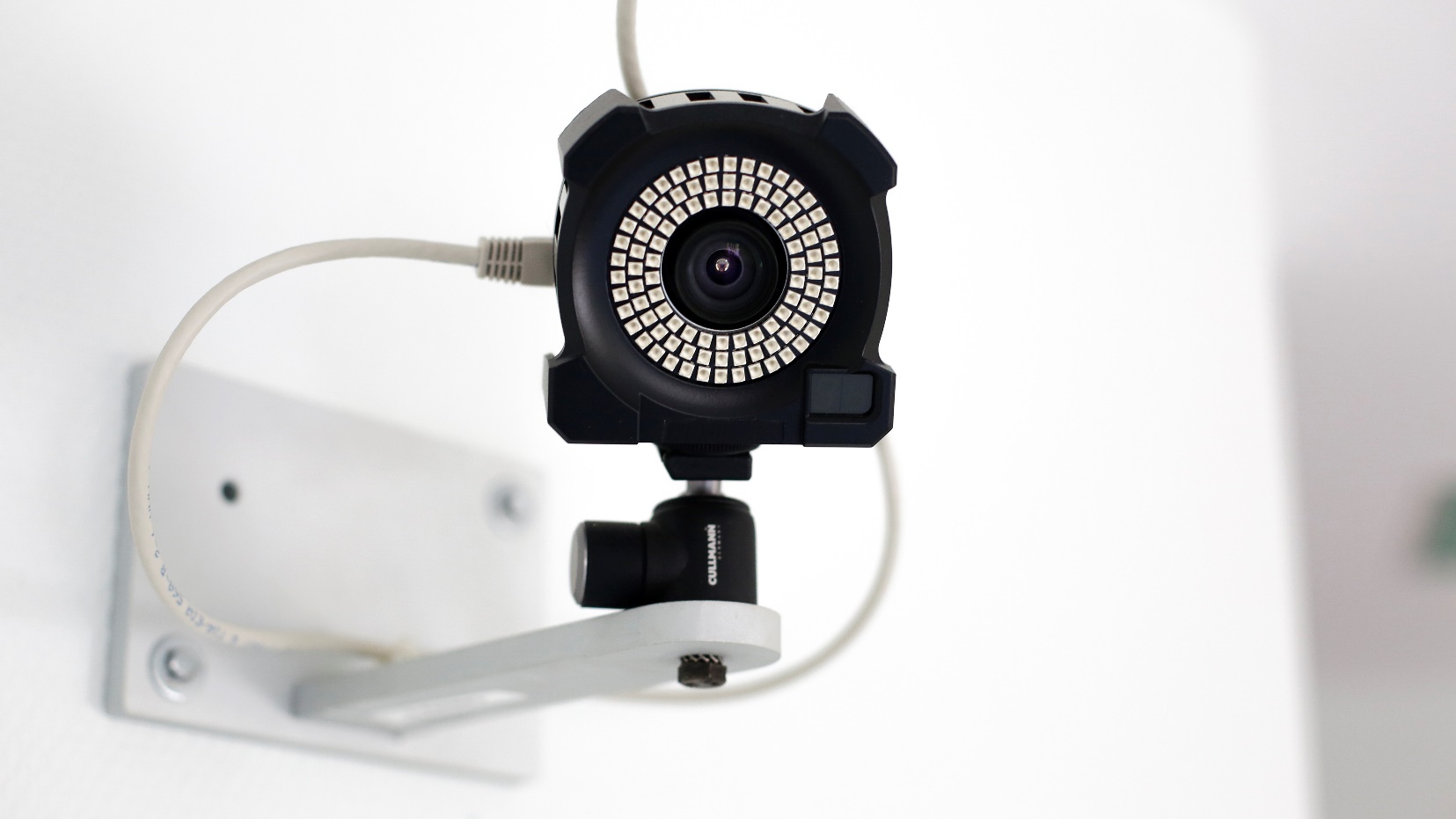 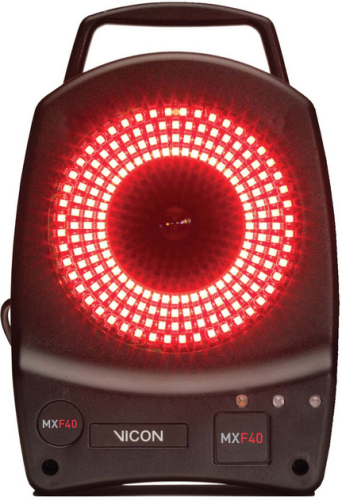 Efekt świetlny
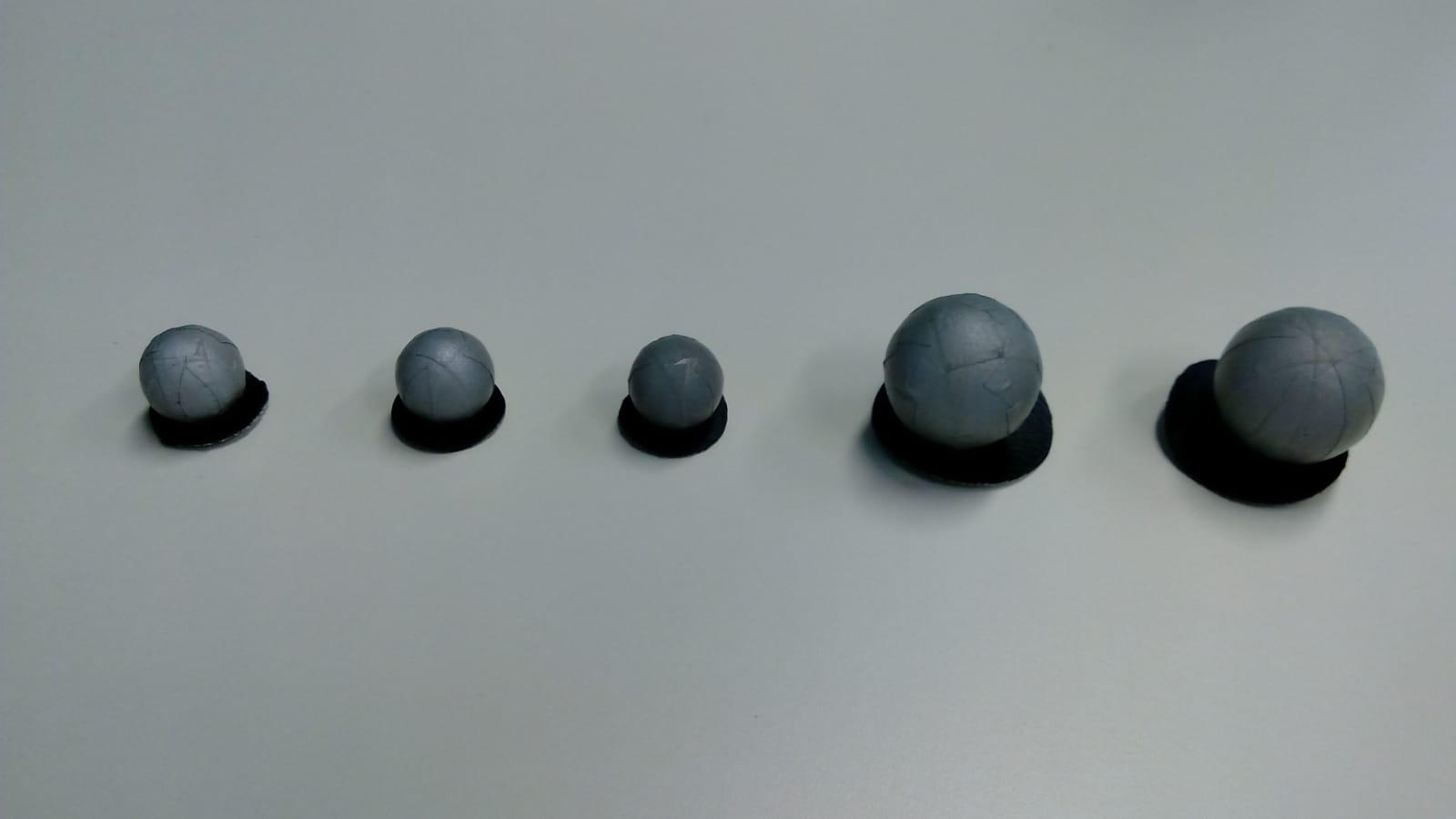 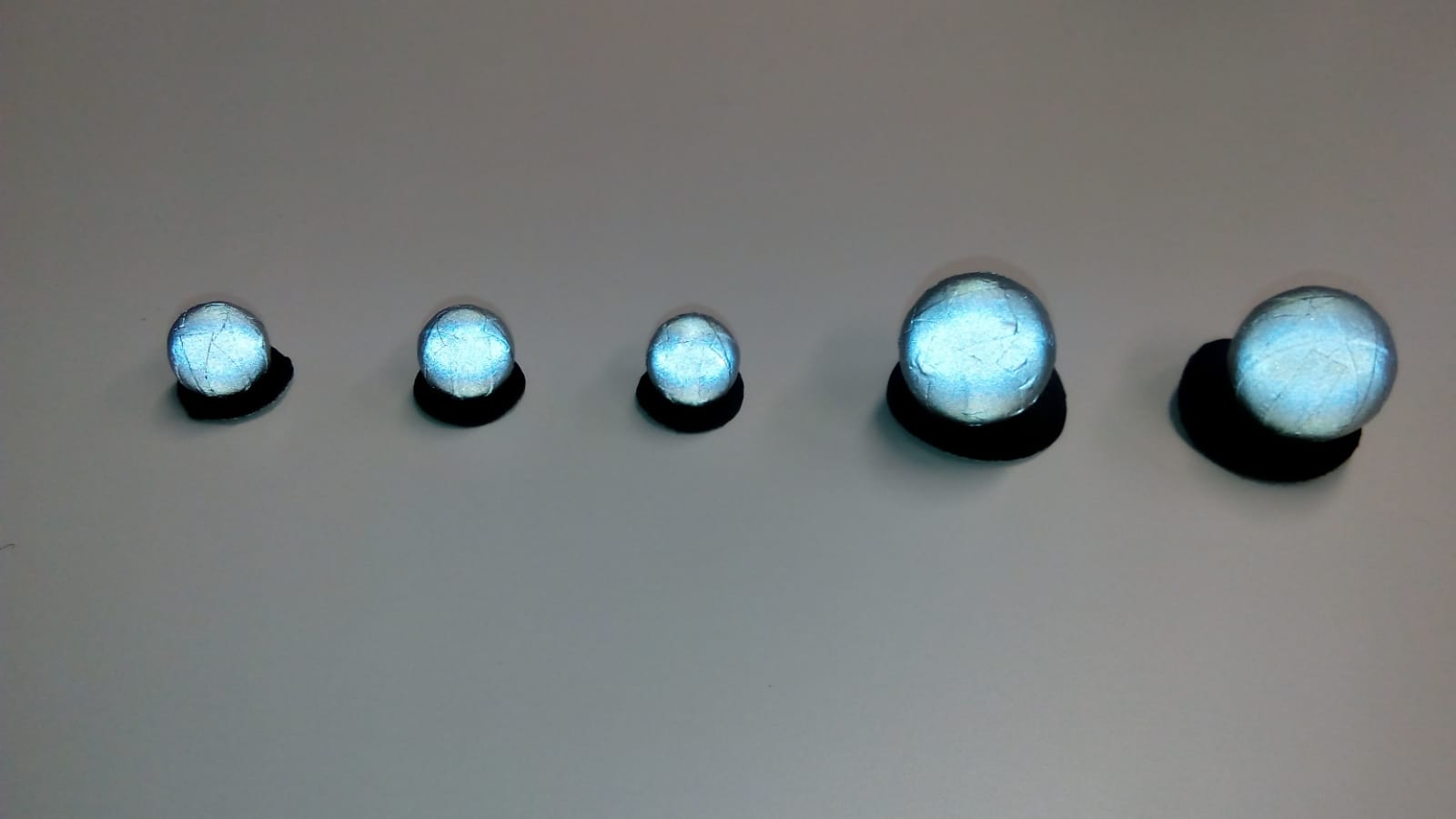 Rysunek 1. Smartcam z systemu przechwytywania ruchu kinescan/IBV
2.1. ELEMENTY SYSTEMU: KAMERY
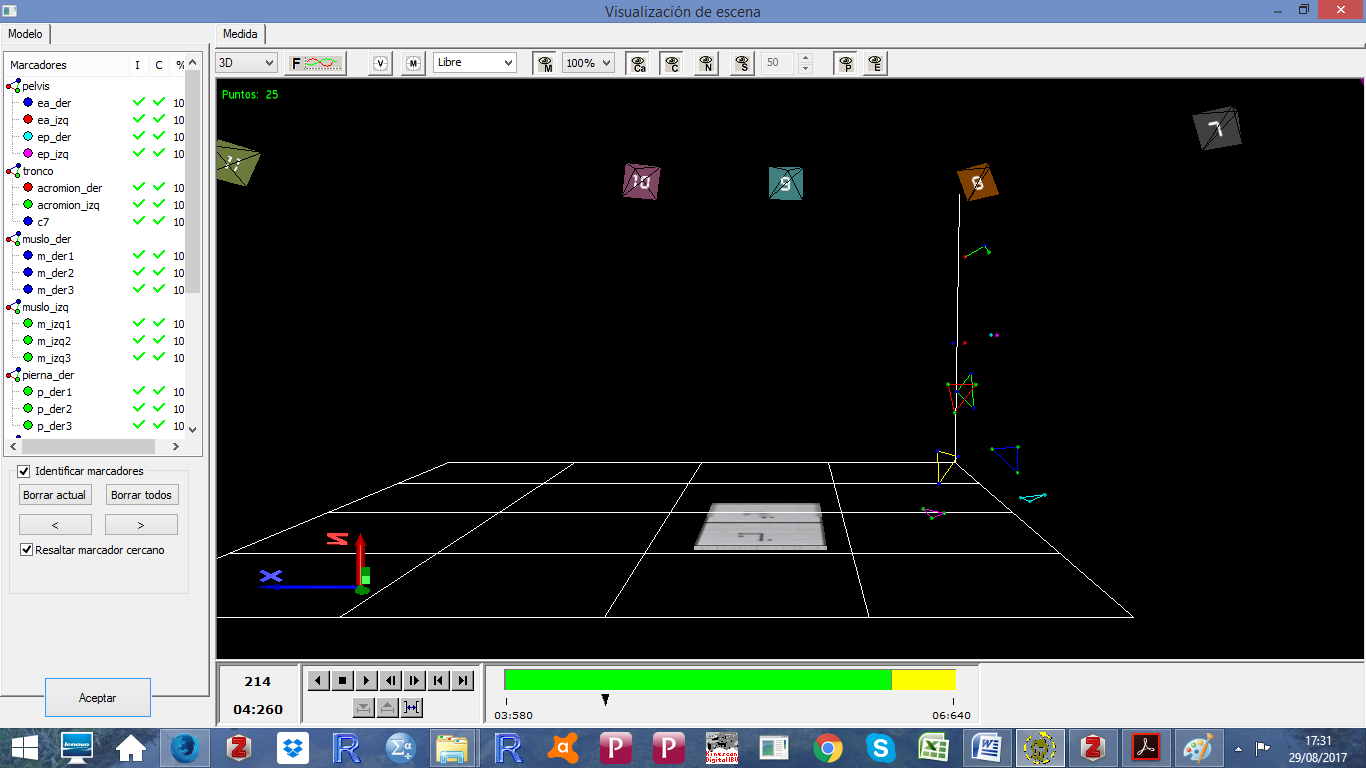 [Speaker Notes: Kinescan / IBV movement analysis system. Institute of Biomechanics Valencia Spain.]
2.1. ELEMENTY SYSTEMU: KAMERY
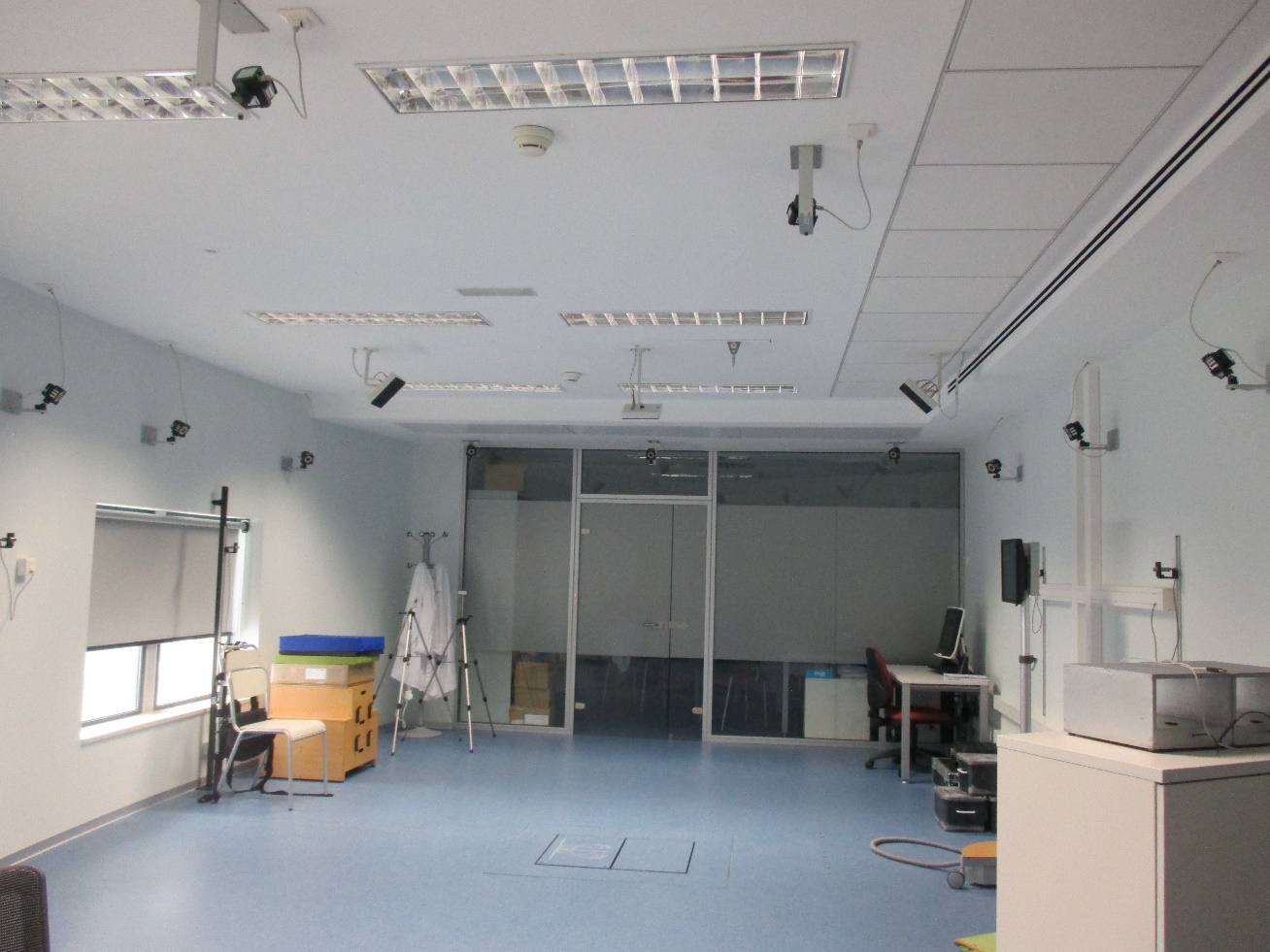 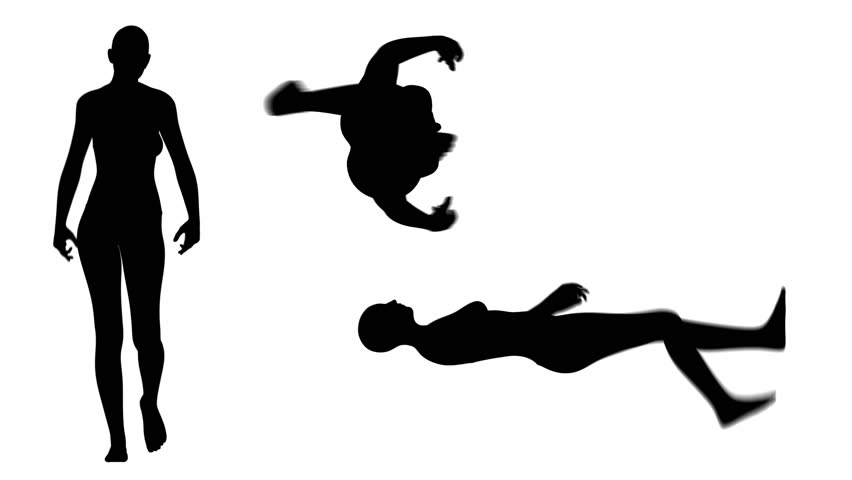 kontra
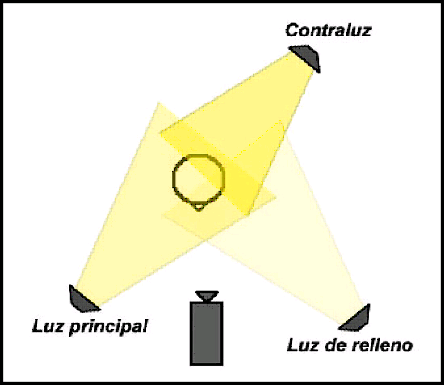 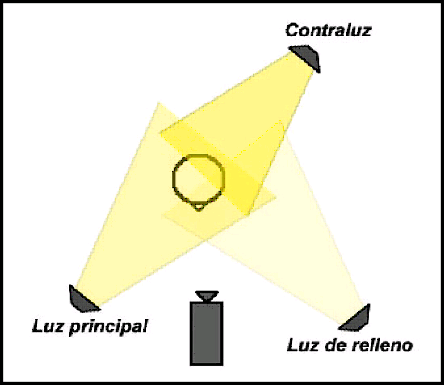 Rysunek 2. Konfiguracja kamer do analizy w dwóch wymiarach w porównaniu z trzema wymiarami. Laboratorium Wydziału Medycyny. Uniwersytet w Walencji
2.1. ELEMENTY SYSTEMU: KAMERY
Konfiguracje dla przechwytywania ruchu za pomocą kamery
System dwuwymiarowy 

System dwuwymiarowy 
Jedna kamera 
Ruch w płaszczyźnie 
     strzałkowej lub czołowej
Umieszczona ortogonalnie 
     do uchwycenia
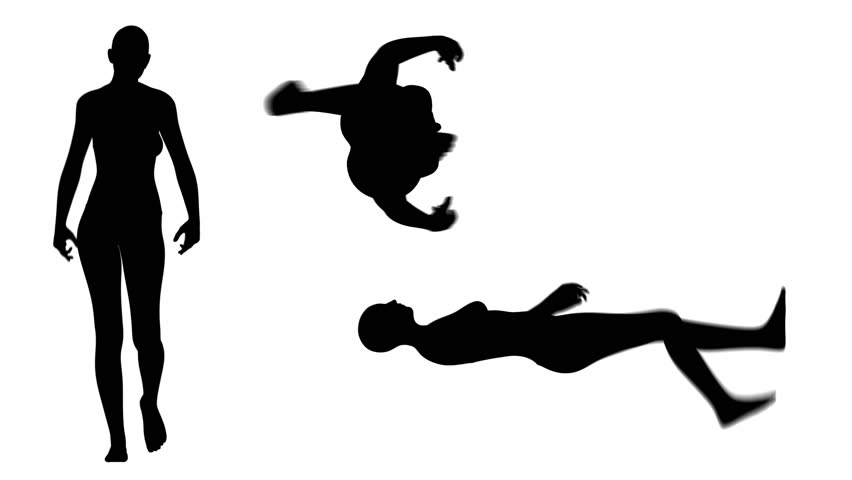 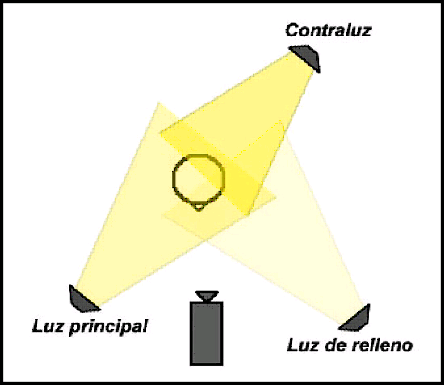 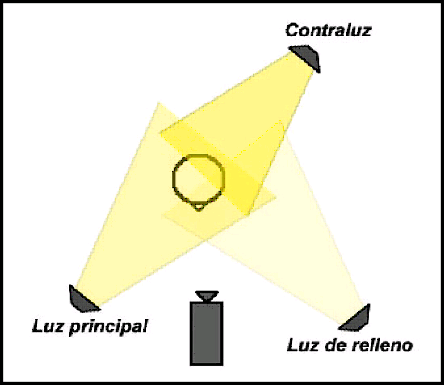 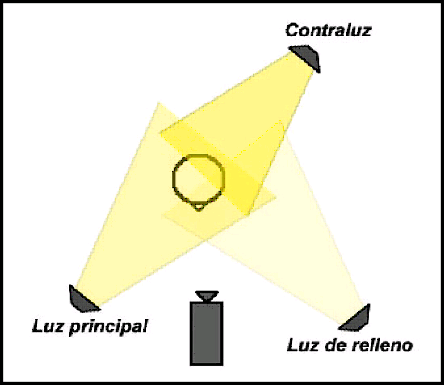 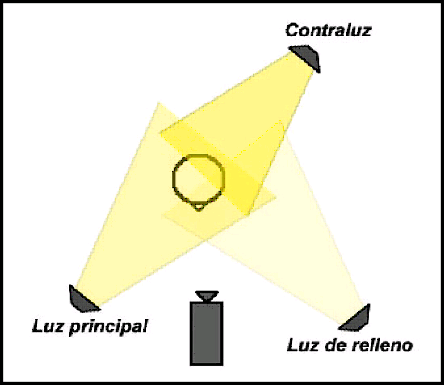 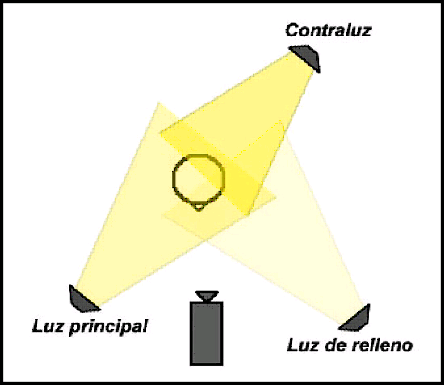 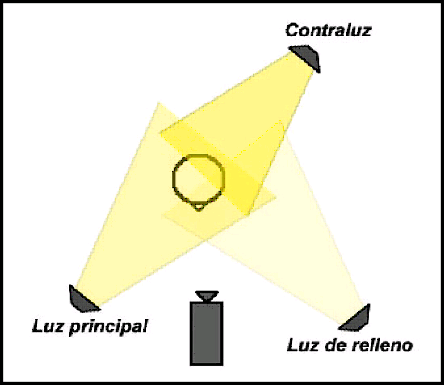 Rysunek 3. Konfiguracja dwuwymiarowej kamery wideo konfiguracja kamery
2.1. ELEMENTY SYSTEMU: KAMERY
Konfiguracje dla przechwytywania ruchu za pomocą kamery
Układ trójwymiarowy
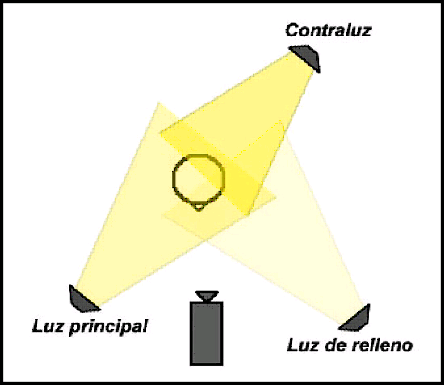 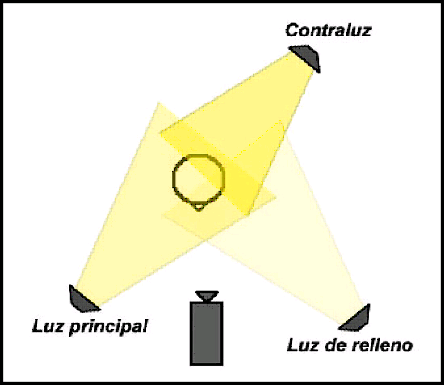 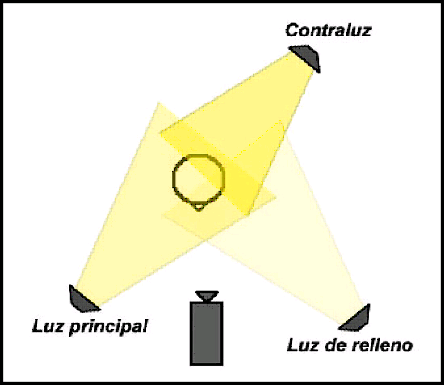 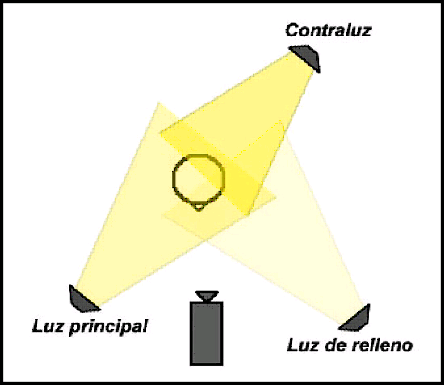 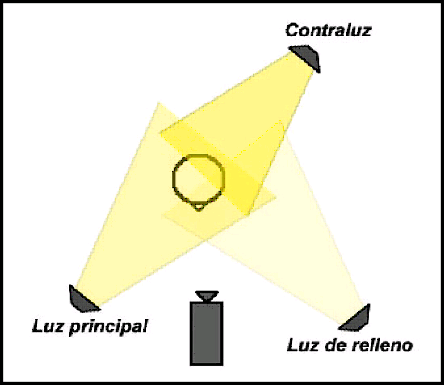 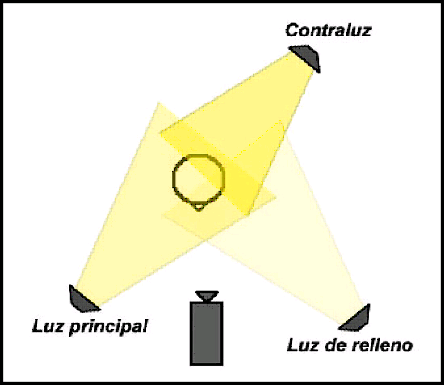 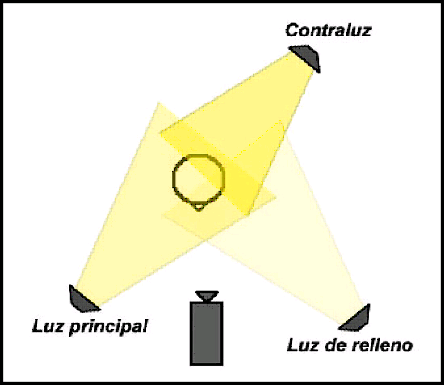 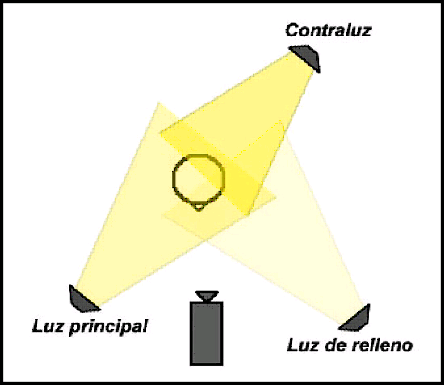 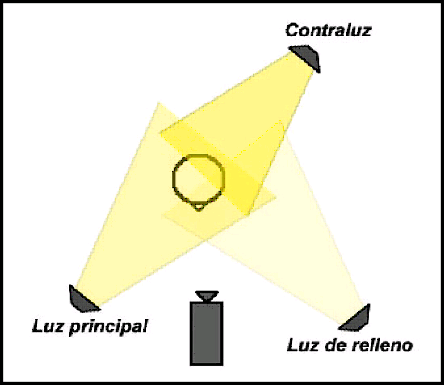 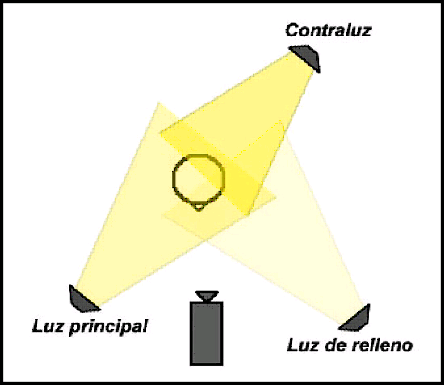 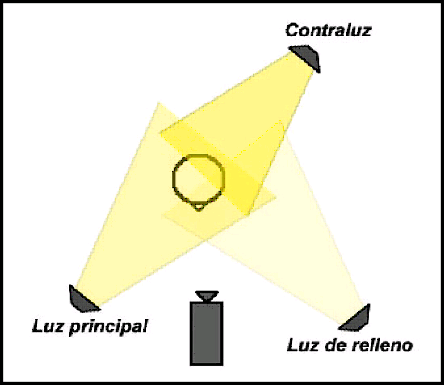 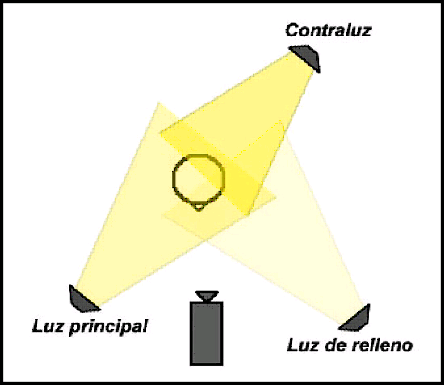 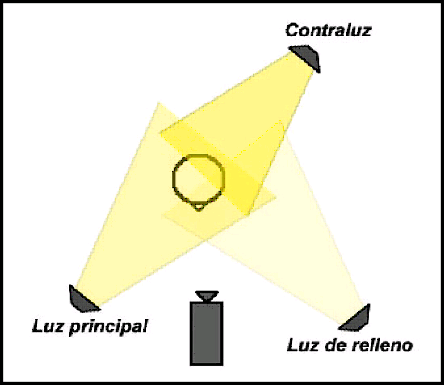 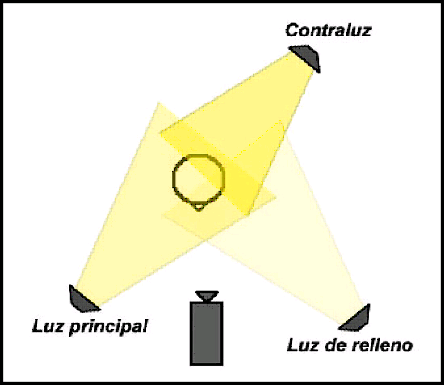 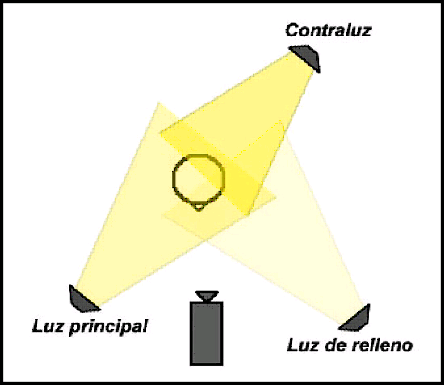 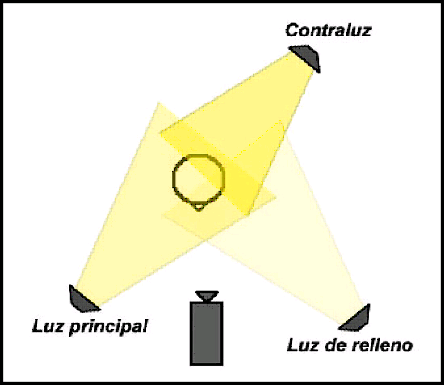 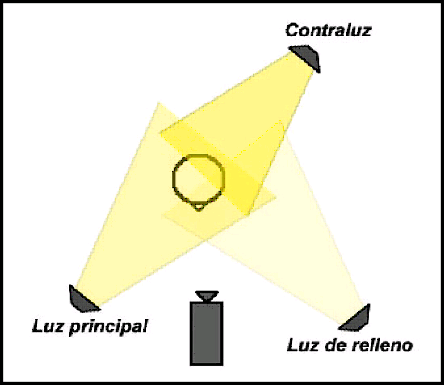 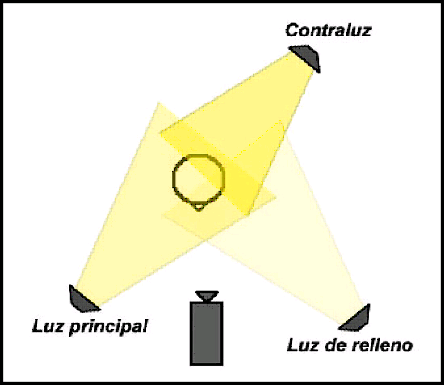 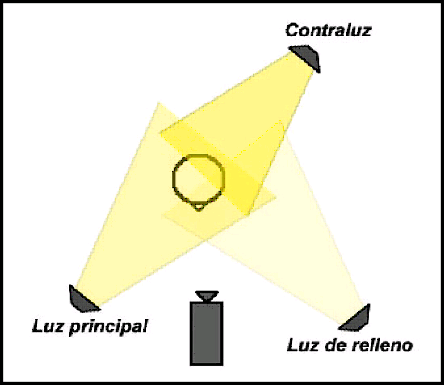 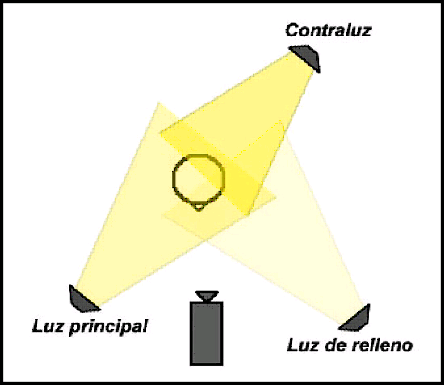 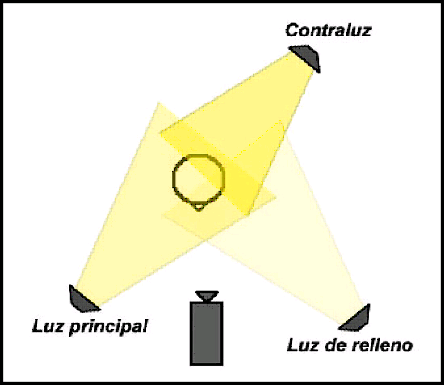 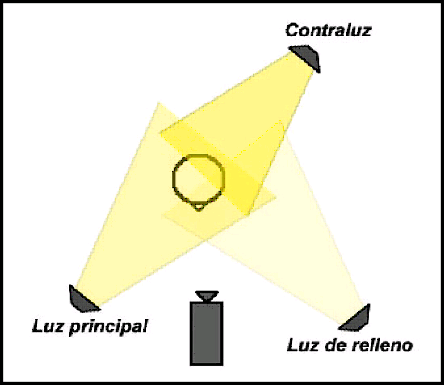 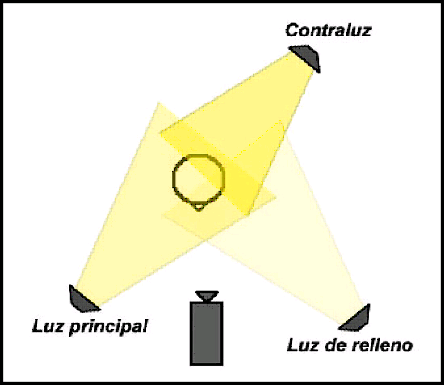 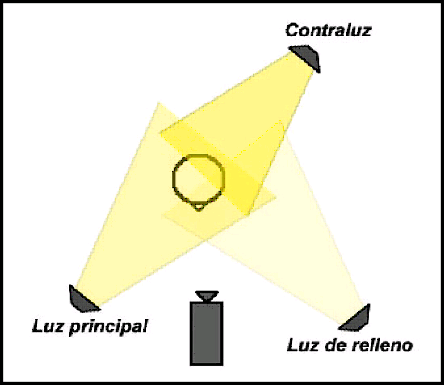 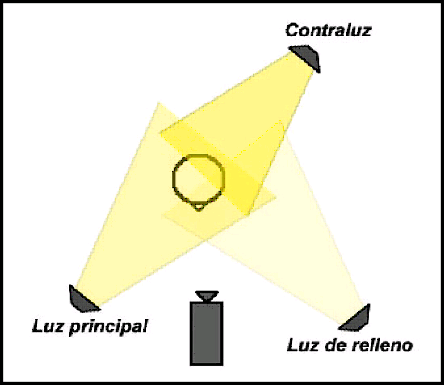 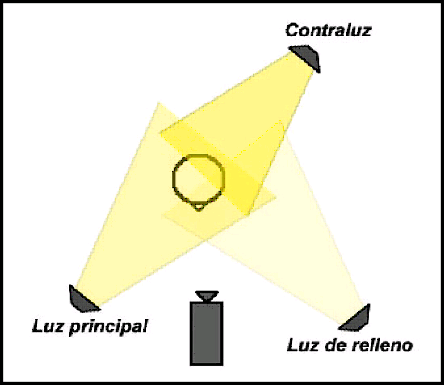 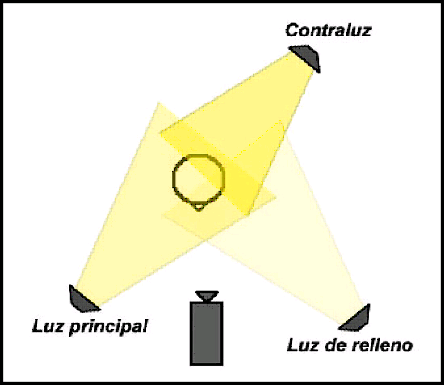 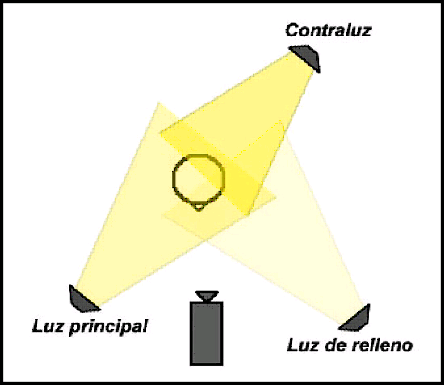 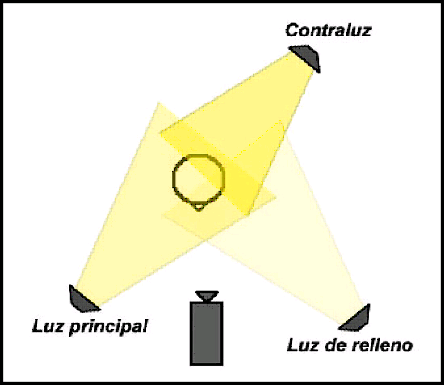 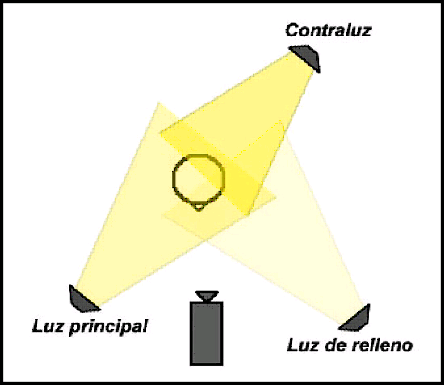 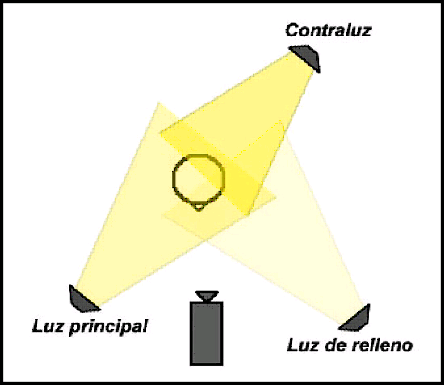 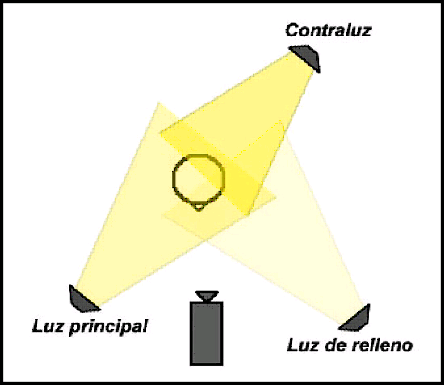 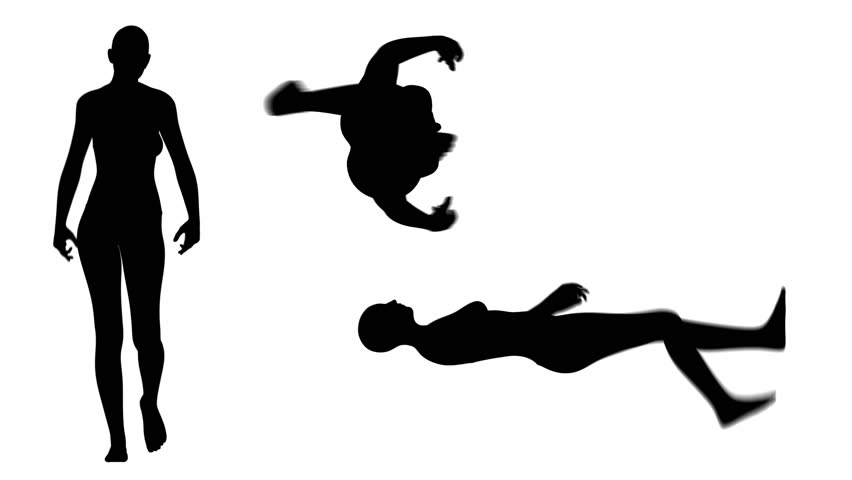 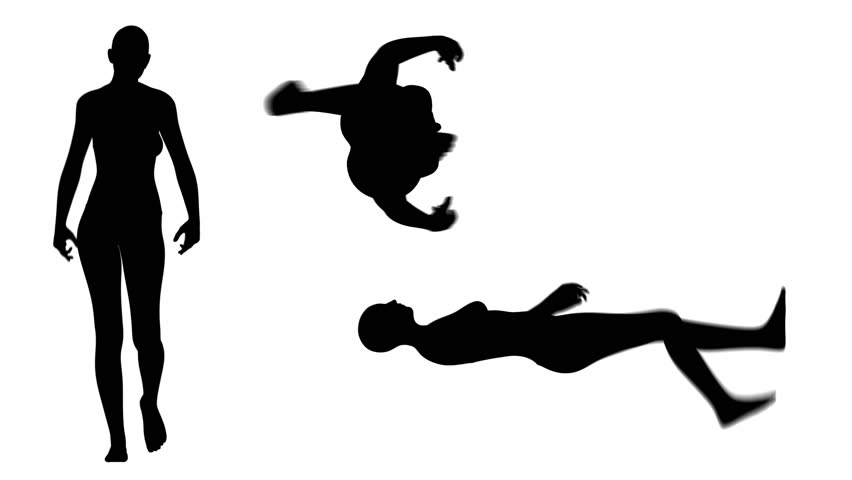 Rysunek 4. Konfiguracja kamery liniowej
Rys. 5 Konfiguracja kamery parasolowej
2.1. ELEMENTY SYSTEMU: KAMERY
Tabela 1. Częstotliwości rejestracji (Hz) w systemie motion capture.
2.2. ELEMENTY SYSTEMU: OPROGRAMOWANIE
Obróbka zdjęć
Rejestracja obrazów
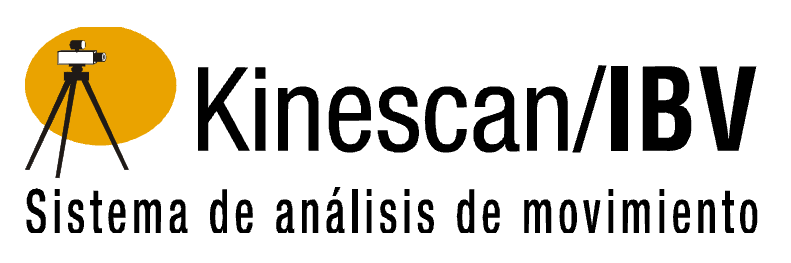 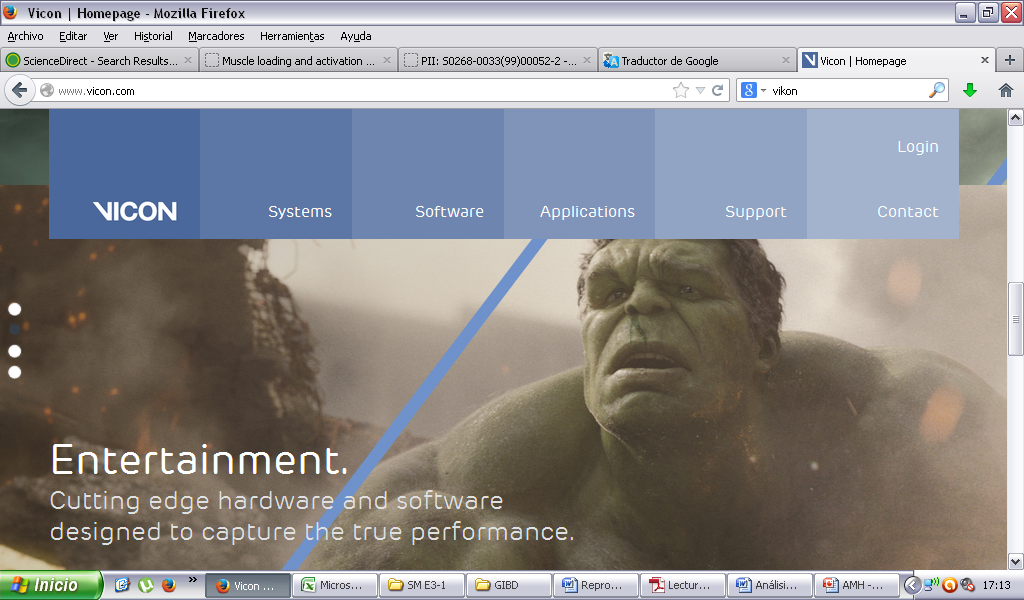 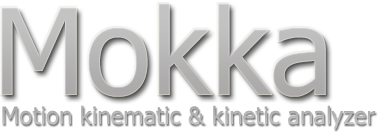 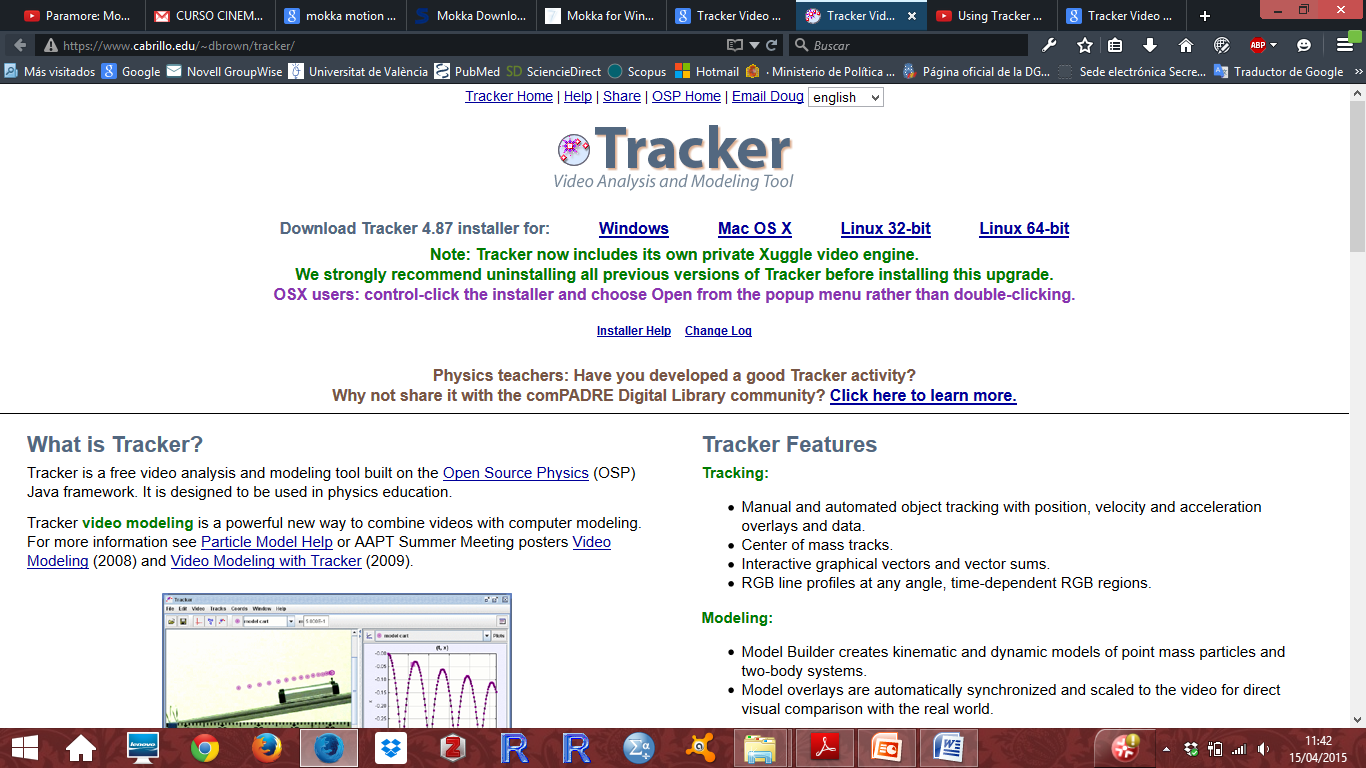 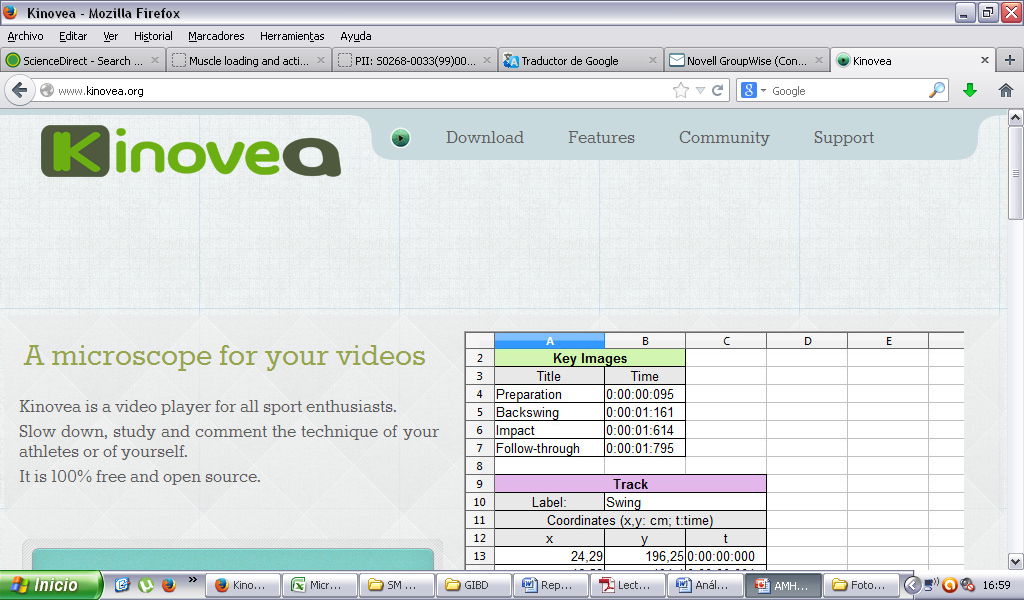 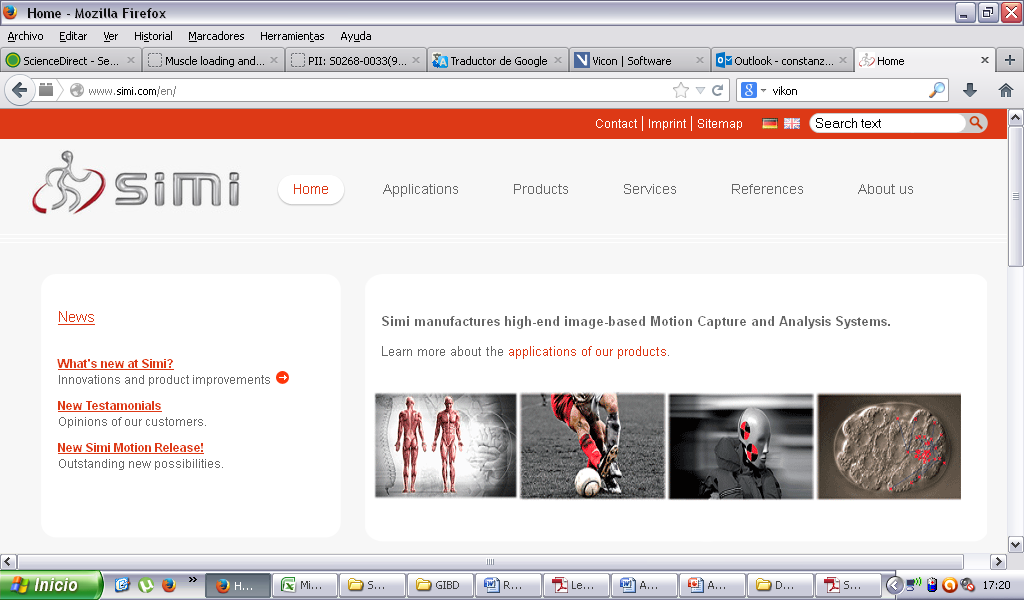 Rysunek 6. Oprogramowanie systemów motion capture dostępne na rynku
2.3. ELEMENTY SYSTEMU: OPROGRAMOWANIE
Globalny układ współrzędnych (GCS)
KALIBRACJA STATYCZNA
KALIBRACJA DYNAMICZNA
2.3. SYSTEM ELEMENTS: REFERENCE SYSTEM
Kalibracja statyczna
Dwuwymiarowy
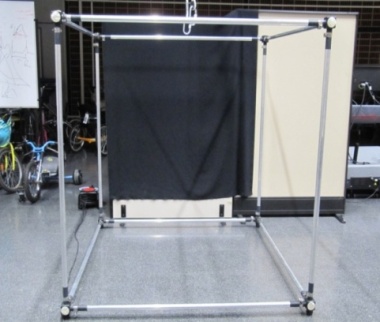 1 m
1 m
Rysunek 7. Sztywna struktura sześcienna do statycznej kalibracji przestrzeni w analizie dwuwymiarowej
2.3. SYSTEM ELEMENTS: REFERENCE SYSTEM
Trójwymiarowy
Kalibracja statyczna
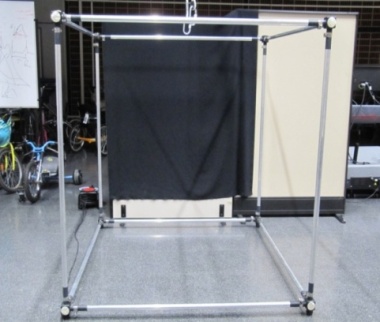 1 m
1 m
1 m
1 m
Rysunek 8. Sztywna struktura sześcienna do statycznej kalibracji przestrzeni w analizie trójwymiarowej
2.3. SYSTEM ELEMENTS: REFERENCE SYSTEM
Kalibracja dynamiczna
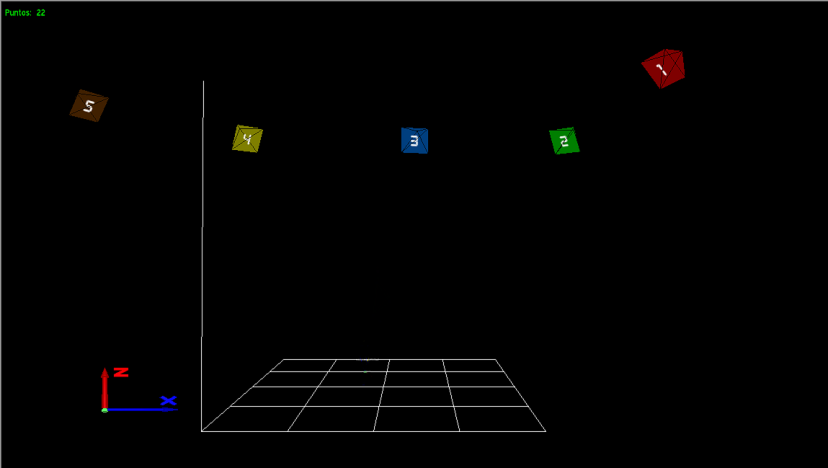 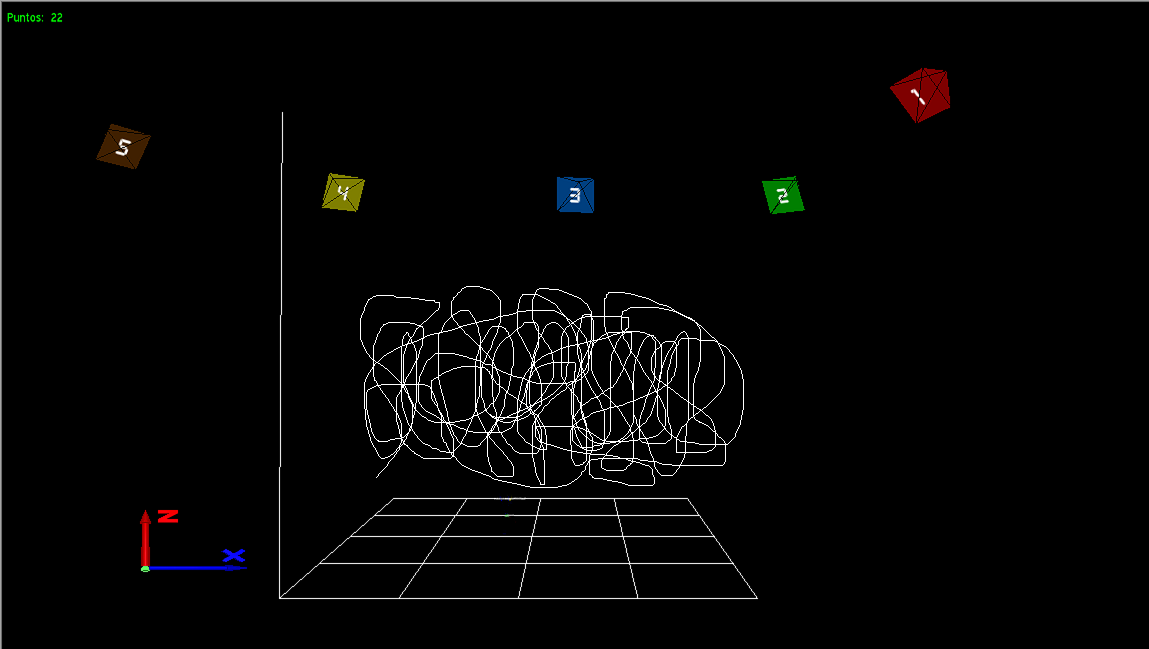 Rysunek 9. Dynamiczna kalibracja przestrzeni za pomocą różdżki i chmury śledzącej
2.4. SYSTEM ELEMENTS: MARKERS AND ACCESORIES
Markery

Znaczniki pasywne
Materiał odblaskowy Scotchlite
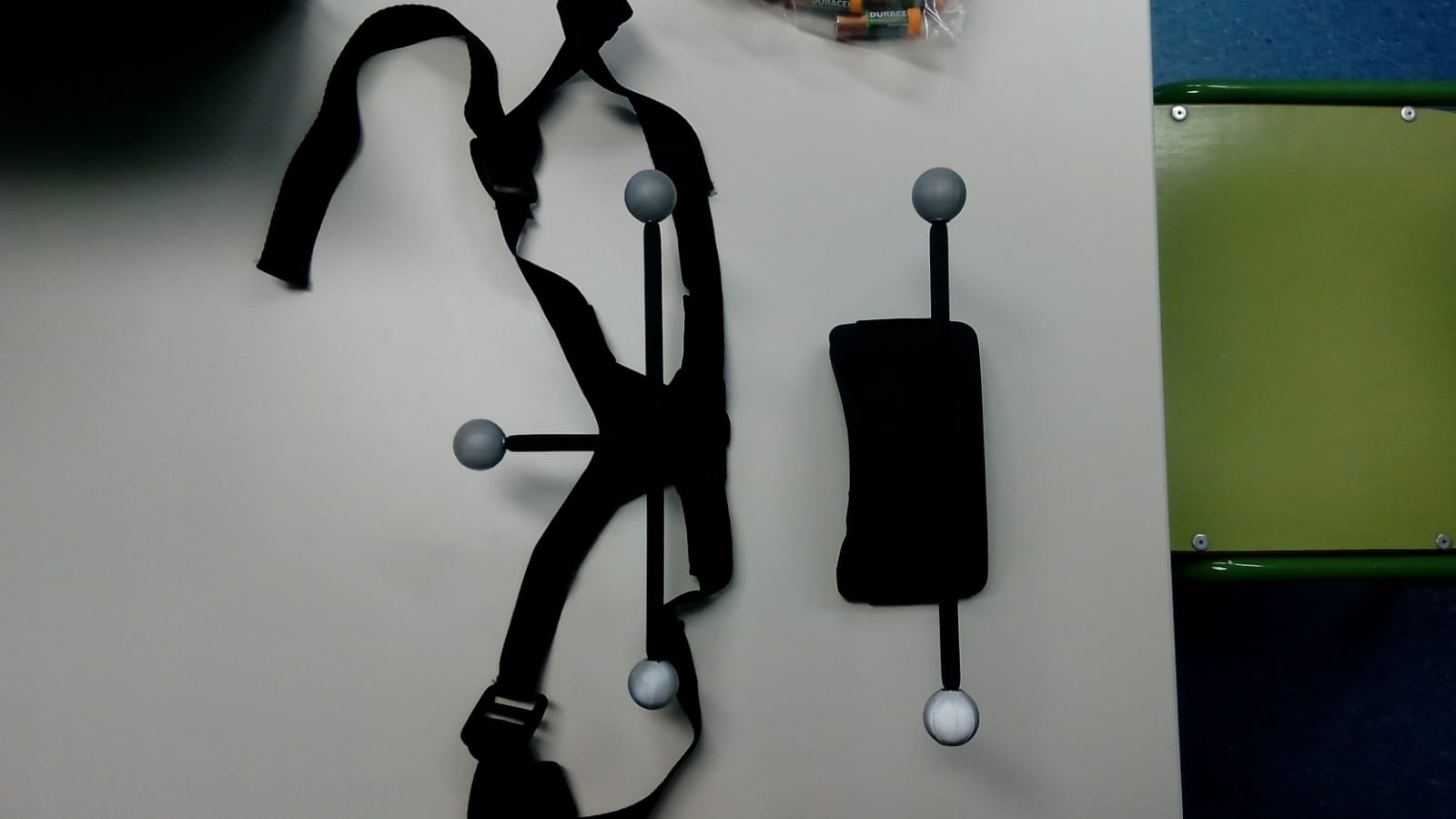 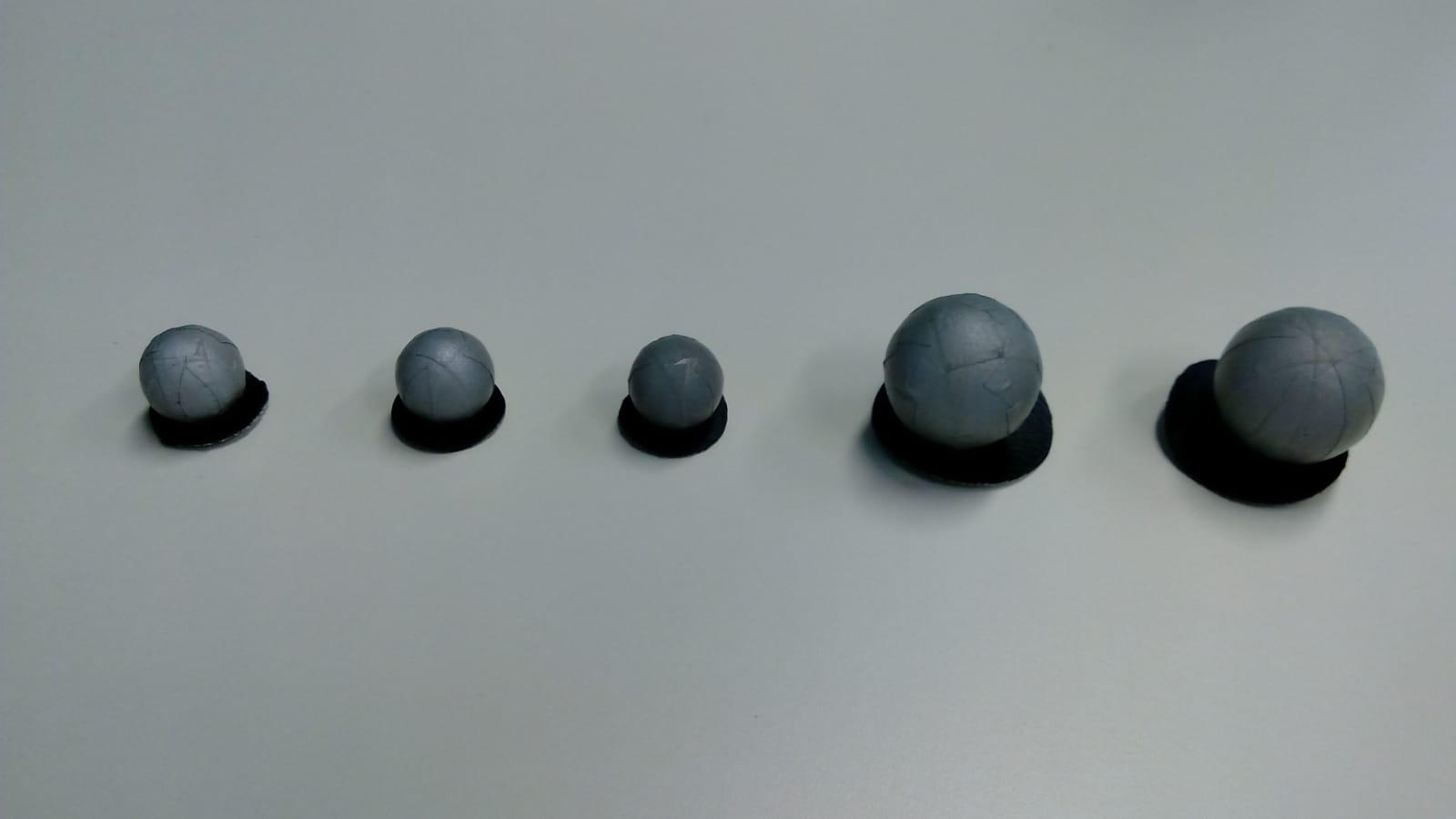 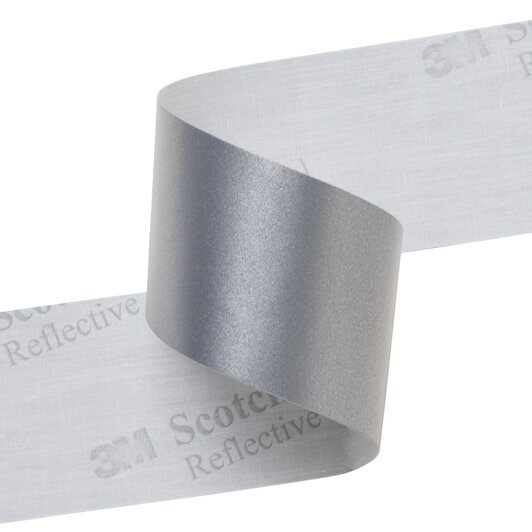 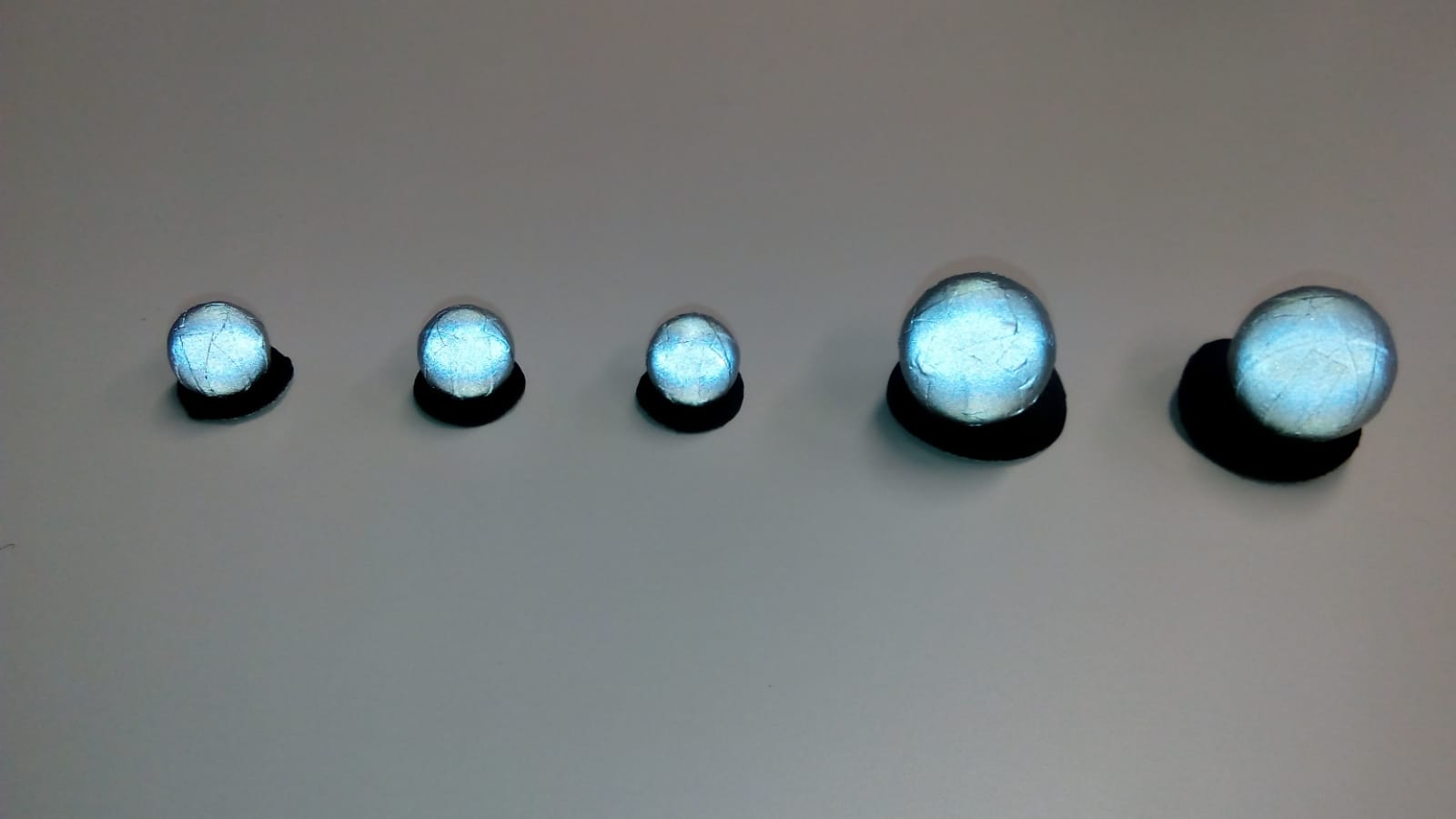 Rysunek 10. Pasywne znaczniki indywidualne
Rysunek 11. Pasywne znaczniki klastrów
2.4. SYSTEM ELEMENTS: MARKERS AND ACCESORIES
Markery i inne materiały

Markery aktywne
Inne materiały
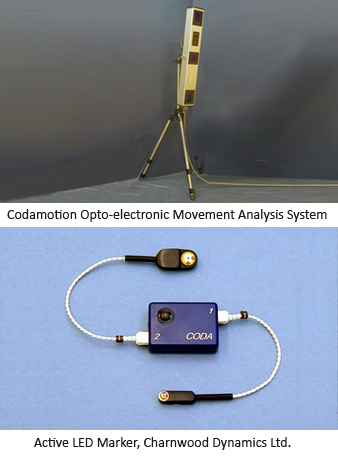 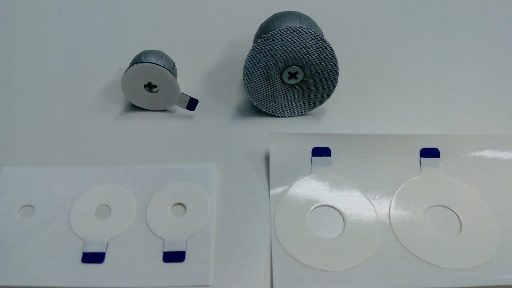 Rysunek 12: Aktywne markery
(Obraz z J. Richards et al. 2018)
Rysunek 13: Klej dwustronny
[Speaker Notes: Hypoallergenic adhesive
Dermographic pencil
Shaver
Alcohol and gauze
Appropriate clothing 
Tie raps or similar]
3.1. DEFINICJA RUCHU I MODEL BIOMECHANICZNY
Co chcemy zmierzyć?
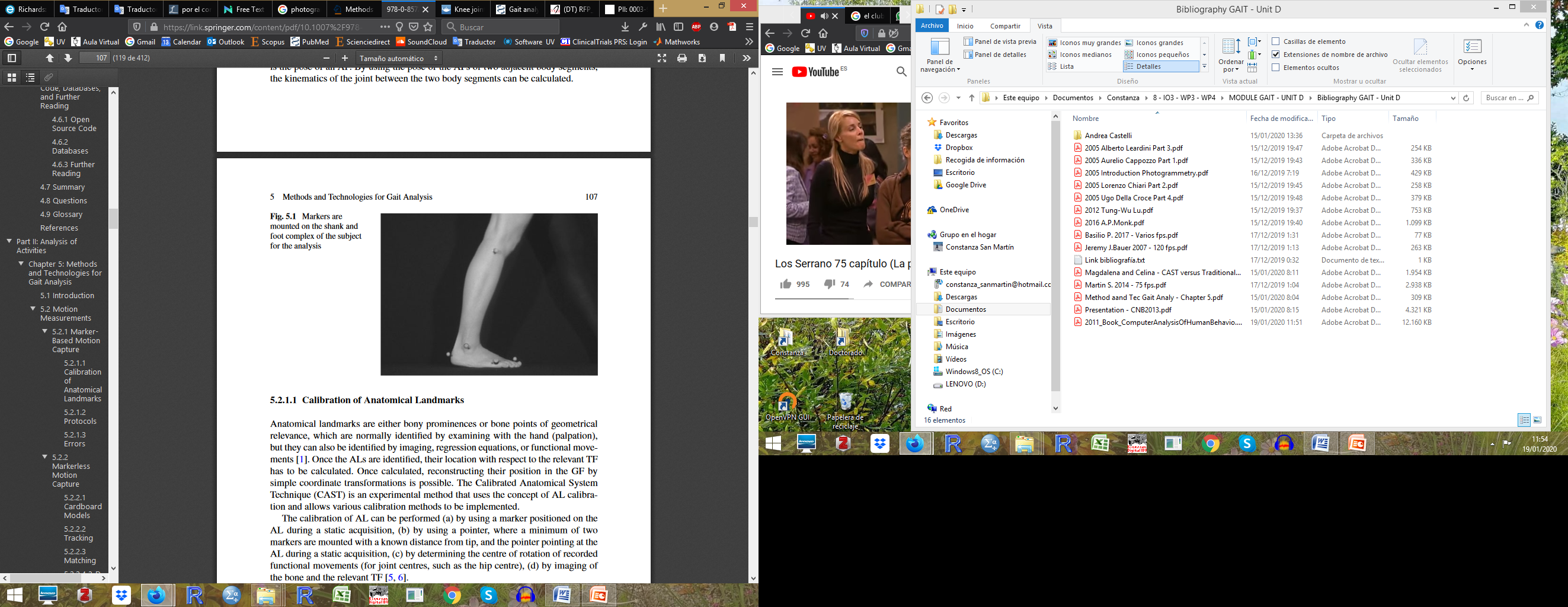 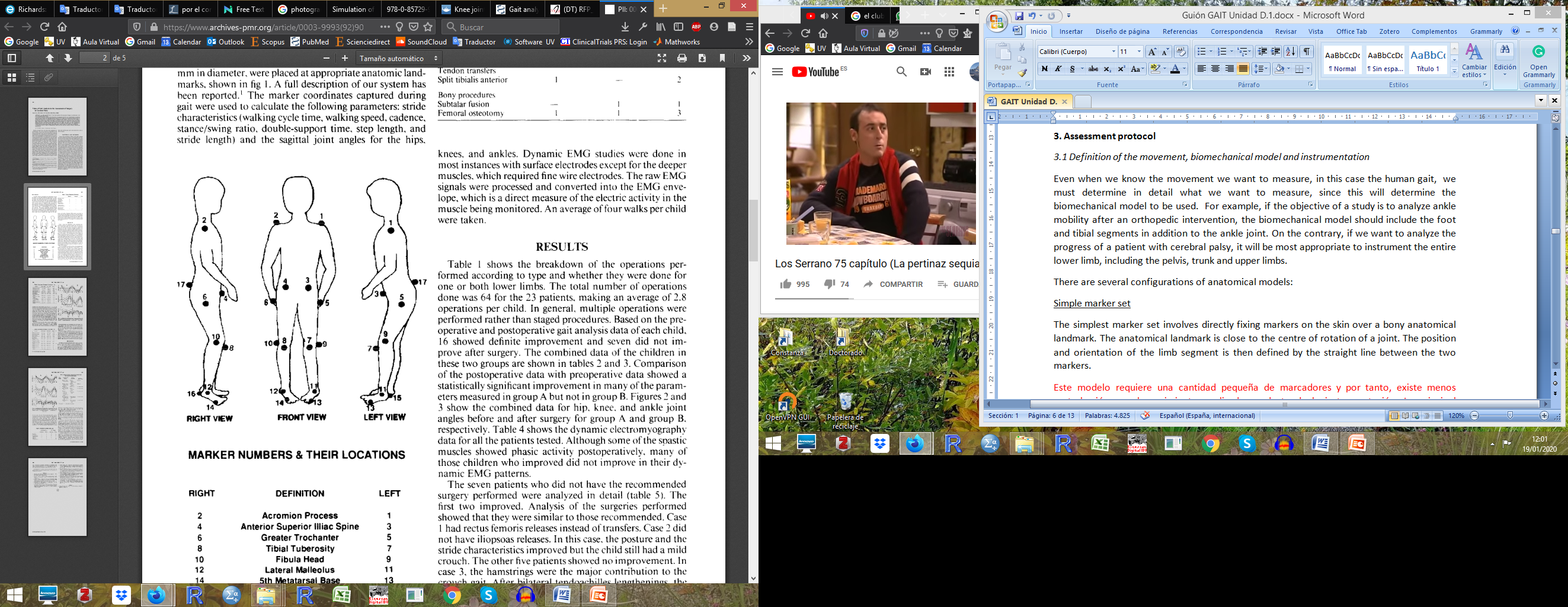 kontra
Rysunek 14. Konfiguracja do analizy ruchu stawu skokowego. Z A. Ali i T. Gevers. 2011
Rysunek 15.Konfiguracja do analizy chodu kończyn dolnych. Z Eng H. Lee et al. 1992
3.1. DEFINICJA RUCHU I MODEL BIOMECHANICZNY
Konfiguracje modelu biomechanicznego do analizy chodu
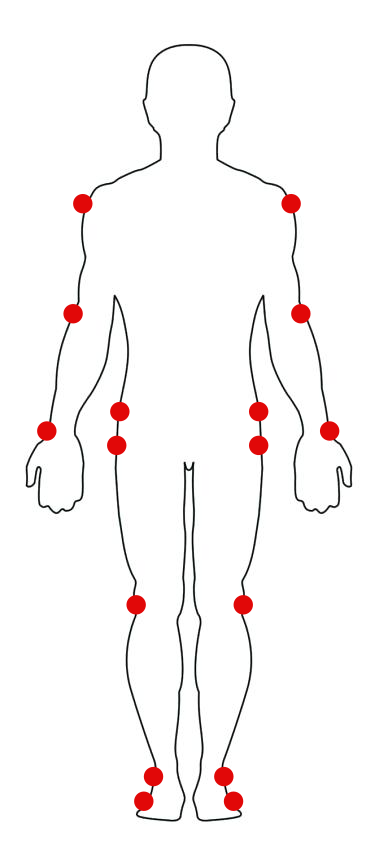 Głowa piątej kości śródstopia
   Kłykieć boczny kości udowej
   Kłykieć boczny kości udowej
   Trochanter większy
   Kręgosłup biodrowy przedni górny
   Wyrostek rylcowaty kości ramiennej
   Kłykieć boczny kości ramiennej
   Wyrostek rylcowaty nadgarstka
Prosty zestaw markerów
Rysunek 16. Prosta konfiguracja zestawu znaczników
[Speaker Notes: *There are animation effects on this slide]
3.1. DEFINICJA RUCHU I MODEL BIOMECHANICZNY
Konfiguracje modelu biomechanicznego do analizy chodu
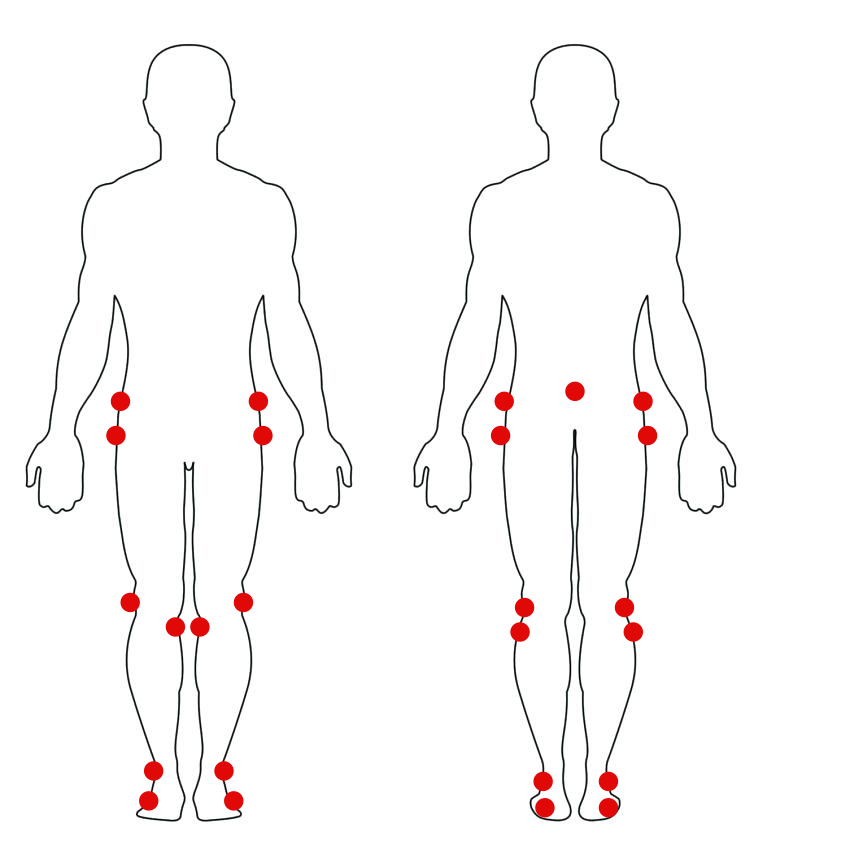 Głowa piątej kości śródstopia
   Kłykieć boczny kości skokowej
   Pięta
   Bulwiastość kości piszczelowej
   Nadkłykieć kości udowej
   Trochanter większy
   Kręgosłup biodrowy przedni górny
   Kość krzyżowa
Zestaw markerów Vaughan
Figure 17. Vaughan marker set configuration
[Speaker Notes: *There are animation effects on this slide]
3.1. DEFINICJA RUCHU I MODEL BIOMECHANICZNY
Konfiguracje modelu biomechanicznego do analizy chodu
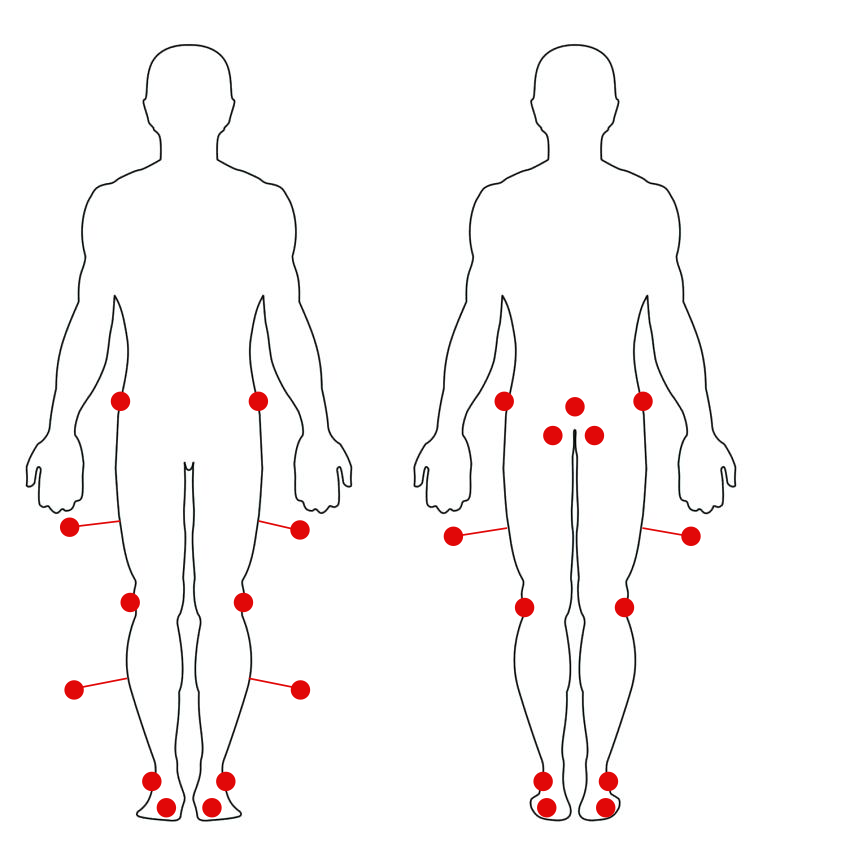 Głowa drugiej kości śródstopia
   Kłykieć boczny kości skokowej
   Pięta
   Krętarz kości piszczelowej
   Nadkłykieć kości udowej
   Krętarz kości udowej
   Trochanter większy
   Kręgosłup biodrowy przedni górny
   Sacrum
Zestaw znaczników Helen Hayes
Rysunek 18. Konfiguracja zestawu znacznika Helen Hayes
[Speaker Notes: *There are animation effects on this slide]
3.1. MOTION DEFINITION AND BIOMECHANICAL MODEL
Konfiguracje modelu biomechanicznego do analizy chodu
Zestaw znaczników techniki systemu anatomicznego Calibrate (CAST)
Standaryzacja opisu miednicy i kończyny dolnej
Sześć stopni swobody
 Trzy ruchy liniowe lub translacyjne 
 trzy ruchy obrotowe lub kątowe
Dwa rodzaje znaczników: anatomiczne i segmentowe
3.1. DEFINICJA RUCHU I MODEL BIOMECHANICZNY
Zestaw znaczników techniki systemu anatomicznego Calibrate (CAST)
Znaczniki anatomiczne
Używane do kalibracji modelu
Zlokalizowane bocznie i medialnie w stosunku do stawów
Stawy instrumentowane: proksymalnie i dystalnie do każdego segmentu
Globalny układ współrzędnych -> Lokalny układ współrzędnych
Lokalny układ współrzędnych
(LCS)
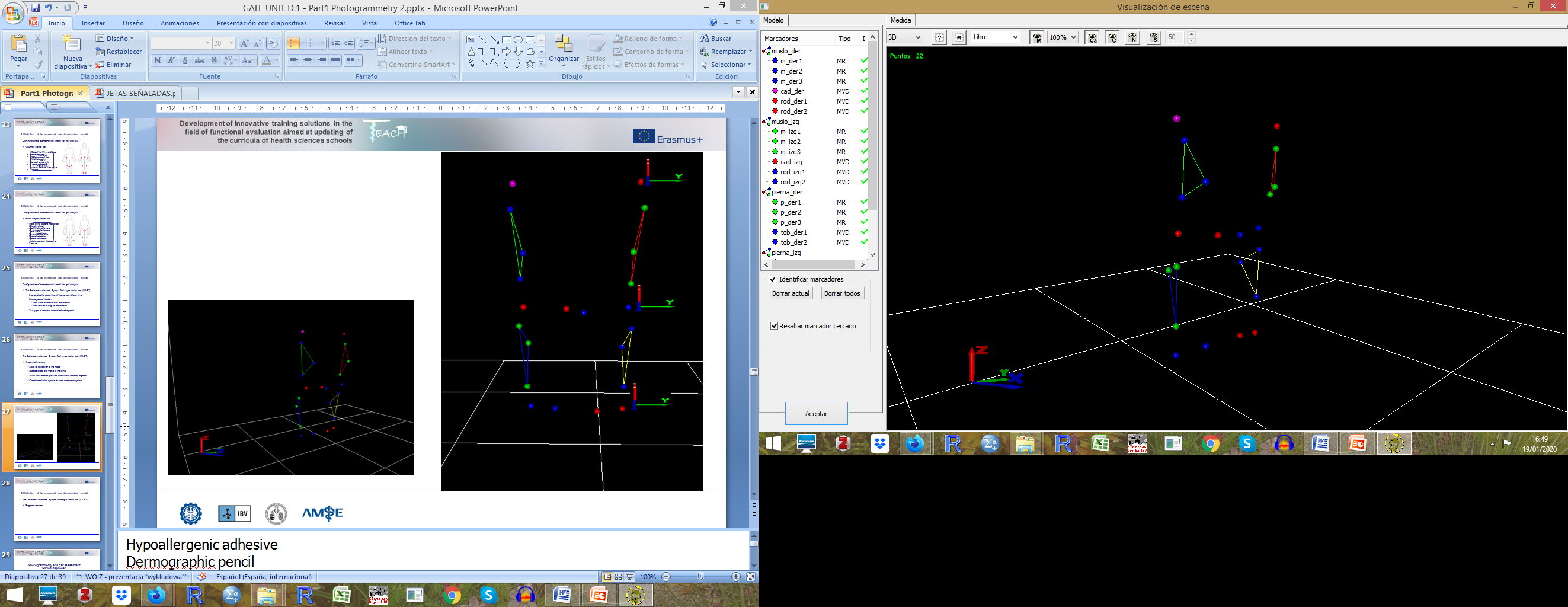 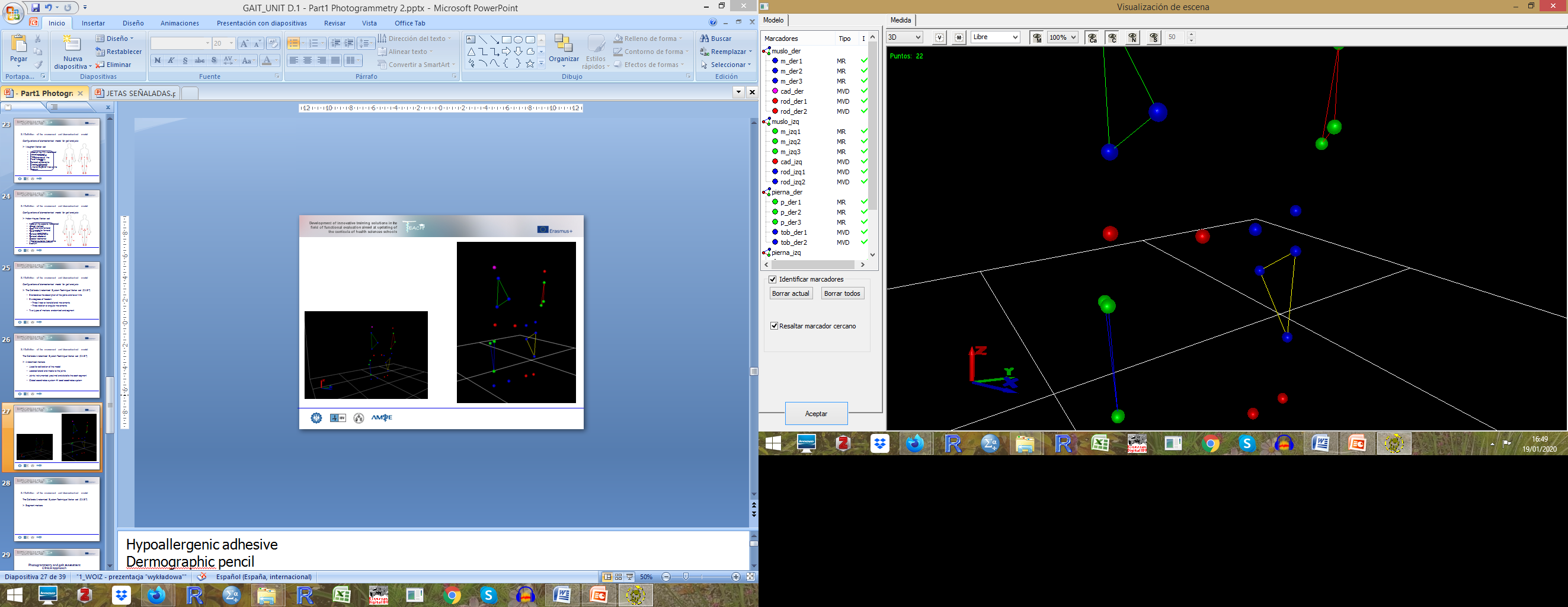 Globalny system współrzędnych
(GCS)
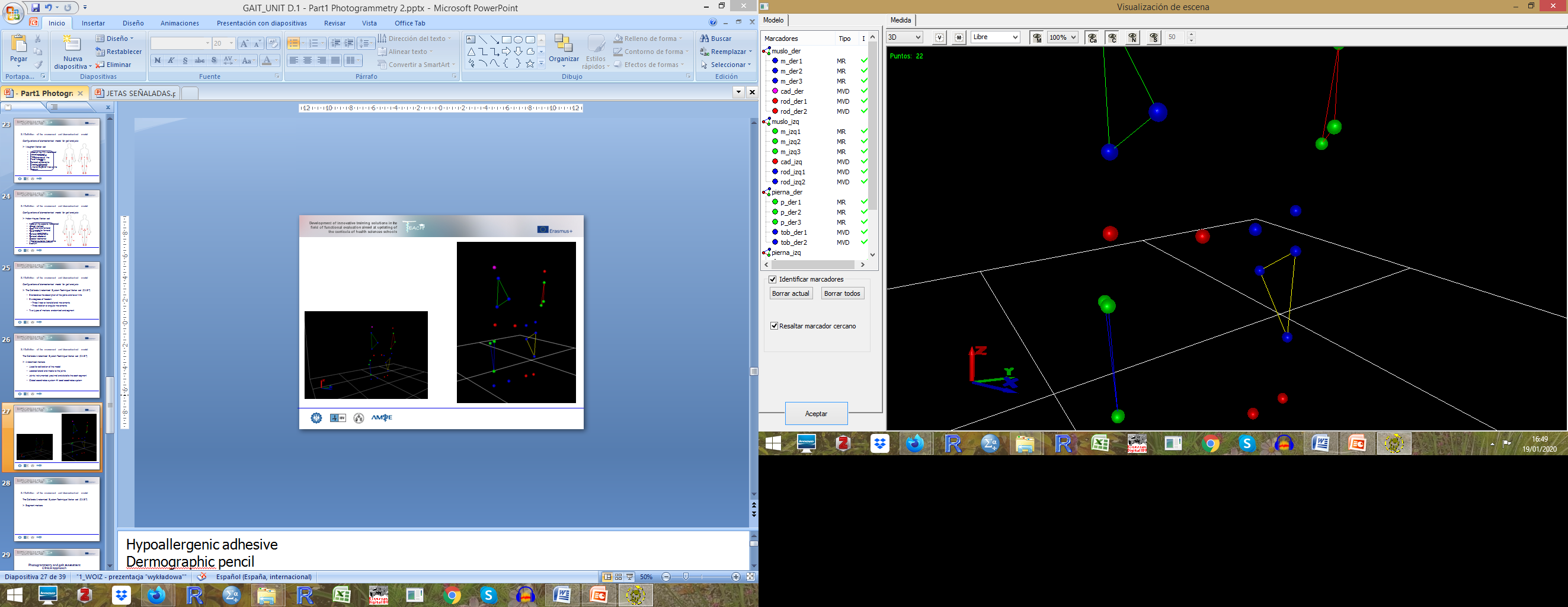 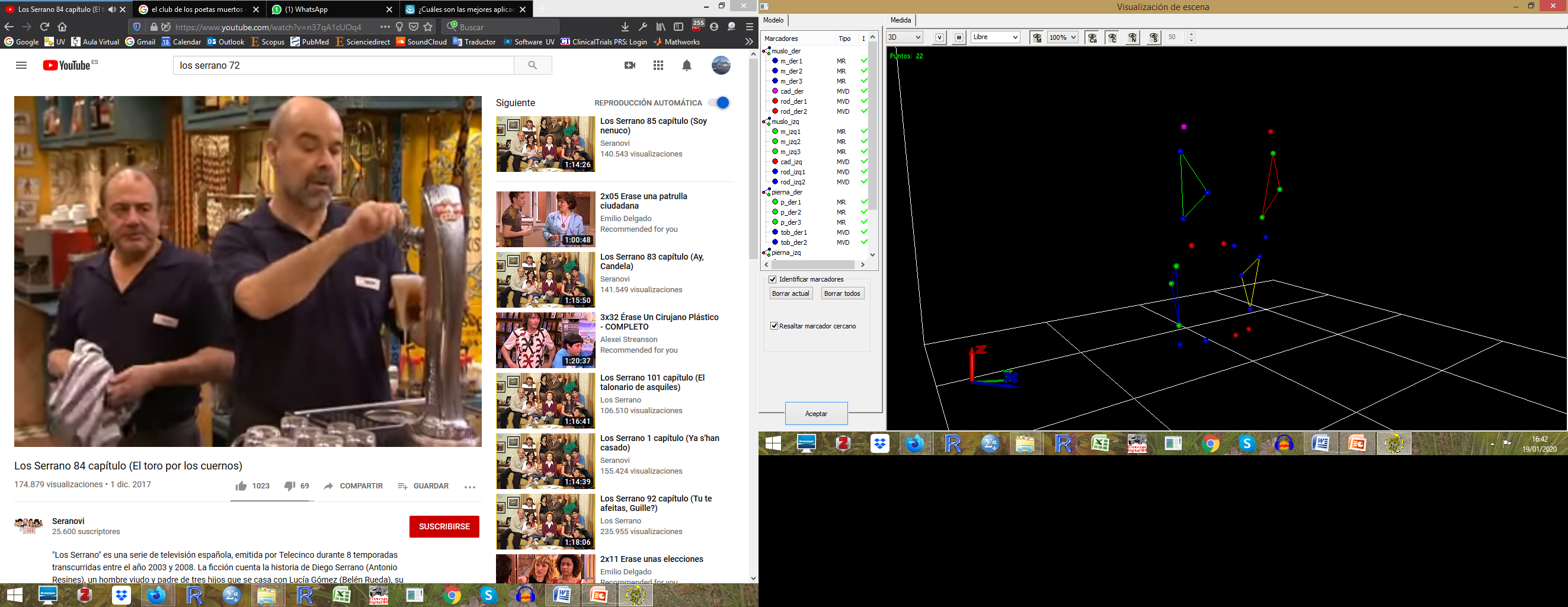 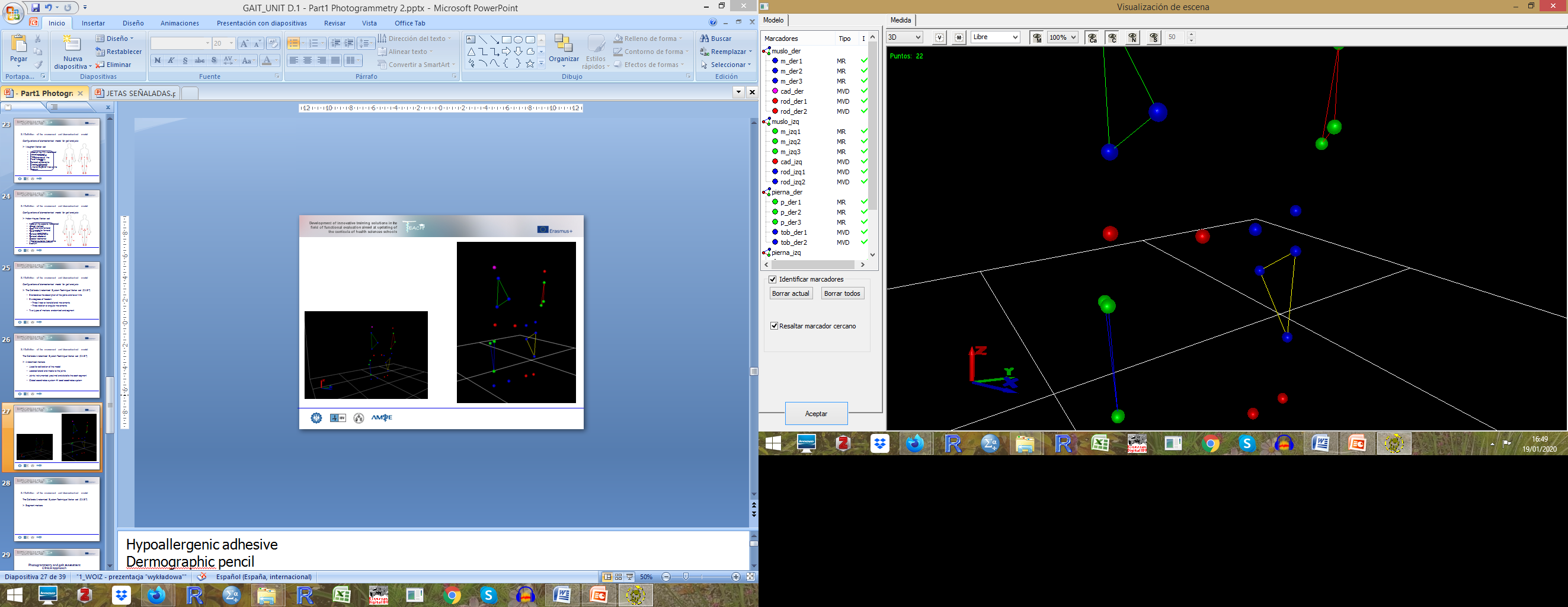 Rysunek 19. Globalny układ współrzędnych a lokalny układ współrzędnych
3.1. DEFINICJA RUCHU I MODEL BIOMECHANICZNY
Zestaw znaczników techniki systemu anatomicznego Calibrate (CAST)
Znaczniki anatomiczne
Segment stopy
Segment piszczelowy
Głowa kości śródstopia
Kość skokowa
Kłykcie kości skokowej
Kłykcie kości udowej
Femoral segment
Pelvis segment
Kłykcie kości udowej
Trochanter większy
Kość biodrowa tylna górna
Tętnica biodrowa przednia górna
3.1. DEFINICJA RUCHU I MODEL BIOMECHANICZNY
Zestaw znaczników techniki systemu anatomicznego Calibrate (CAST)
Znaczniki segmentów
Mogą one być rozmieszczone dowolnie w segmencie
Łatwość śledzenia
Niekolinearne
Co najmniej trzy znaczniki w każdym segmencie
3.2. PRZECHWYTYWANIA DANYCH
1º 

Statyczna kalibracji
2º
 
Próba chodu
3.2. POBIERANIE DANYCH
Co jest ważne podczas rejestracji chodu?
Wystarczająca przestrzeń do wykonania kilku kroków

Wykonanie chodu bez zakłóceń ze strony oprzyrządowania modelu

Osoby wykonujące muszą być widoczne podczas całego zapisu pomiaru

Znormalizowana instrukcja
3.3. DIGITALIZACJA ŚRODKÓW
Digitalizacja lub tracking to proces identyfikacji punktów na ciele za pomocą markerów lub wizualnego odwzorowania centrów stawów. Istnieją dwie metody digitalizacji: ręczna i automatyczna.
Ręcznie 
digitalizacja
Automatyczny 
digitalizacja
3.4. OTRZYMYWANIE WYNIKÓW
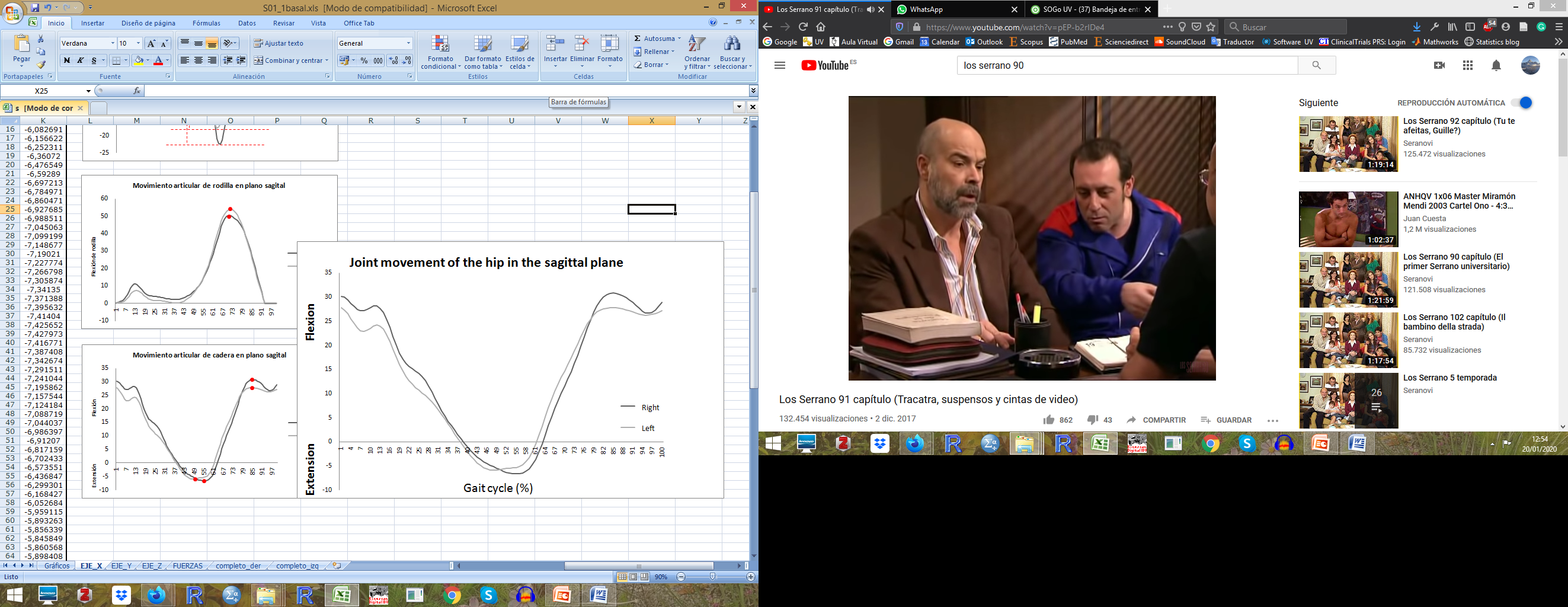 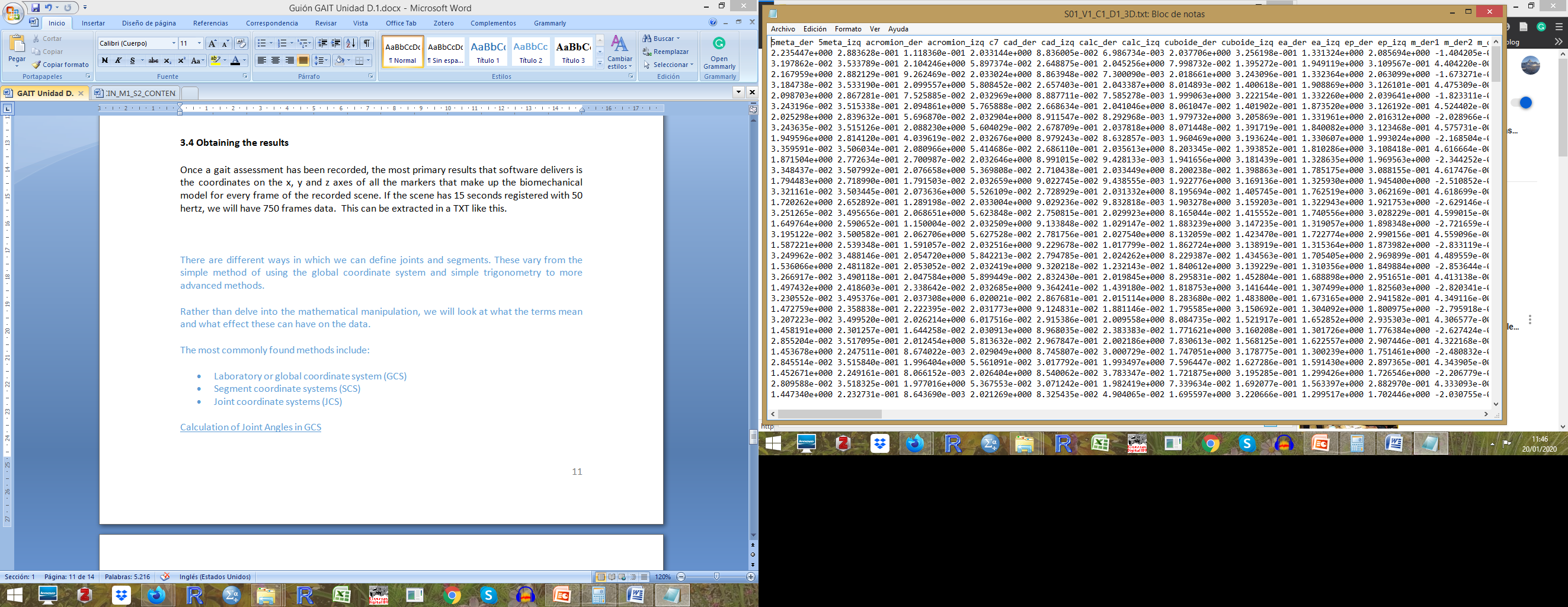 Primary results: coordinates on the x, y and z axis of all the markers and frames of the scene.
Calculation of kinematic outcomes from the extracted coordinates
Analysis in relation to the gait cycle (%)
Kinematics and spatiotemporal outcomes
Rysunek 20. Analiza ruchu bioder w zależności od cyklu chodu
3.4. OBTAINING THE RESULTS
Tabela 2. Główne wyniki analizy kinematycznej
3.4. OTRZYMYWANIE WYNIKÓW
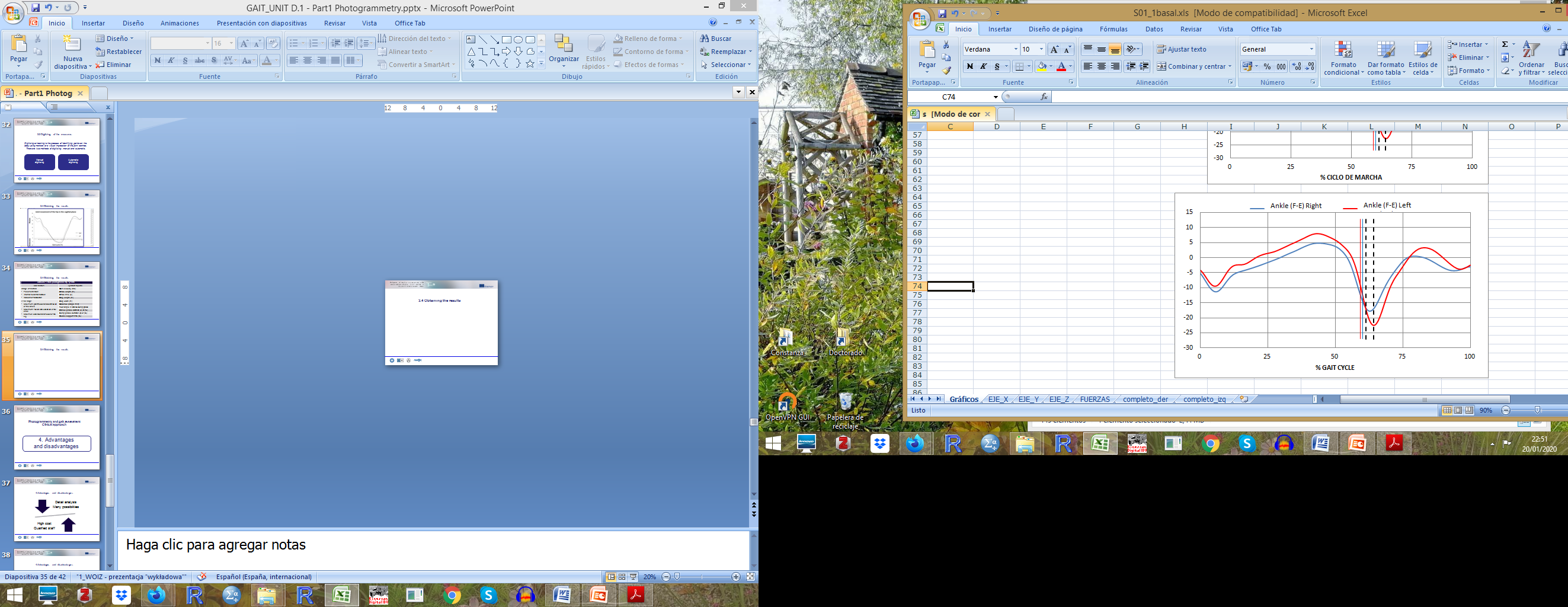 Maximum dorsalflexion
Range of motion
Maximum plantarflexion
Rysunek 21. Krzywa ruchu stawu skokowego w cyklu chodu. Analiza zakresu ruchu w zależności od kąta szczytowego
4. ZALETY I WADY
Rysunek 22. Schemat z charakterystyką systemu fotogrametrycznego
4. ZALETY I WADY
Błędy związane z techniką pomiarową
Błędy związane z umieszczaniem znaczników: artefakty tkanek miękkich
Błędy względne: ruch pomiędzy dwoma lub więcej znacznikami
Błędy bezwzględne: ruch markera w stosunku do reprezentowanego przez niego kostnego punktu orientacyjnego.
4. ZALETY I WADY
Błędy związane z techniką pomiarową
Błędy związane ze zniekształceniem obrazu
Zwykle przy użyciu standardowych kamer wideo w analizie dwuwymiarowej
Zniekształcenie markera spowodowane ruchem segmentu dystalnego z większą prędkością
4. ZALETY I WADY
Błędy związane z techniką pomiarową
Błędy w szacowaniu środka maszyny
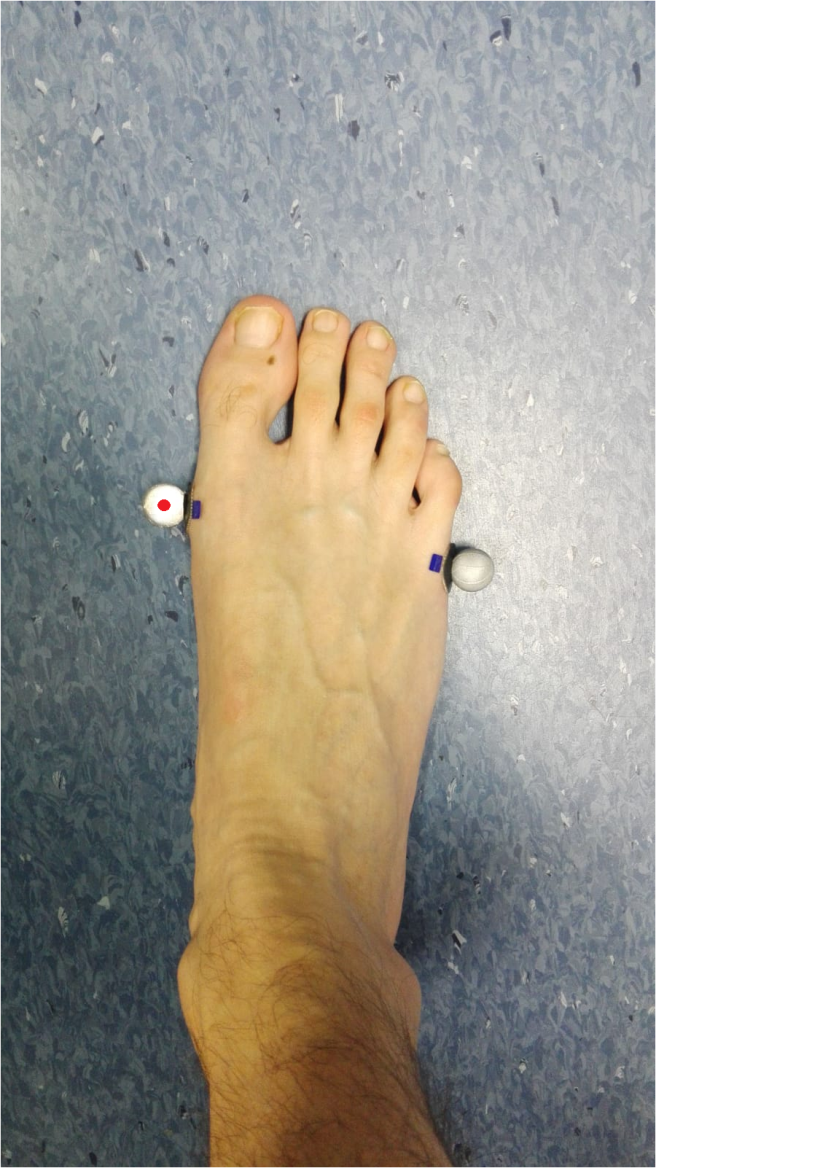 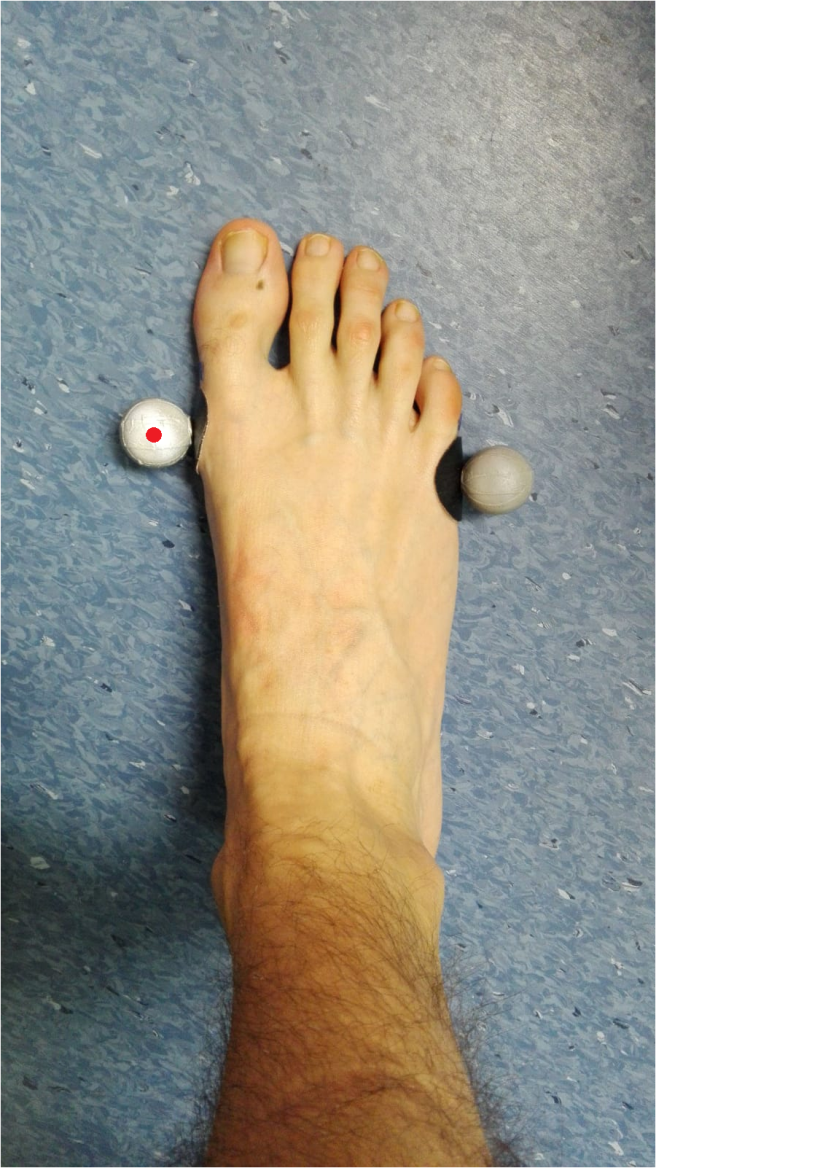 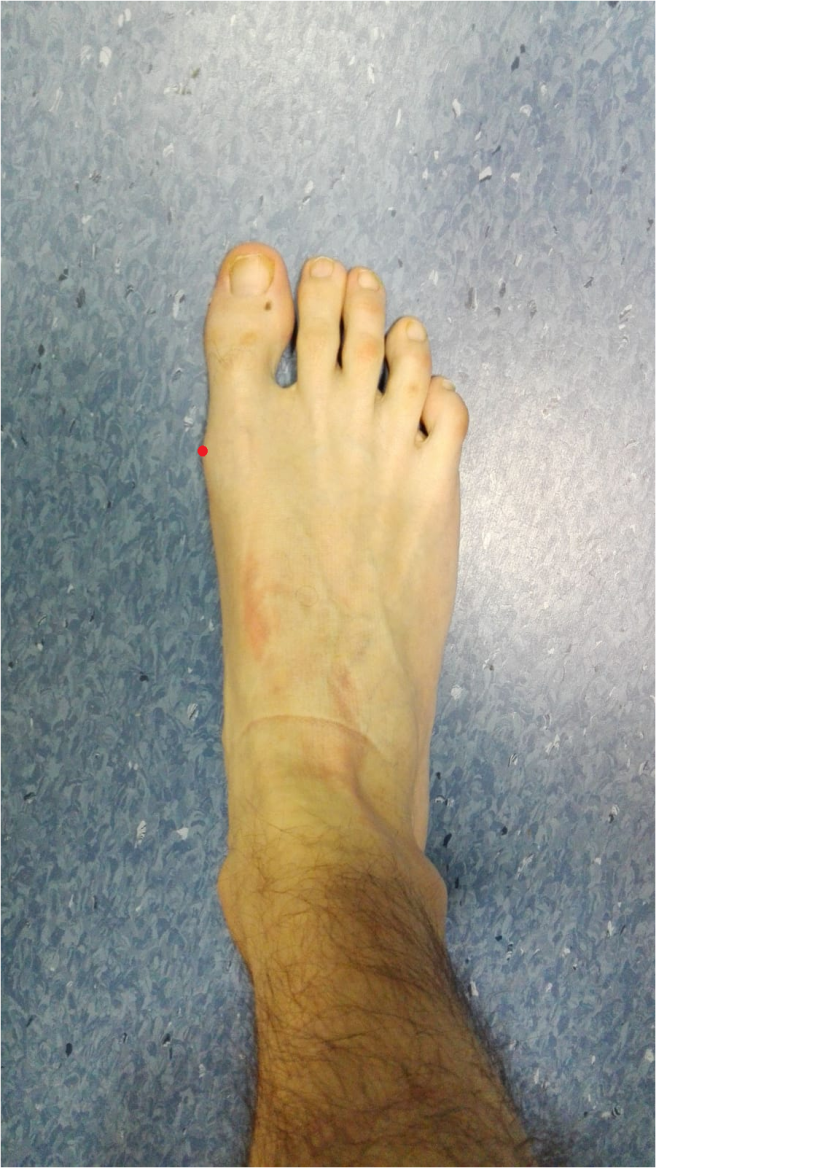 Rysunek 23. Przedstawienie znacznika w zależności od jego wielkości
4. ZALETY I WADY
Błędy związane z techniką pomiarową
Inne rodzaje błędów
Związana z powtórzeniami chodu  standaryzacja procedury
Niska wiarygodność zewnętrzna  niereprezentatywna
D.1 Jakie istnieją protokoły oceny instrumentów biomechanicznych chodu?
Część 2. Akcelerometry i ocena chodu. 
Podejście kliniczne
1. DEFINICJA
Akcelerometry
Akcelerometry są urządzeniami mierzącymi przyłożone przyspieszenie wzdłuż osi.
Są one podstawową technologią, która przekształca ruch mechaniczny w sygnał elektryczny.
Ich wewnętrzna funkcja opiera się na bezwładności masy umieszczonej na czujniku siły, zgodnie z drugim prawem Newtona, aby uzyskać przyspieszenie.
F = m * a
Rysunek 1. Drugie prawo Newtona.
1. DEFINICJA
Akcelerometry w chodzie
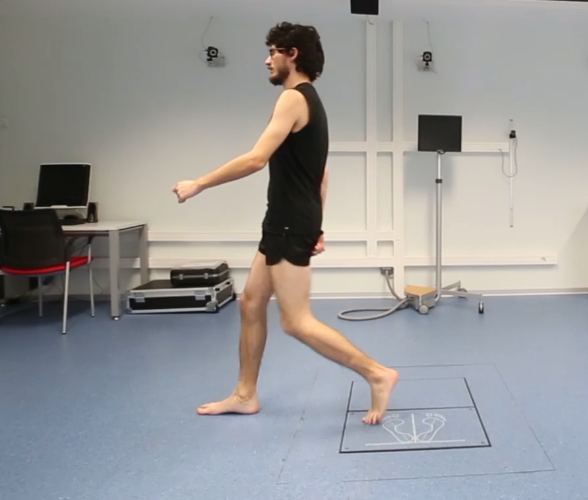 Akcelerometry umieszczane na  segmentach kończyn dolnych.
Przyśpieszenie liniowe
m/s2      g (współczynnik grawitacji)
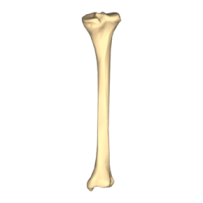 Zmiana prędkości liniowej w następujących po sobie przedziałach czasu
Przyspieszenie (+)
Spowolnienie (-)
Figure 2. Przedstawienie akcelerometru podczas chodzenia w segmencie piszczelowym.
2. ELEMENTY SYSTEMU
CZUJNIK/SENSOR
WZMACNIACZ/ AMPLIFIER
ANALIZATOR
Urządzenie, które mierzy wartości przyspieszenia od drgań ciała, do którego jest przymocowane.
Urządzenie, które wzmacnia sygnał odbierany przez akcelerometr i przesyła go do komputera.
Jest to komputer z oprogramowaniem, które odbiera dane o przyspieszeniach i umożliwia ich późniejszą analizę.
Jednoosiowy
Trójosiowy
2. ELEMENTY SYSTEMU
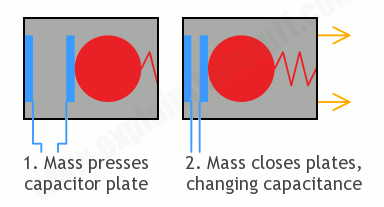 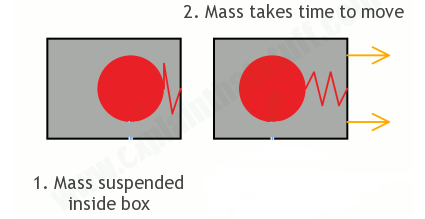 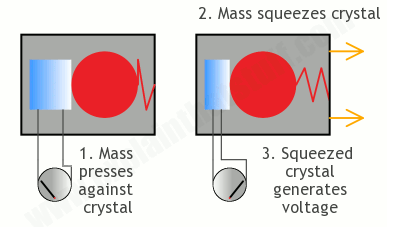 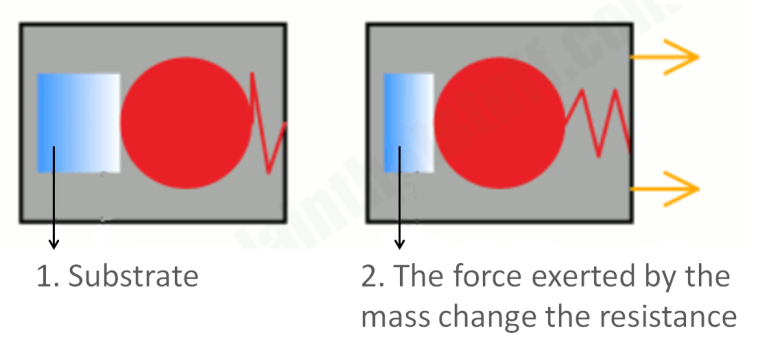 Rysunek 3.Obrazy przedstawiają działanie różnych typów czujników stosowanych w urządzeniu akcelerometrycznym. Obrazy zaczerpnięte z Woodford, Chris. (2009/2014) Accelerometers.
3. PROTOKÓŁ OCENY
Wnioski
Aby dokonać pomiaru części ciała, akcelerometry są umieszczane na części ciała, której ruch jest badany.
Do pomiaru ruchów całego ciała wykorzystuje się wiele przyrządów.
W analizie chodu do pomiaru ruchu segmentu ciała, potrzebna jest tylko niższa częstotliwość (60-100 Hz) i mniejszy zakres (typowo 6-9 g)
3. PROTOKÓŁ OCENY
Umiejscowienie sprzętu na ciele
A
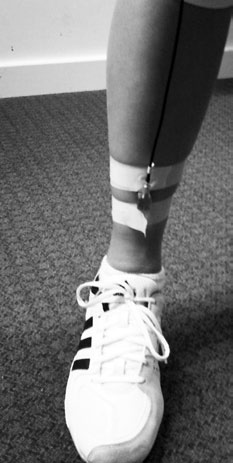 B
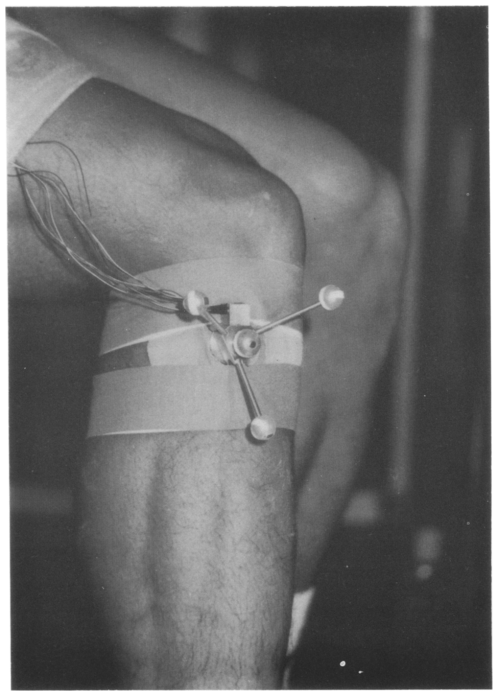 Znaczenie zamocowania
Dobre zamocowanie pozwoli na to, aby urządzenie odzwierciedlało przyspieszenie leżącej pod nim kości.
Aby uniknąć względnego ruchu czujnika
Uniknięcie tkanki miękkiej
Rysunek 4. Elementy do mocowania akcelerometru w kości piszczelowej. (A) system nieinwazyjny, (B) system inwazyjny, akcelerometr poddany działaniu pinów Steinmanna pod skórą. Obraz za Sinclair et a. (2013) oraz Lafortune M. et al. (1991)
Taśma klejąca dwustronna
A
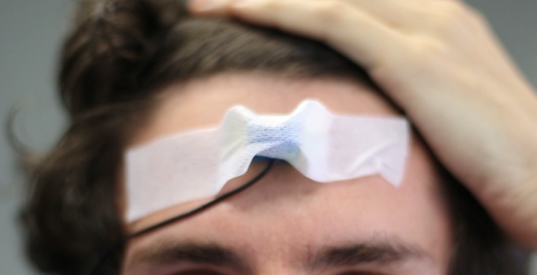 3. PROTOKÓŁ OCENY
Umiejscowienie anatomiczne
C
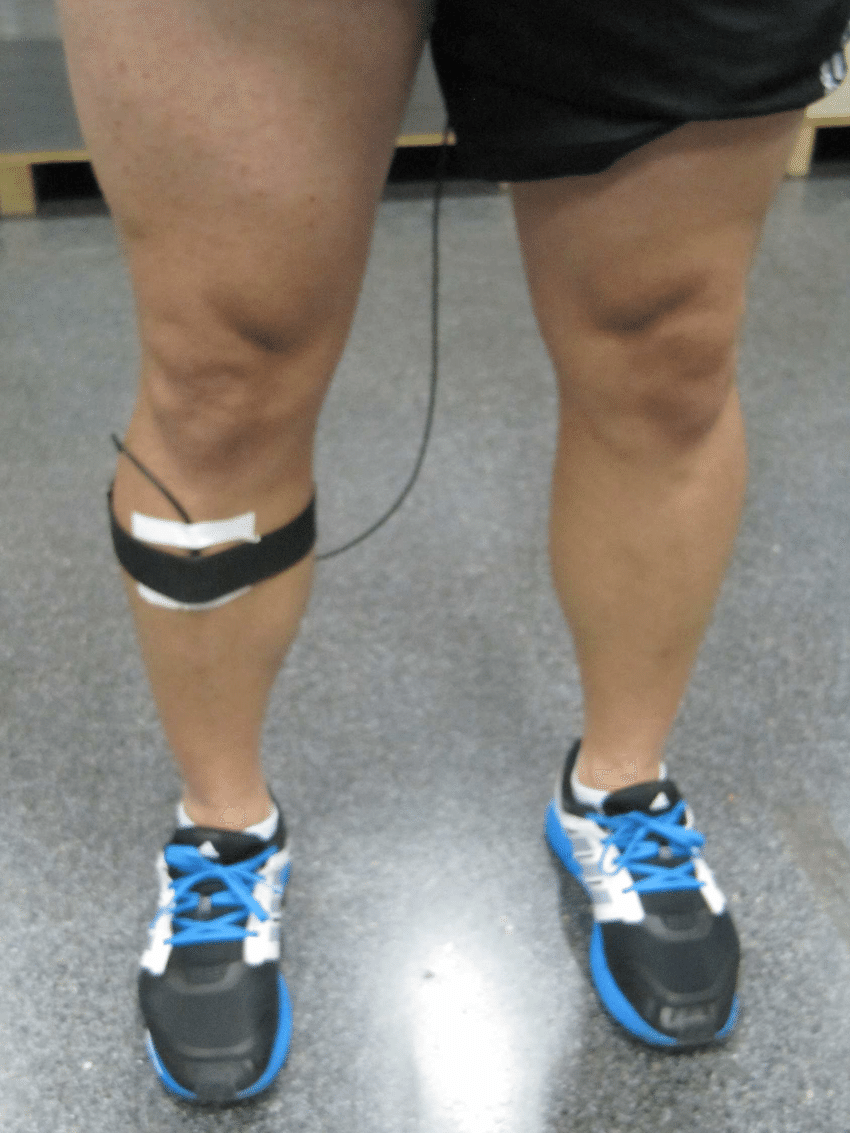 B
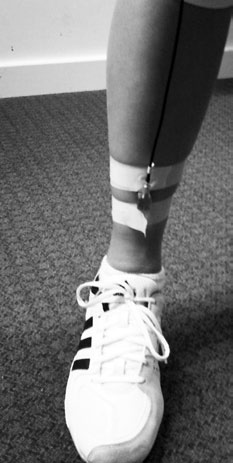 KRĘGOSŁUP
Kręg L5
Kość krzyżowa
GŁOWA
Czoło
Region tylny
Rysunek 6. Typowe umiejscowienie akcelerometru (A) Lokalizacja na czole. (B) Lokalizacja kości piszczelowej w bliższym końcu i okolicy przednio-przyśrodkowej. (C) Lokalizacja kości piszczelowej w dystalnym końcu do pomiaru uderzenia w ziemię.
KOŚĆ PISZCZELOWA
Czoło
Region tylny
3. PROTOKÓŁ OCENY
Wyniki
Szczyt 
     amplituda 
     przyspieszenia
Pik dodatni
Pik ujemny
piki w różnych osiach pomiarowych
Czas między szczytami
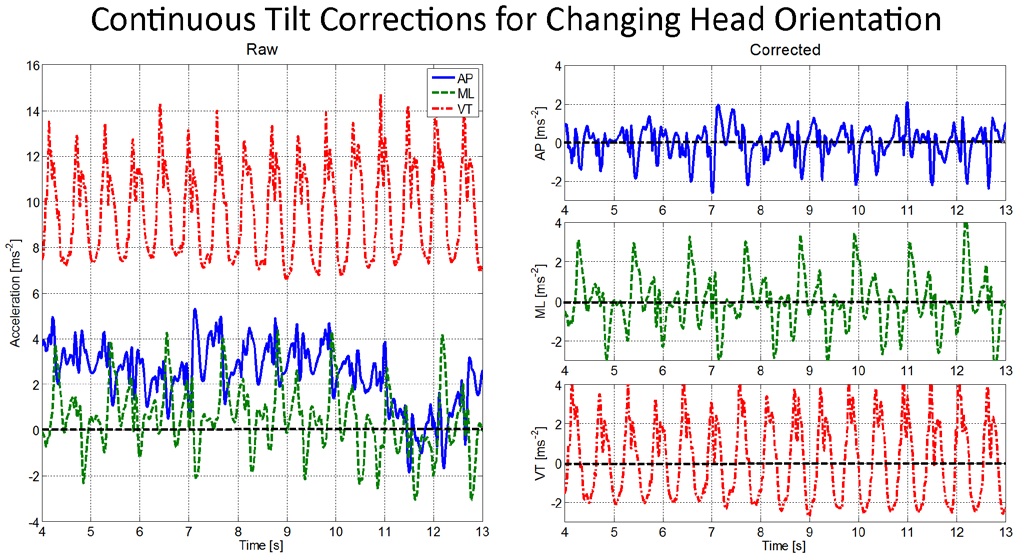 Positive acceleration
Acceleration
Negative acceleration
Time (s)
Rysunek 7. Przyspieszenia głowy podczas chodu. Obraz zaczerpnięty z Brodie, Matthew A D. et al. (2015).
Przestrzenno-czasowe parametry
4. ZALETY I WADY
D.1 Jakie istnieją protokoły oceny instrumentów biomechanicznych chodu?
Część 3. Platformy dynamometryczne i ocena chodu. 
Podejście kliniczne
1. DEFINICJA
Platforma dynamometryczna
Urządzenia do pomiaru sił
Siły reakcji podłoża - Ground Reaction Forces (GRF)
Szeroko stosowane w ocenie chodu i równowagi człowieka, jak również w wielu czynnościach wykonywanych przez człowieka
Środek nacisku - Centre of Pressure (COP)
Zamocowane w podłożu
2. ELEMENTY SYSTEMU
2.1 Platforma
Rodzaje czujników
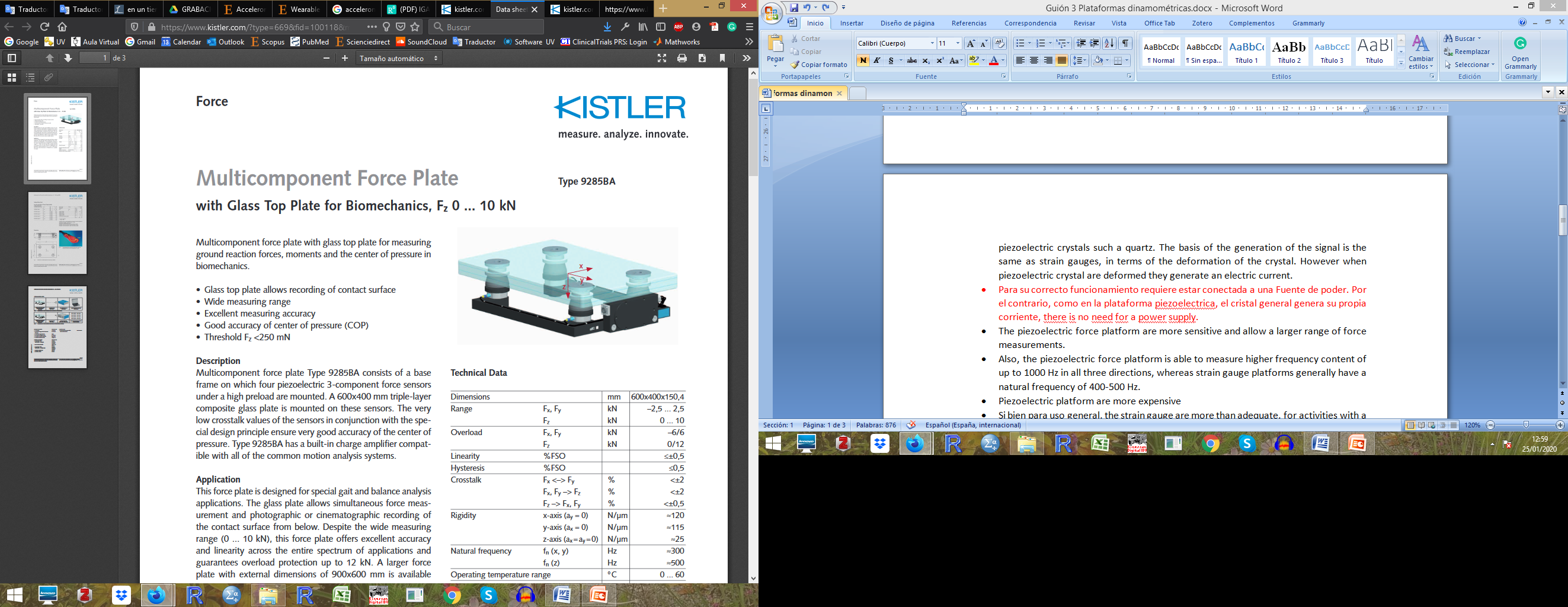 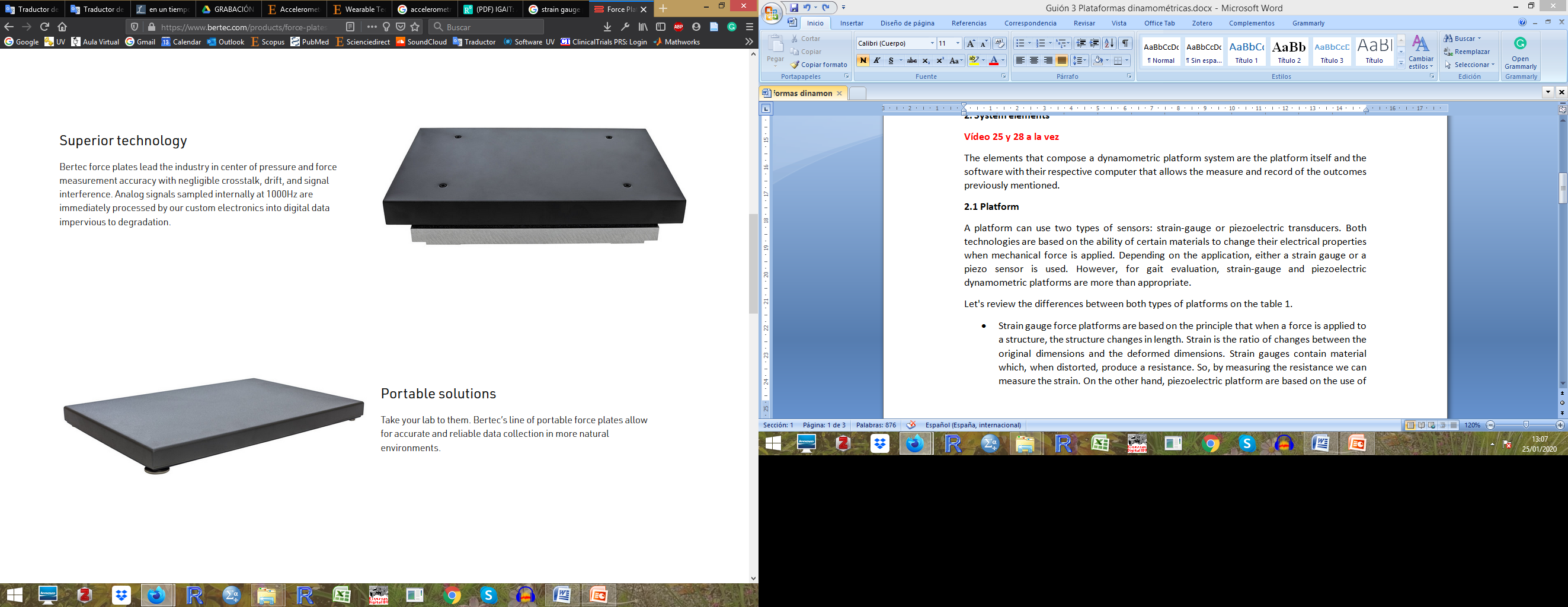 Rysunek 1. Platforma sił Berteca z tensometrem
Rysunek 2. Platforma siłowa Kistler z czujnikami piezoelektrycznymi
2. ELEMENTY SYSTEMU
2.1 Platforma
2. ELEMENTY SYSTEMU
2.1 Platforma
Konfiguracja
Etapy przyśpieszenia
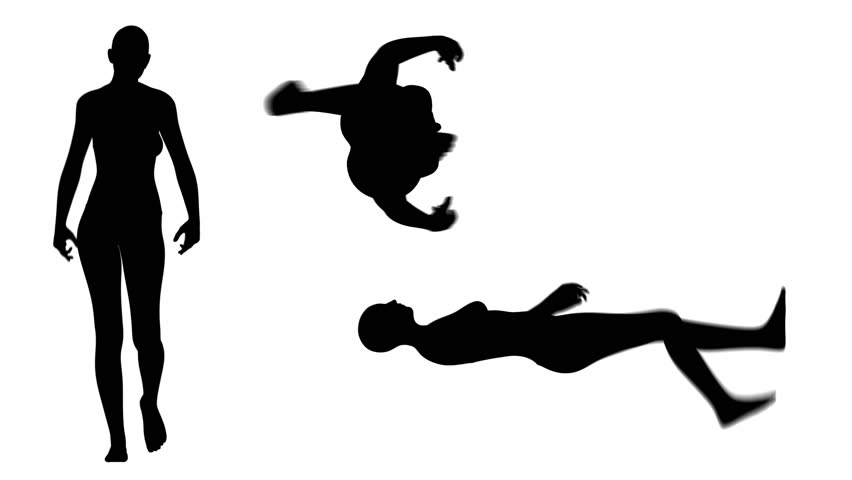 Platforma
Stopnie opóźnienia
Rysunek 3. Rozmieszczenie platform dynamometrycznych na środku chodnika.
2. ELEMENTY SYSTEMU
2.1 Platforma
Konfiguracja
Platform 2
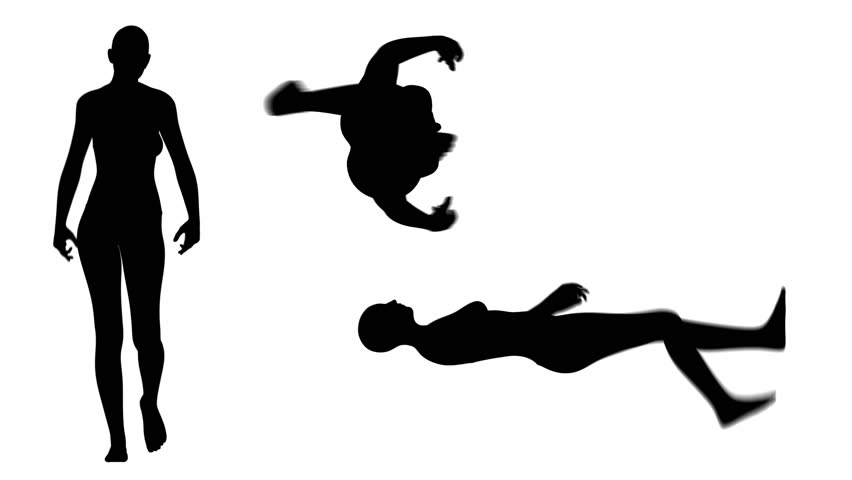 Platform 2
Platform 1
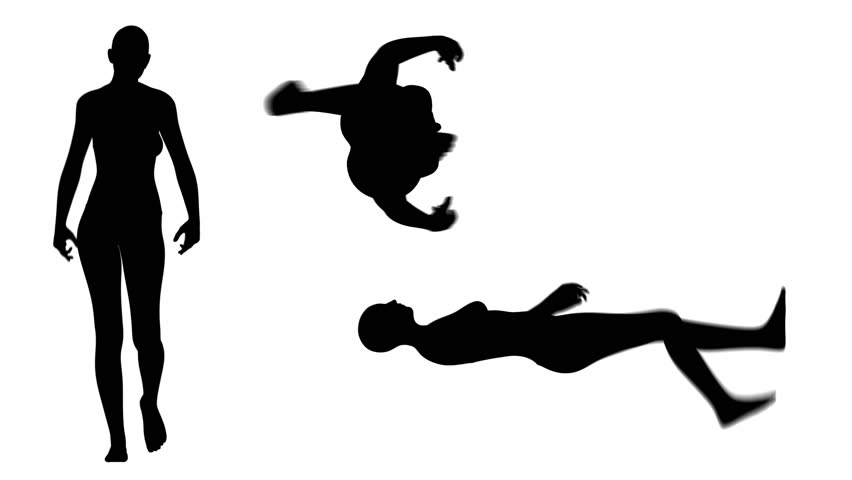 Platform 1
Rysunek 4. Konfiguracja dwóch platform dynamometrycznych. (Po lewej) Podstawowa konfiguracja do analizy chodu. (Po prawej) Podstawowa konfiguracja dla różnych funkcji.
2. ELEMENTY SYSTEMU
2.1 Platforma
Konfiguracja
Platform 2
Platform 4
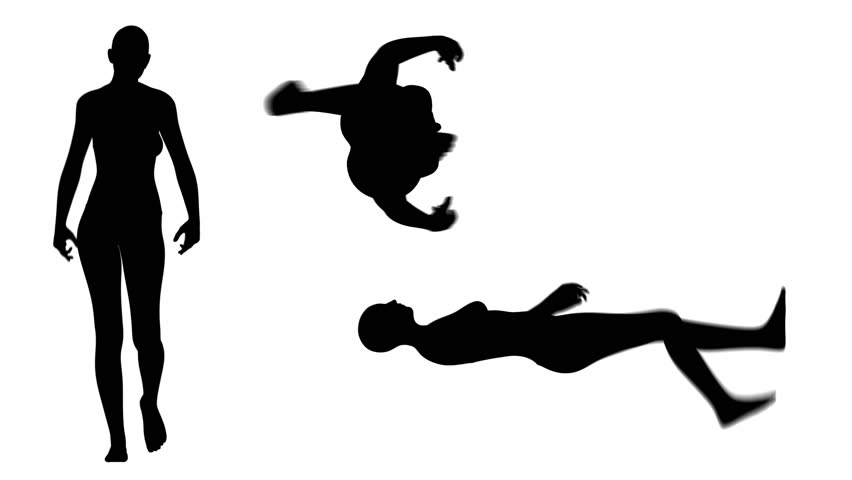 Platform 3
Platform 1
Rysunek 5. Optymalna konfiguracja z czterema dynamometrycznymi platformami do analizy chodu i innymi funkcjami.
2. ELEMENTY SYSTEMU
2.1 Platforma
Konfiguracja
Platform 2
Platform 1
Platform 2
Platform 3
Platform 4
Platform 3
Platform 4
Platform 1
Rysunek 6. Konfiguracja z czterema platformami dynamometrycznymi do analizy chodu u dzieci z zaburzeniami neurologicznymi.
2. ELEMENTY SYSTEMU
2.2 Oprogramowanie
Rejestracja sił reakcji podłoża i późniejsza edycja danych
Kontrola prędkości chodu
Zarządzanie więcej niż jedną techniką instrumentalną w tym samym czasie
3. PROTOKÓŁ OCENY
KALIBRACJA
DANE ANTROPOMETRYCZNE
POBIERANIE DANYCH
PRZEGLĄD BADAŃ
UZYSKANIE WYNIKÓW
3.1. KALIBRACJA SPRZĘTU
Brak obciążenia
Procedura, która wskazuje system, gdy nie ma obciążenia. Sygnał do zera.
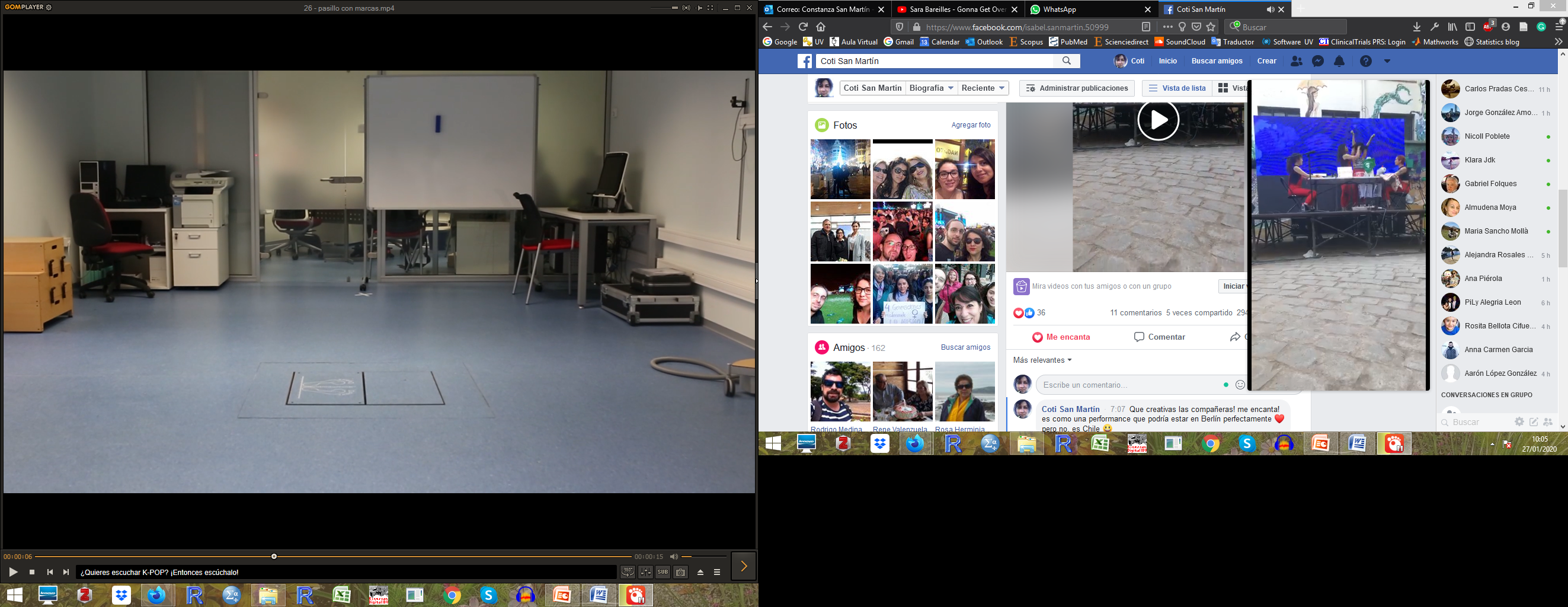 Procedura resetowania
Unikać możliwego dryfu sygnału
Rysunek 7. Platforma siłowa bez obciążenia do procedury kalibracji..
3.2. REJESTRACJA DANYCH ANTROPOMETRYCZNYCH
Dane antropometryczne mają kluczowe znaczenie dla opisu uczestników badania lub dokonywania porównań między grupami.
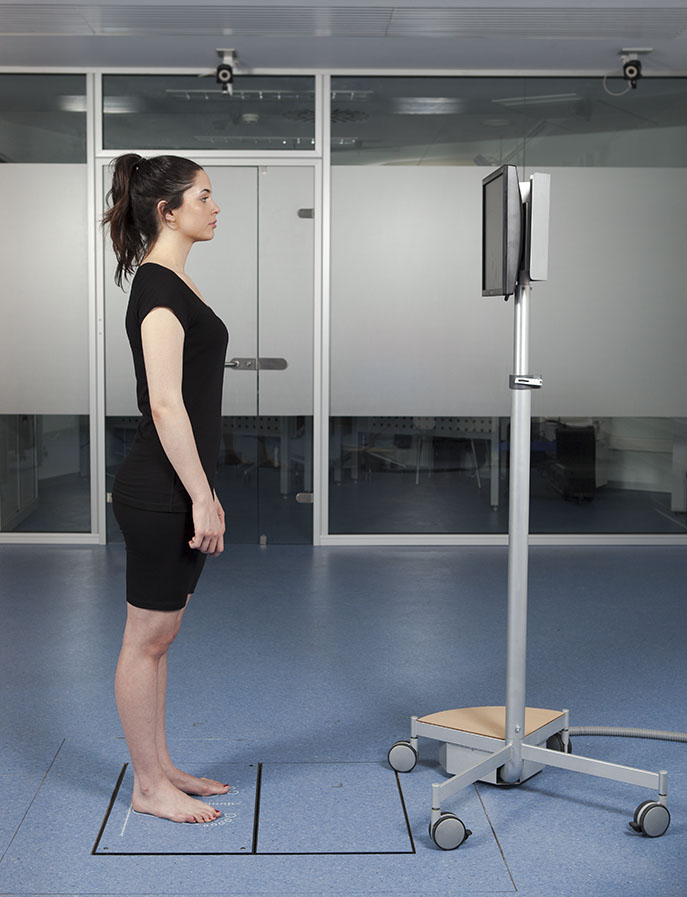 Normalizacja sił
Waga osoby ocenianej jest istotna dla wykorzystania zarejestrowanych sił reakcji podłoża w analizie porównawczej pomiędzy grupami.
Rysunek 8. Rejestracja masy ciała na platformie dynamometrycznej przed analizą chodu.
3.3. PROCEDURA POZYSKIWANIA DANYCH
3.3. PROCEDURA POZYSKIWANIA DANYCH
Z butami lub bez
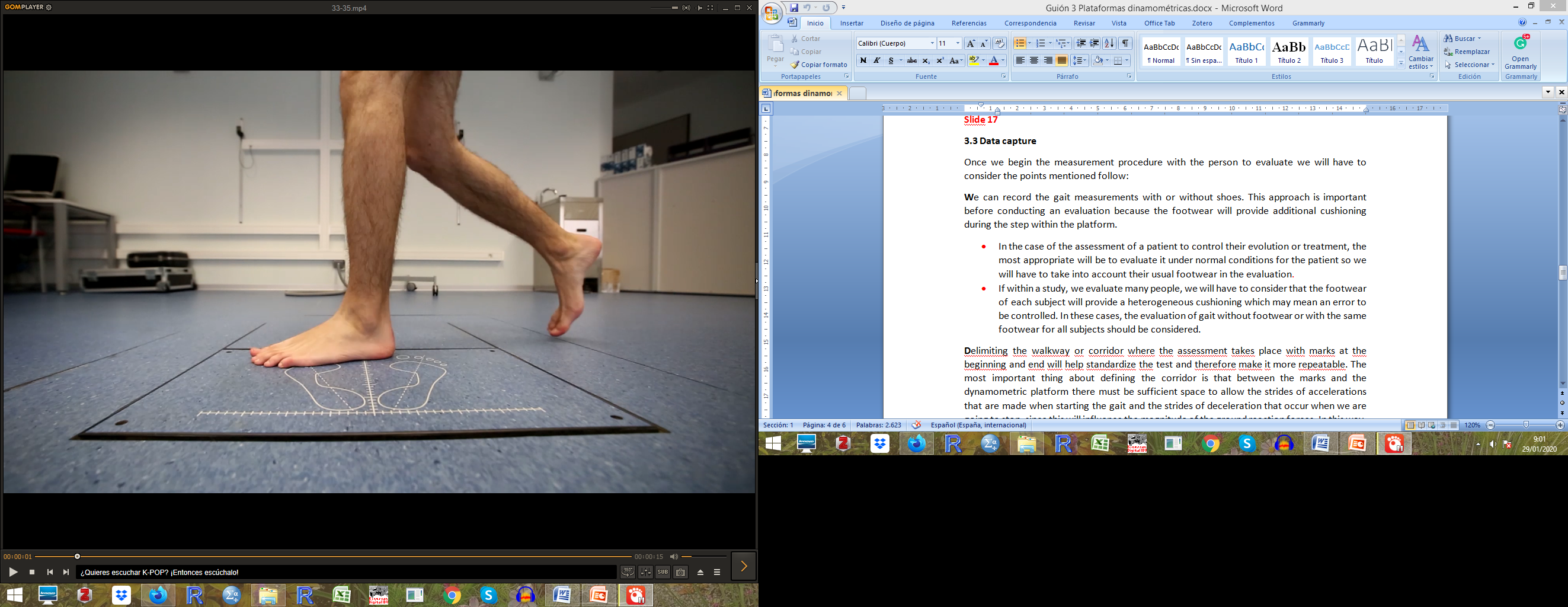 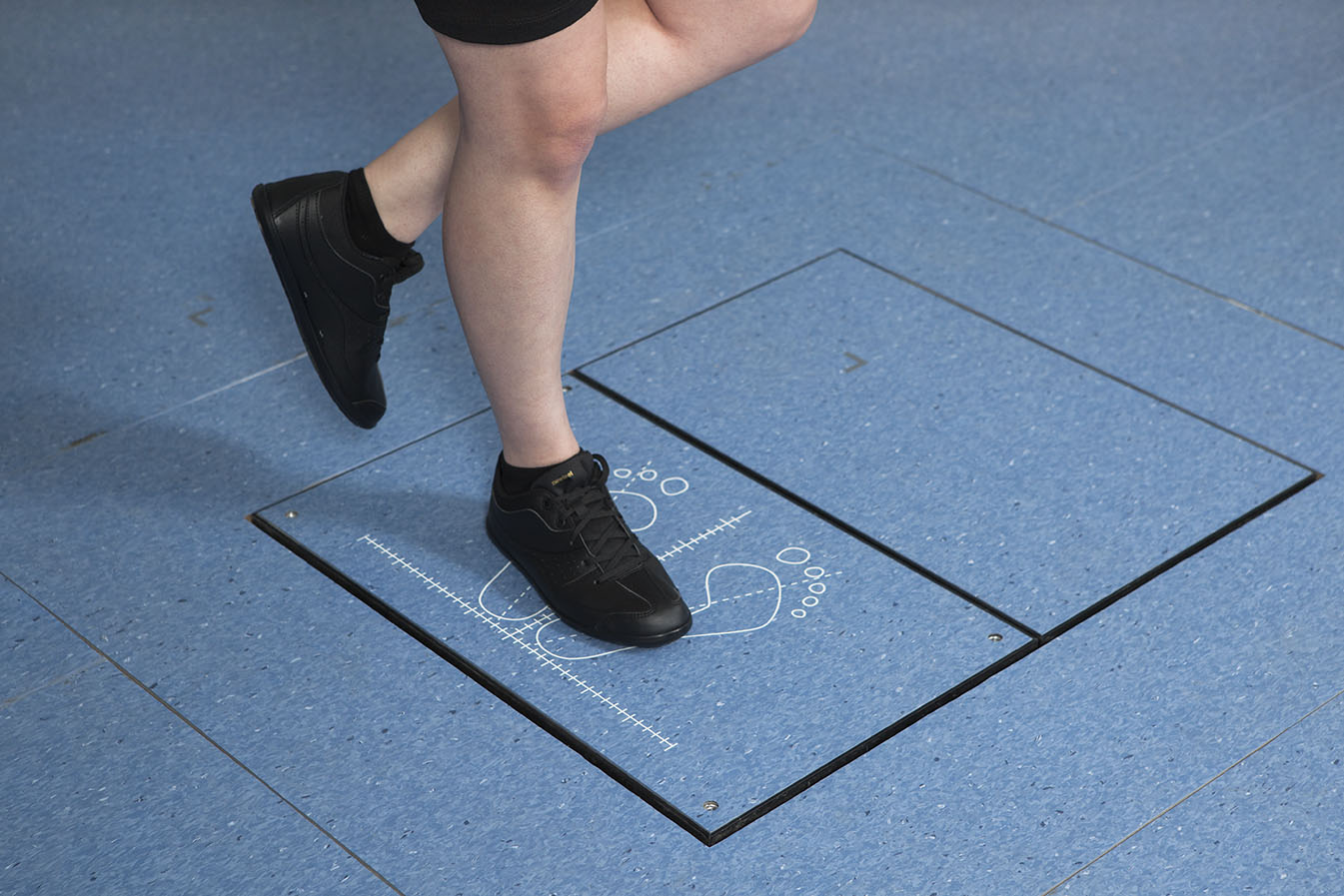 Rysunek 9. Sposoby oceny chodu z wykorzystaniem platformy dynamometrycznej.
3.3. PROCEDURA POZYSKIWANIA DANYCH
Wydzielony chodnik
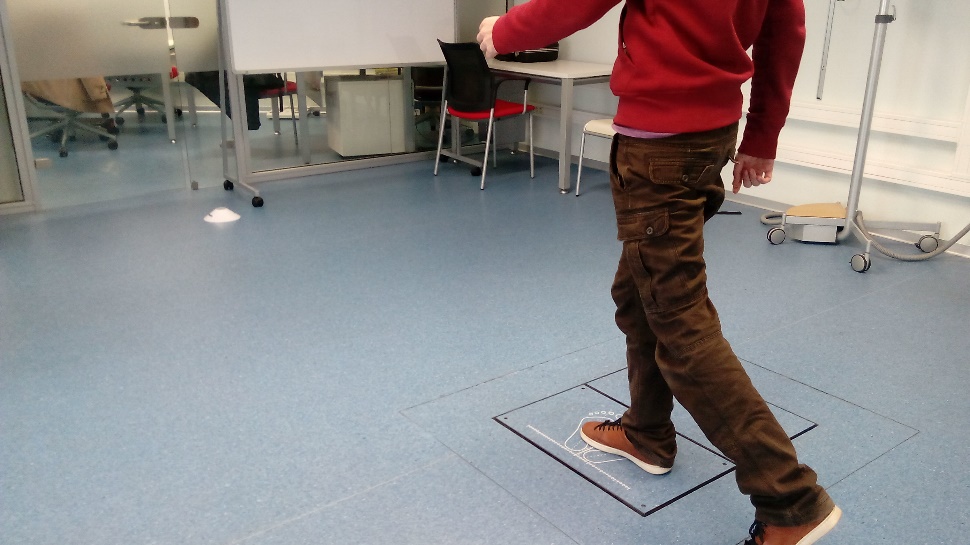 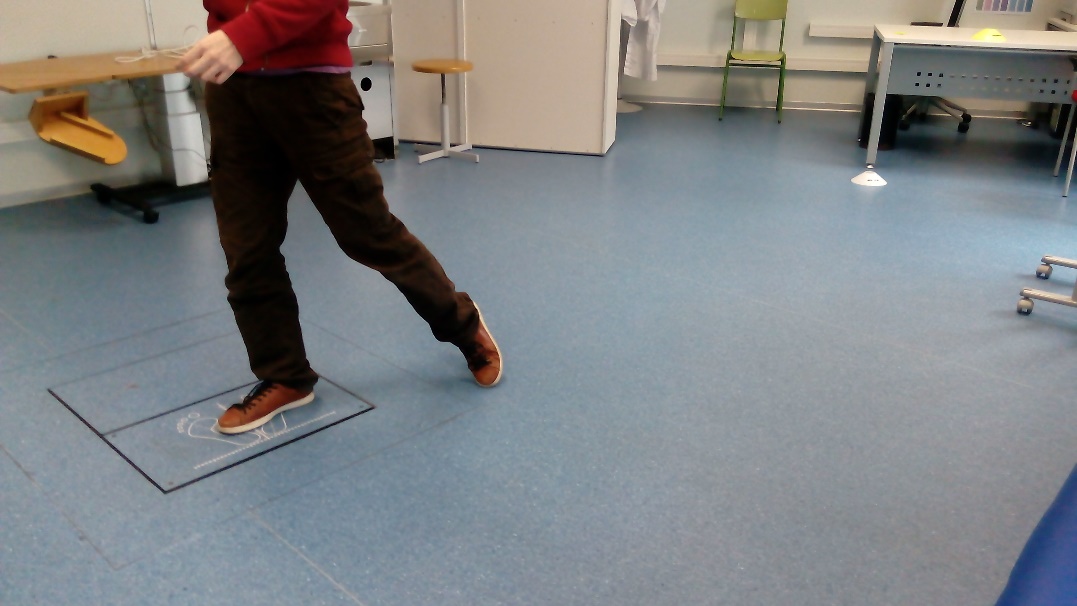 Rysunek 10. Wydzielony chodnik do oceny chodu z platformą dynamometryczną. (Po prawej) Przestrzeń umożliwiająca przyspieszenie przed wejściem na platformę. (Po lewej) Przestrzeń pozwalająca na wyhamowanie po wejściu na platformę.
Walk looking forward
3.3. PROCEDURA POZYSKIWANIA DANYCH
Standaryzacja instrukcji
Idź w linii prostej od jednego znaku do drugiego, gdy zostanie podany sygnał "start".
Spacer patrząc przed siebie
Chodzić z wygodną, zwykłą lub samodzielnie wybraną prędkością
Chodzić bez żadnych podpór, aby uniknąć przeniesienia siły na inny punkt
3.3. PROCEDURA POZYSKIWANIA DANYCH
Prawidłowa rejestracja
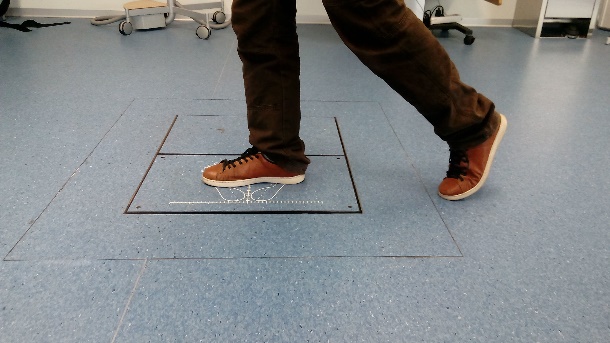 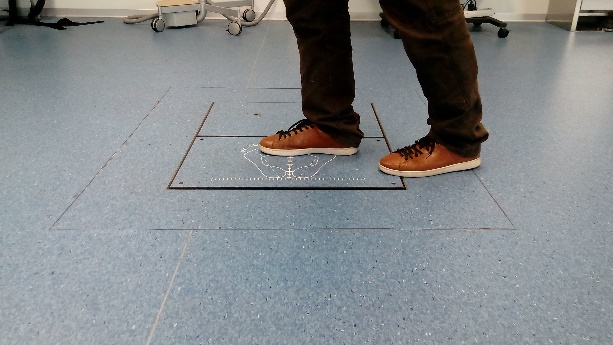 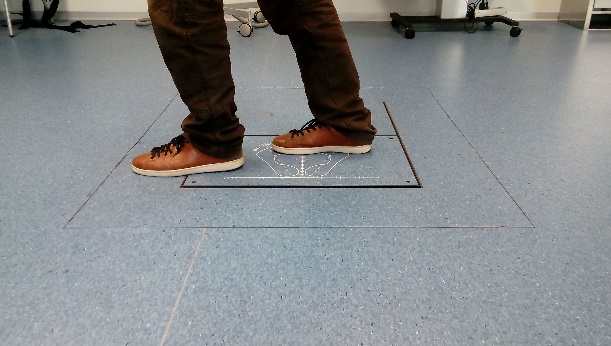 Ryc. 11. Ocena chodu przy użyciu platformy dynamometrycznej. (Po lewej) Prawidłowe powtórzenie. (Środek) Nieprawidłowa rejestracja z powodu zakłóceń z poprzedniego kroku. (Po prawej) Nieprawidłowa rejestracja z powodu zakłóceń z kolejnego kroku.
3.3. PROCEDURA POZYSKIWANIA DANYCH
Liczba powtórzeń
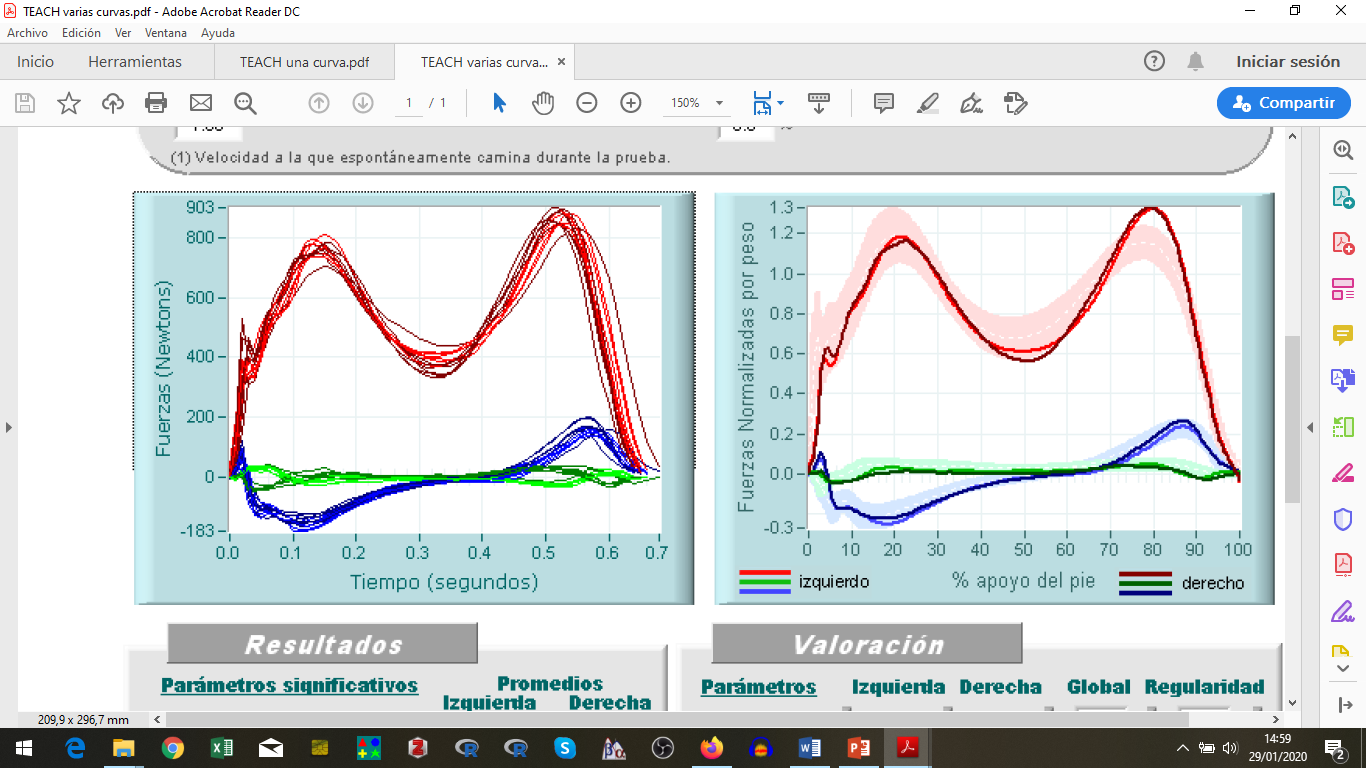 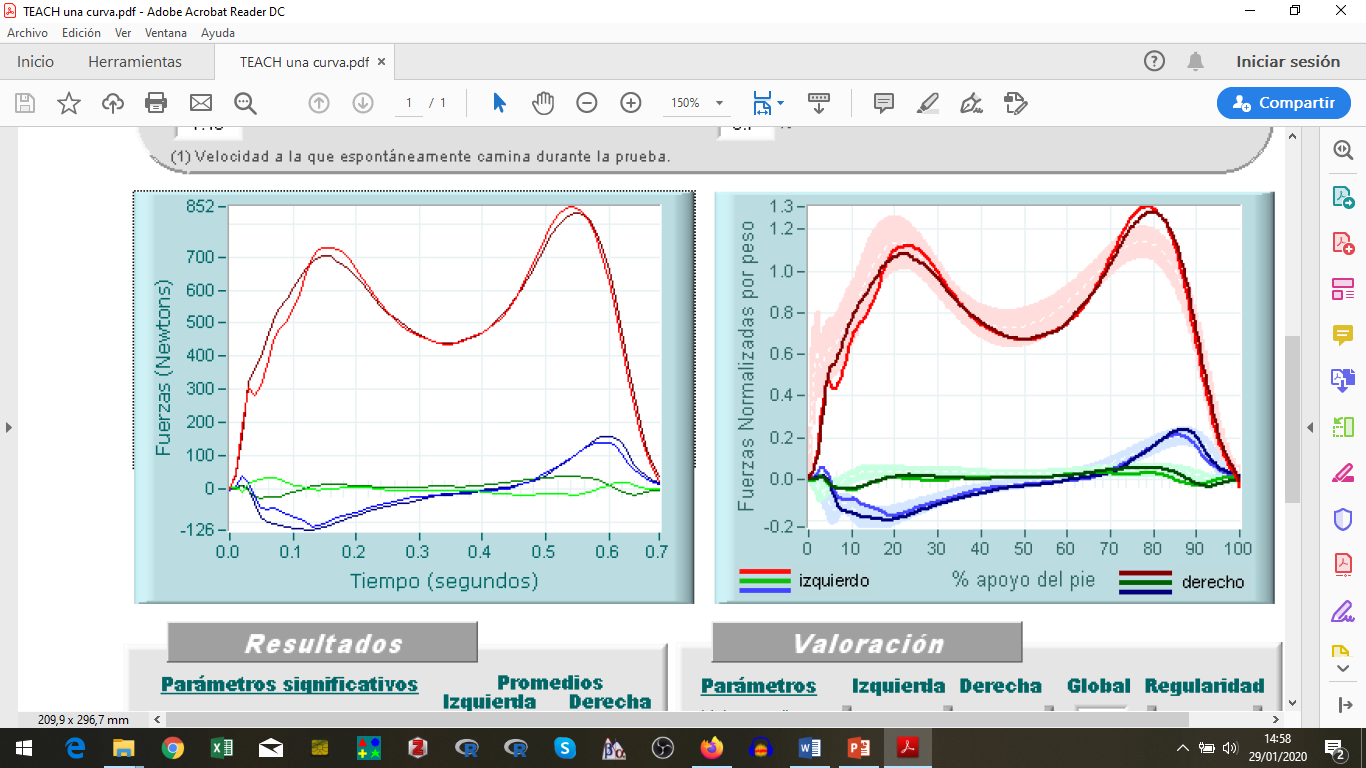 Rysunek 12. Krzywe sił reakcji podłoża. Czerwony: siła pionowa. Niebieski: siła przednio-tylna. Zielony: siła przyśrodkowo-boczna. (Po lewej) Ocena, która zawiera pojedynczy zapis sił reakcji dla prawej i lewej stopy. (Po prawej) Ocena, która zawiera kilka zapisów dla prawej i lewej stopy.
3.3. PROCEDURA POZYSKIWANIA DANYCH
Kontrola prędkości chodu
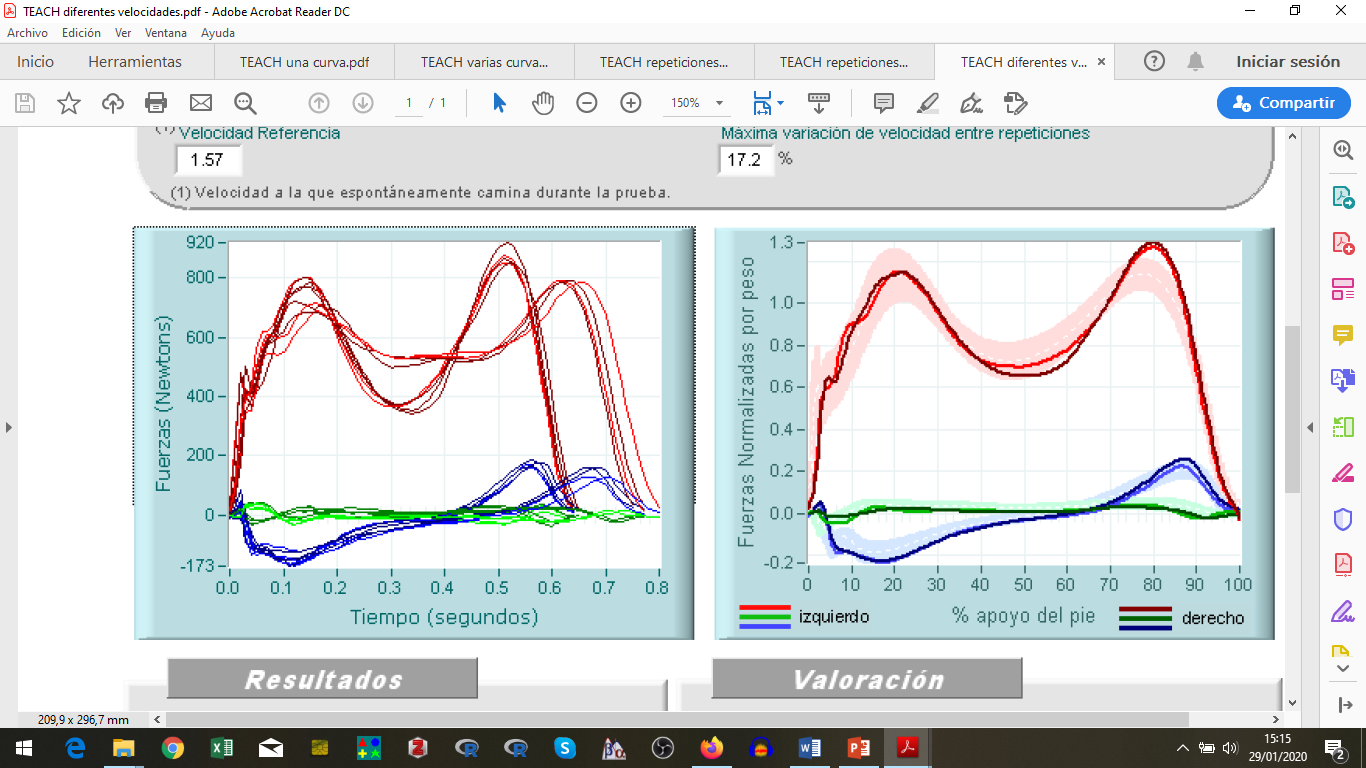 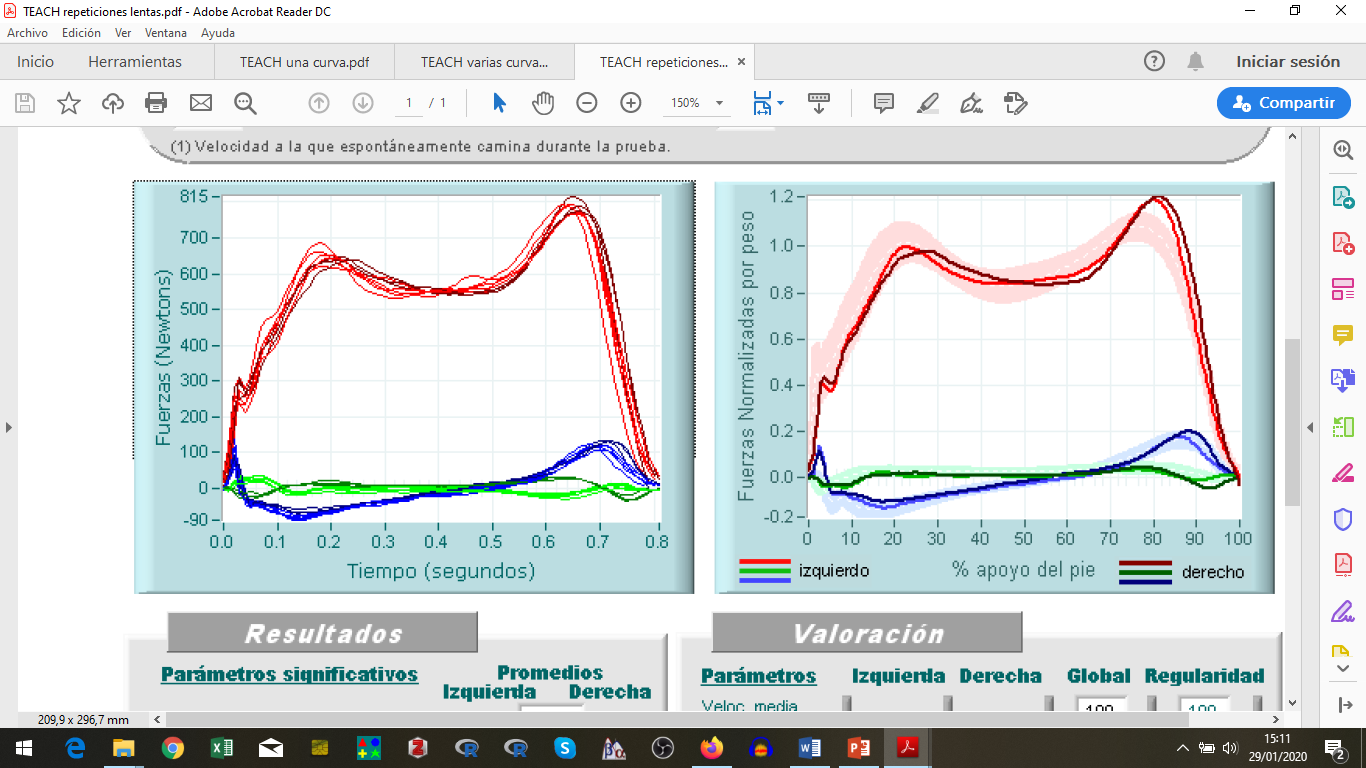 1.30 m/s
1.14 m/s
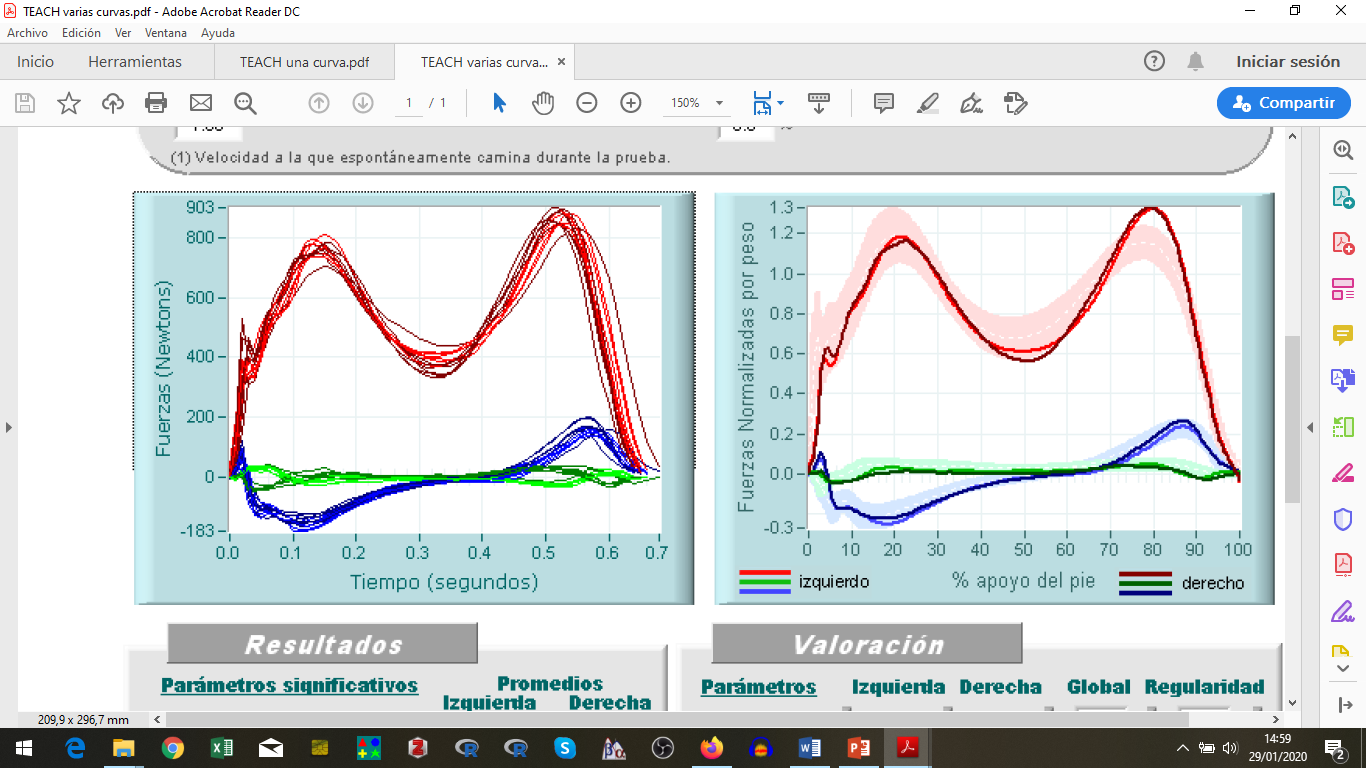 1.60 m/s
1.60 m/s
Rysunek 13. Krzywe sił reakcji podłoża przy różnych prędkościach chodu (m/s, metr na sekundę). Na każdym wykresie na osi Y przedstawiono wielkość siły (N, Newton), a na osi X czas (s).
3.4. PRZEGLĄD ZEBRANYCH POWTÓRZEŃ
Sprawdź różnice w prędkości każdego powtórzenia chodu
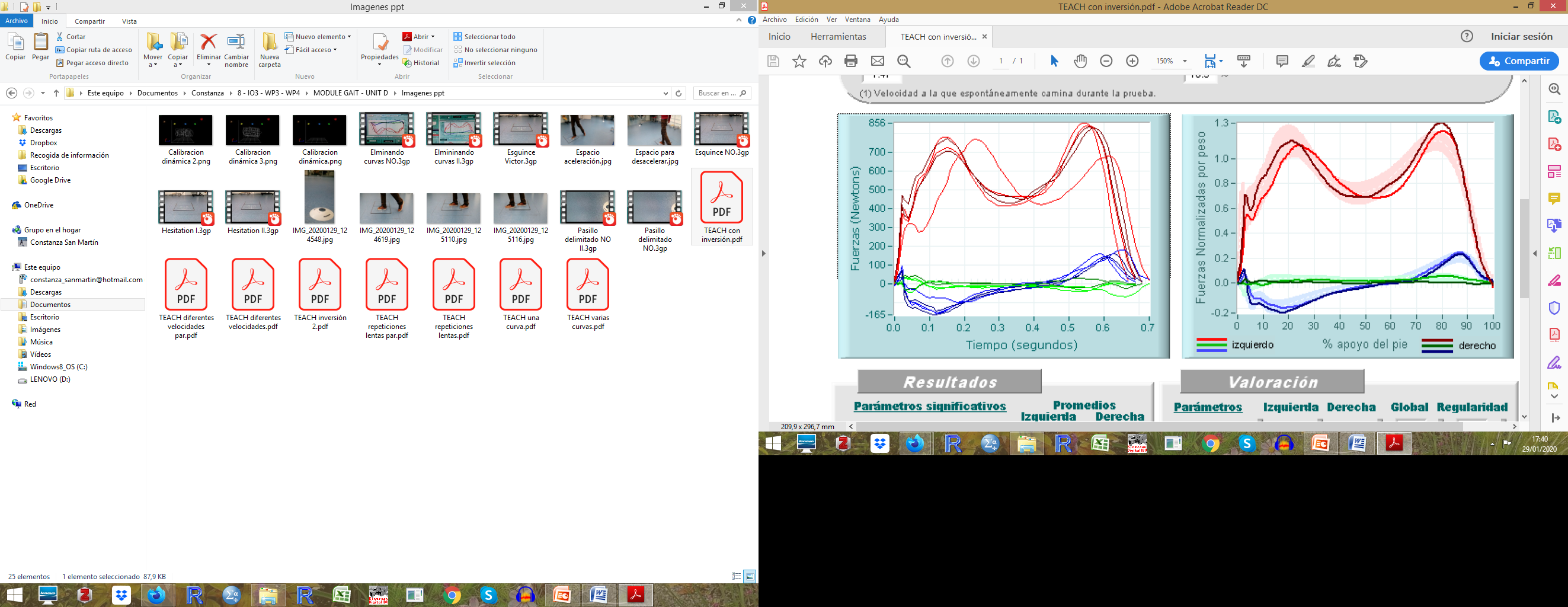 Nieprawidłowe przechwytywanie
Usuń krzywe morfologii wyraźnie różniącej się od większości zarejestrowanych krzywych
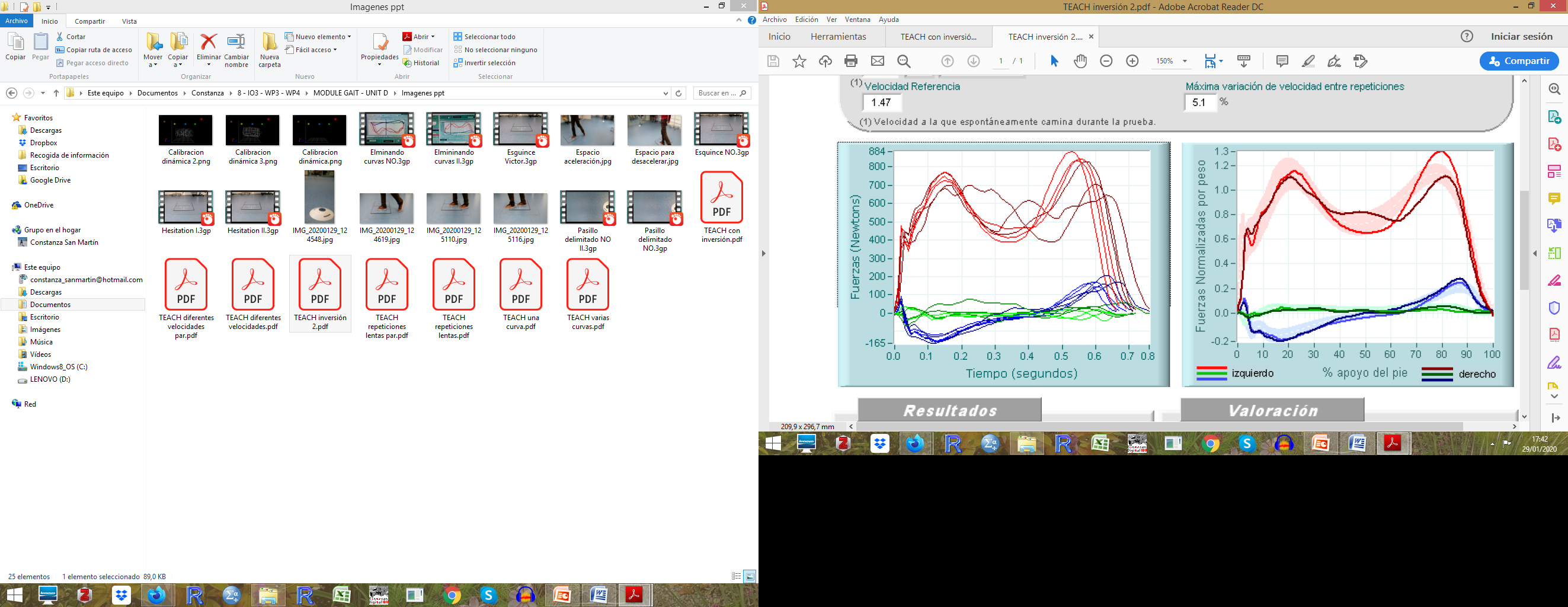 Nieprawidłowe przechwytywanie
Rysunek 14. Przykłady oceny chodu za pomocą platform dynamometrycznych. Na obu wykresach uczestnik doznaje mimowolnego odwrócenia stawu skokowego.
3.5. ODCZYTANIE WYNIKÓW
Siły reakcji podłoża-Ground Reaction Forces (GRF)
Środek nacisku -Centre of Pressure (COP)
Siła, która działa na ciało w wyniku jego spoczynku na podłożu lub uderzenia o podłoże, co może mieć miejsce podczas pozycji dwunożnej oraz podczas ruchu, np. chodu człowieka.
Położenie na podłodze wektorów sił reakcji podłoża jest znane jako środek nacisku.

COP odnosi się do średniego punktu nacisku pod stopą lub stopami.
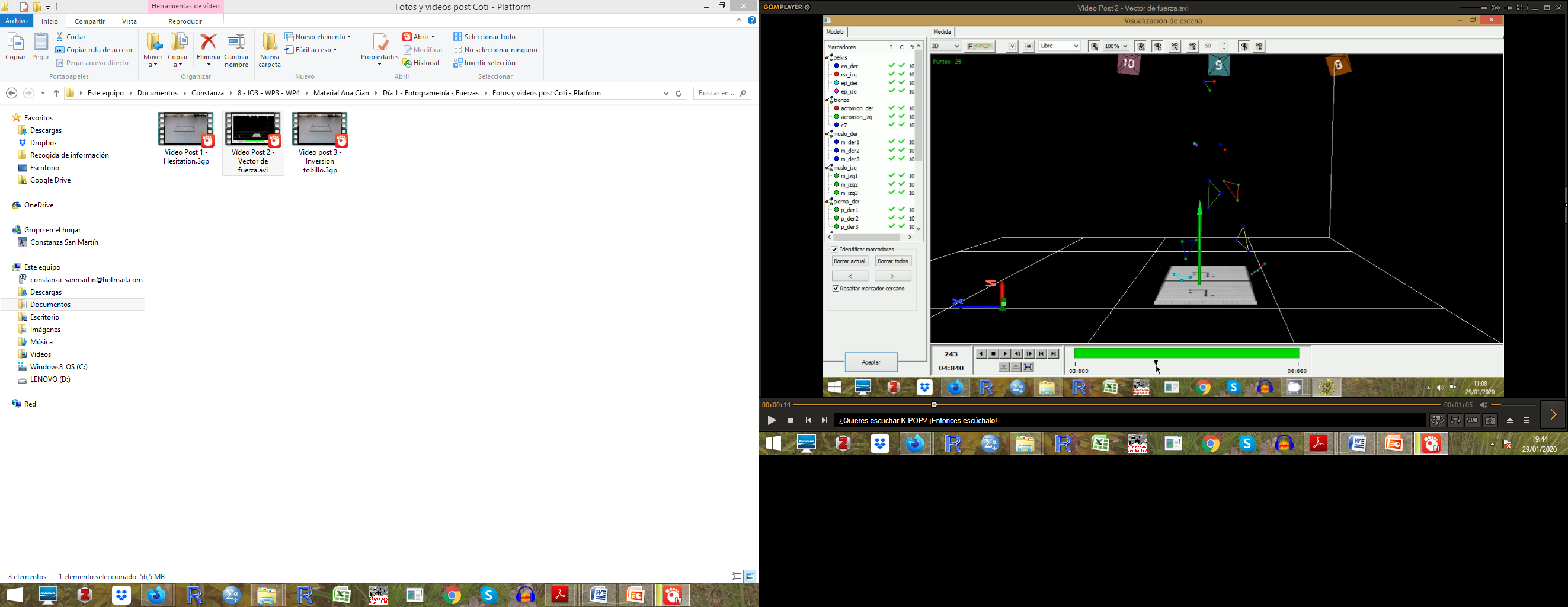 Rysunek 15. Wektor siły reakcji podłoża.
3.5. ODCZYTANIE WYNIKÓW
Składniki siły reakcji podłoża
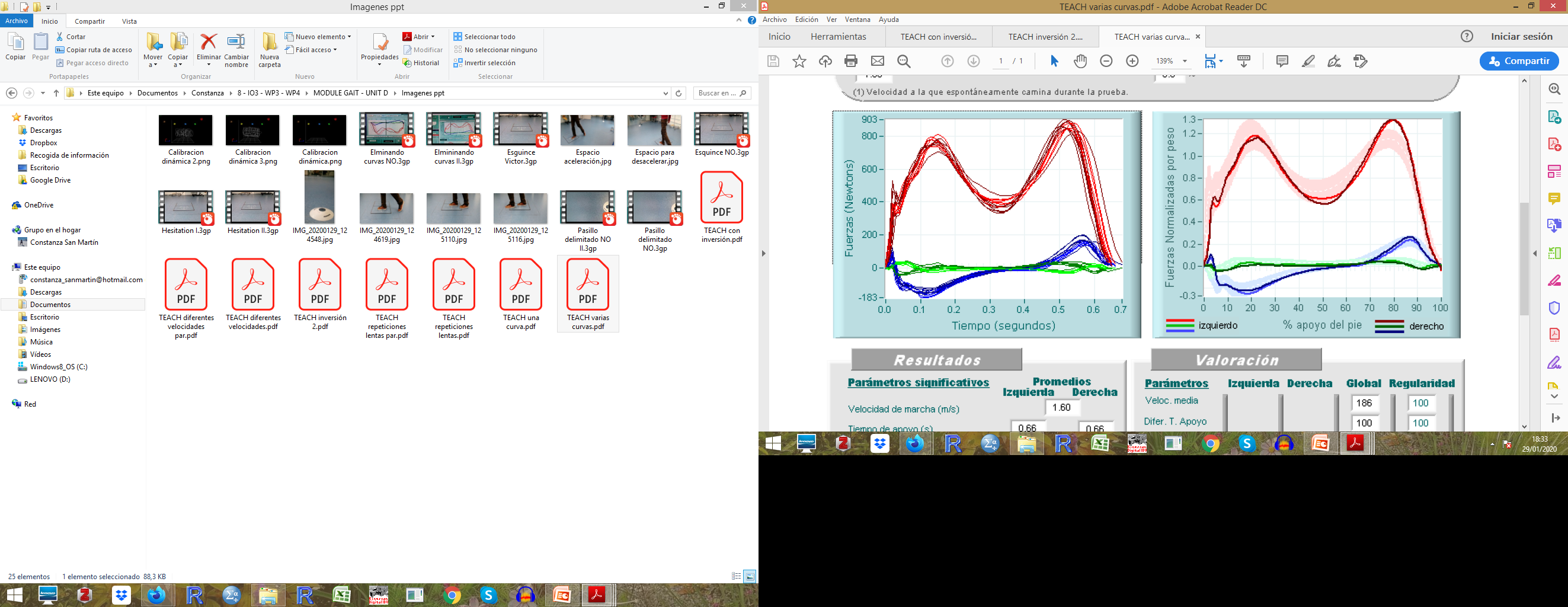 Siła pionowa (Fz)
Siła przednio-tylna (Fy)
Siły (Newton)
Siła przyśrodkowo-boczna (Fx)
Procentowy udział fazy postawy (%)
Rysunek 16. Siła reakcji podłoża i jej trzy składowe.
3.5. ODCZYTANIE WYNIKÓW
Siła reakcji podłoża: Składnik pionowy
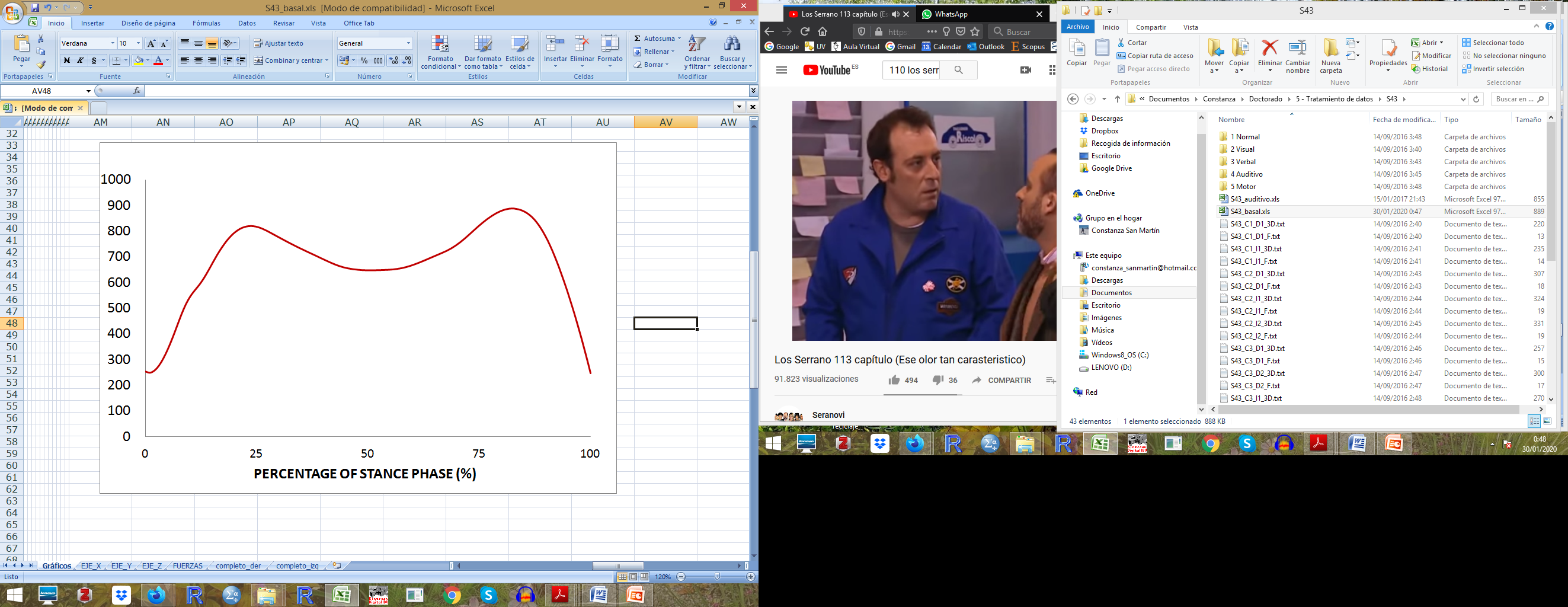 Fz3
Fz1
Fz 1: siła szczytowa przy maksymalnym obciążeniu

Fz 2: szczytowa siła
siła szczytowa w połowie postawy

Fz 3: szczytowa siła w odepchnięciu
Fz2
VERTICAL VECTOR OF GRF (N)
Time to Fz3
Time to Fz2
Time to Fz1
3.5. ODCZYTANIE WYNIKÓW
Siła reakcji podłoża: Składowa przednio-tylna
Przejście na drugą stronę
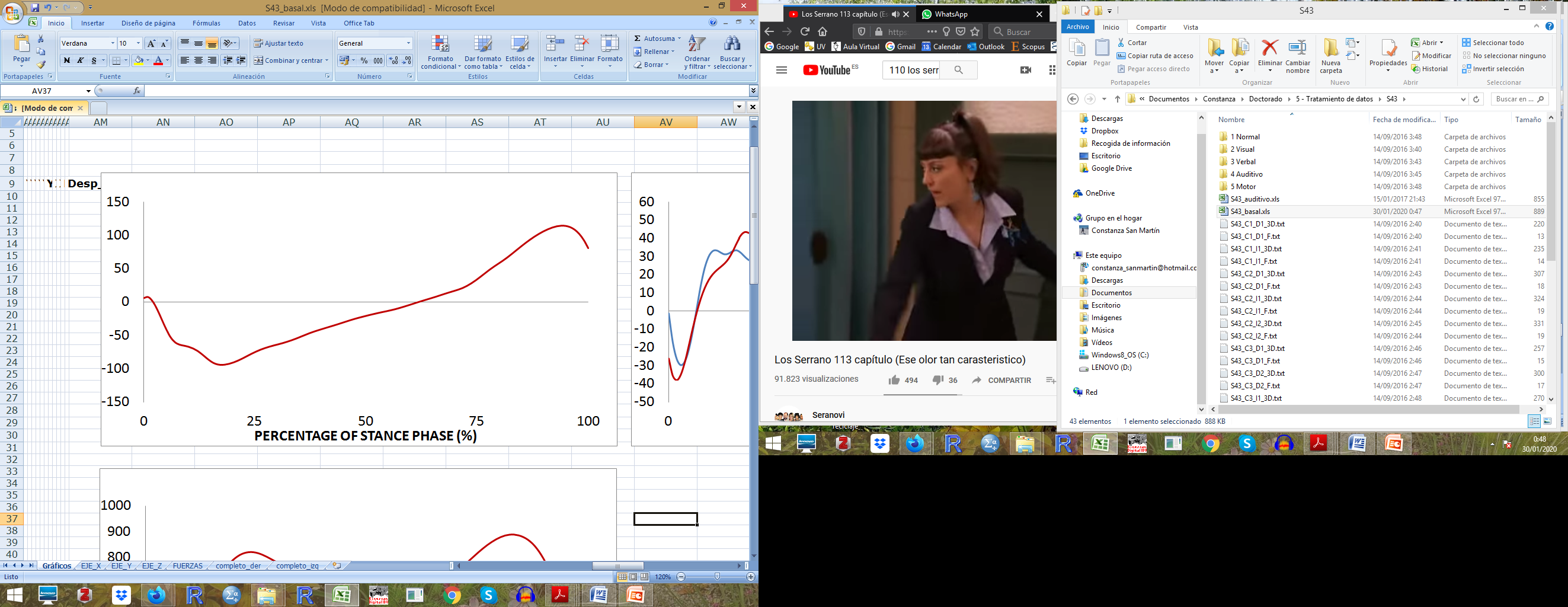 Fy2
Fy 1: Maksymalna siła tylna. Odpowiada złamaniu

Fy 2: maksymalna siła przednia
Czas przejść na drugą stronę
Anterior
Impulse
Time to Fy2
ANTERIOR-POSTERIOR VECTOR OF GRF (N)
Posterior
Impulse
Time to Fy1
Fy1
3.5. ODCZYTANIE WYNIKÓW
Siła reakcji podłoża: Składnik przyśrodkowo-boczny
Fx 3
Fx 1: Maksymalna siła poprzeczna
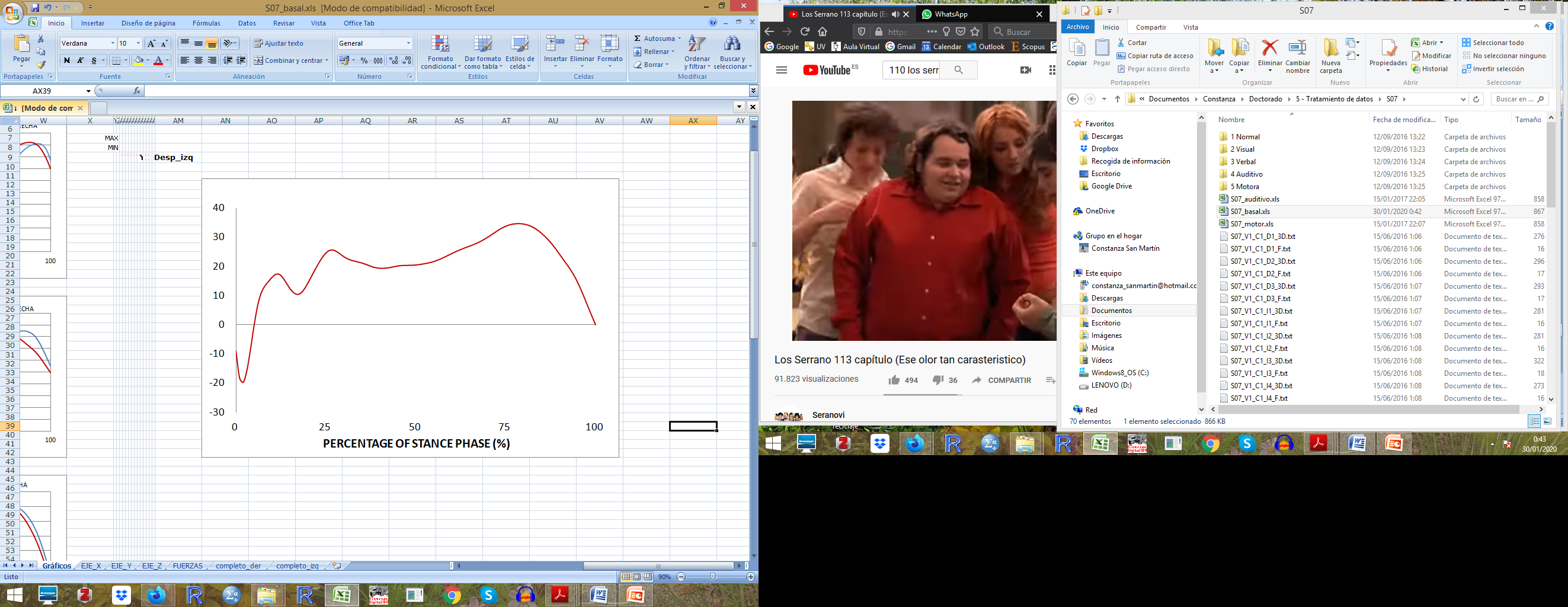 Fx 2
Medial
Fx 2: Maksymalna obciążająca siła przyśrodkowa

Fx 3: 
Maksymalna siła napędowa przyśrodkowa
MEDIAL-LATERAL VECTOR OF GRF (N)
Lateral
Fx 1
3.5. ODCZYTANIE WYNIKÓW
Ośrodek nacisku - The Centre of pressure (COP)
Przyśrodkowo-boczna w stosunku do przednio-tylnej
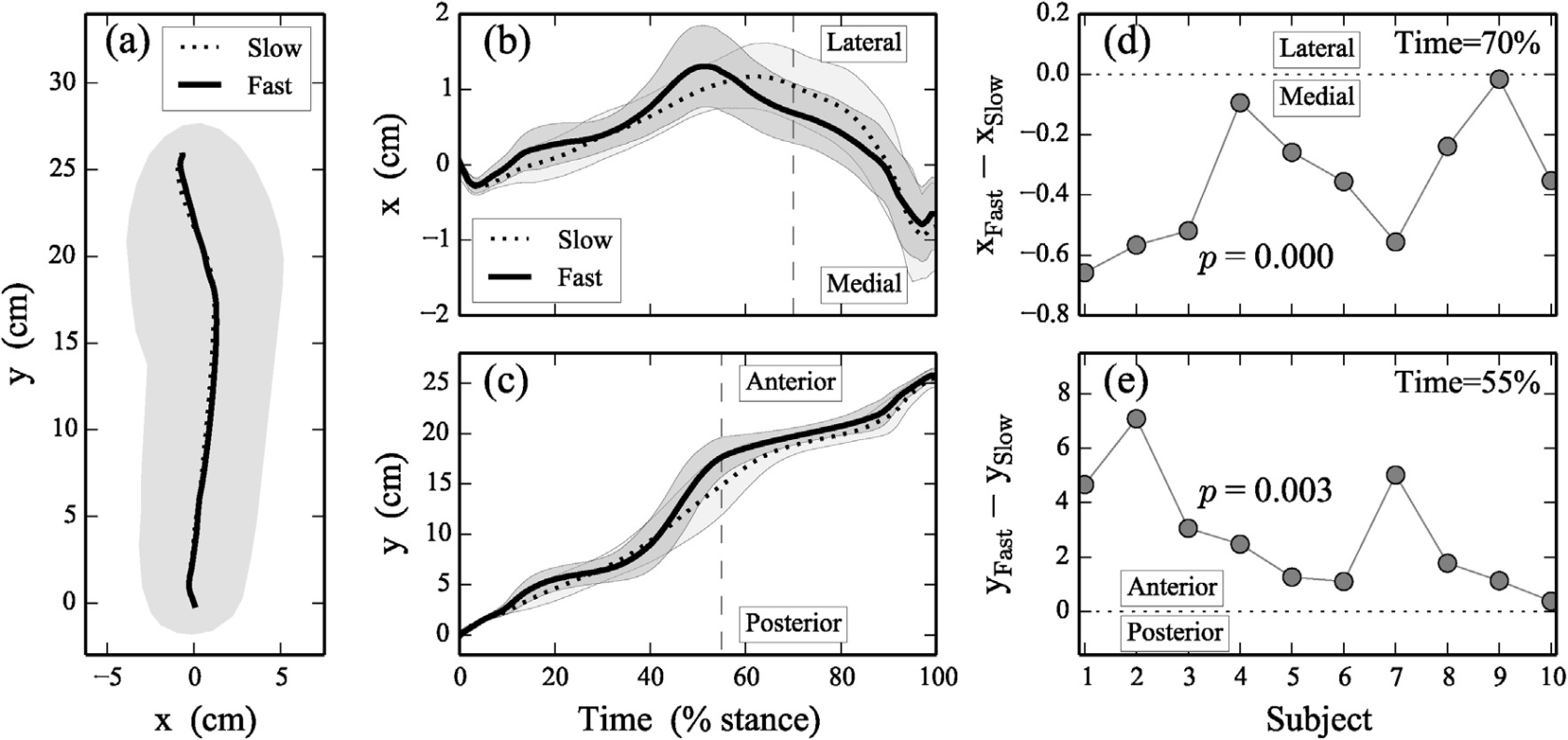 Prędkość COP w funkcji czasu (faza stania)
Rysunek 17.  Ruch środka nacisku podczas chodu przy prędkości wolnej (linia przerywana) i szybkiej (linia ciągła). Na podstawie Todd C. Pataky et al. 2014.
Trajektoria w osiach X i Y 
Ruch przyśrodkowo-boczny 
Ruch przednio-tylny
3.5. ODCZYTANIE WYNIKÓW
Schemat Pedotti
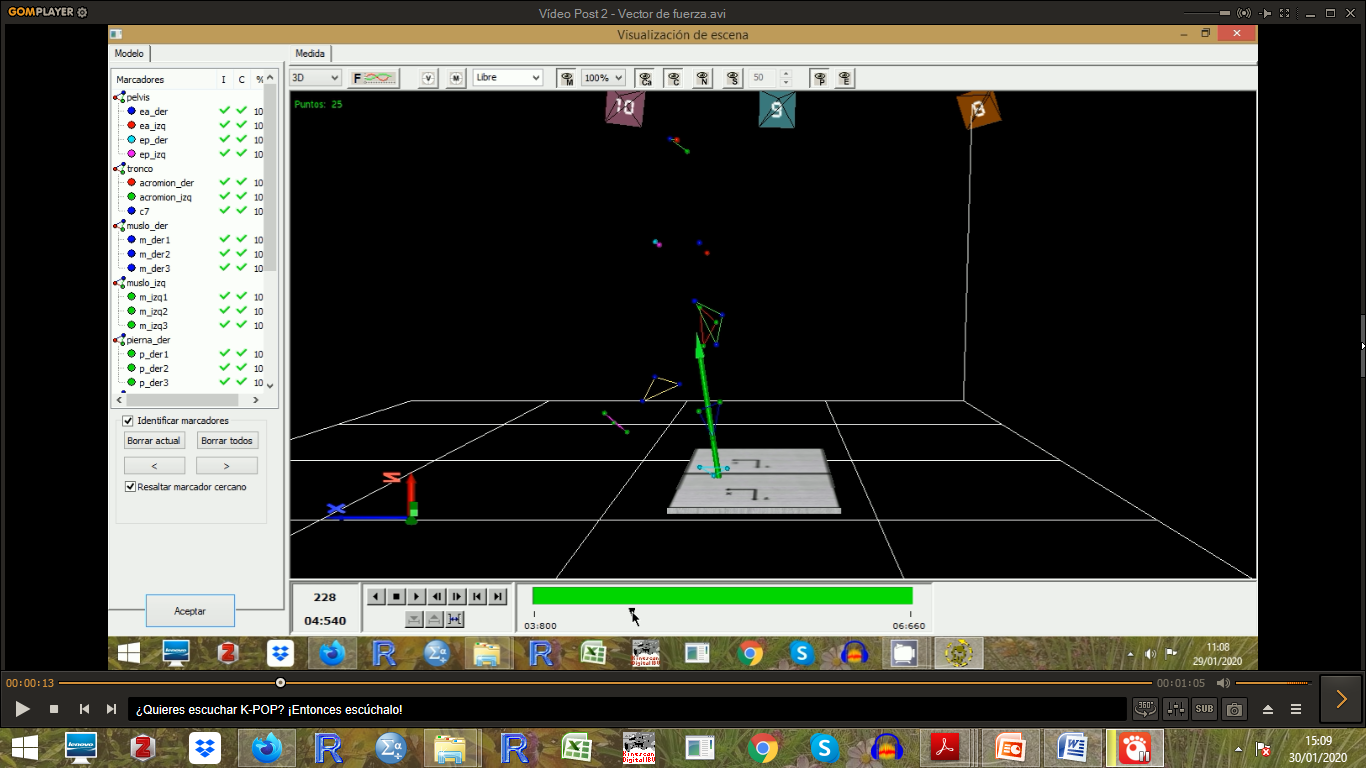 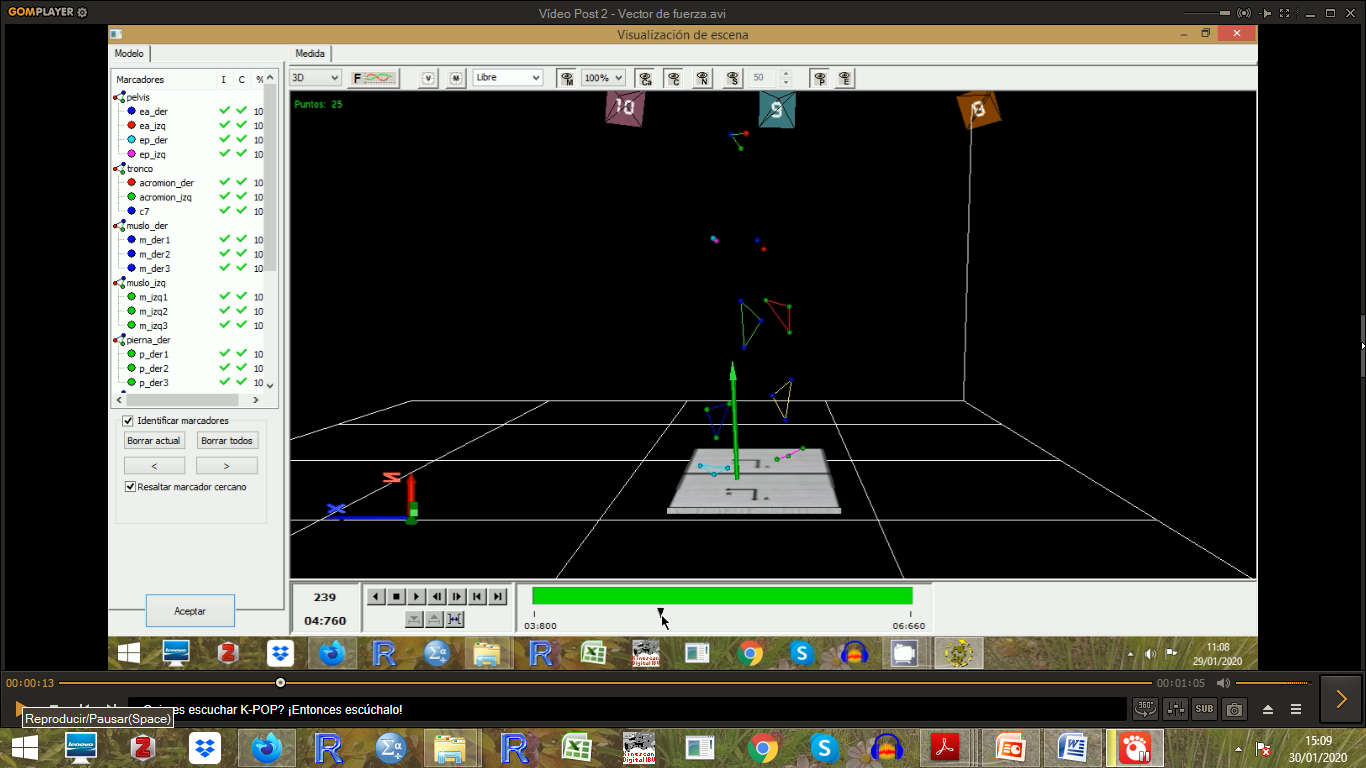 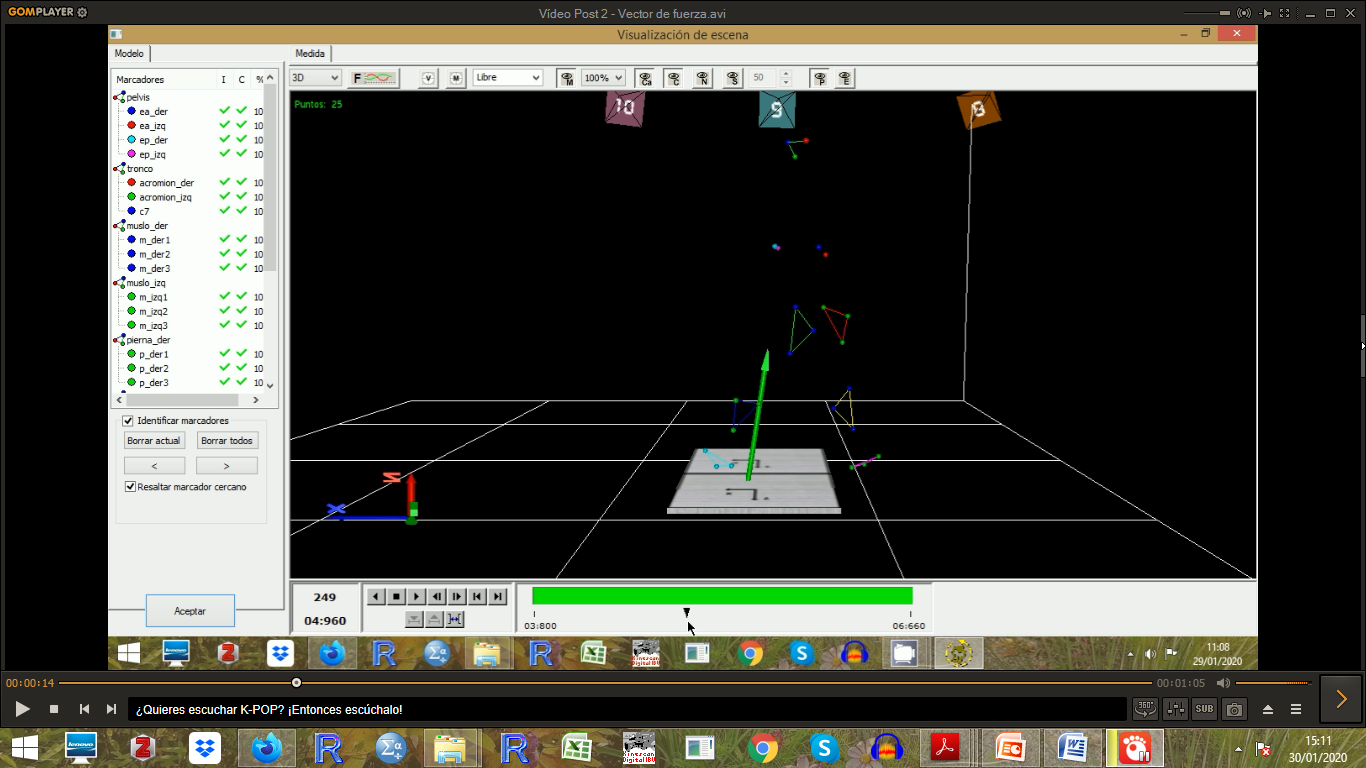 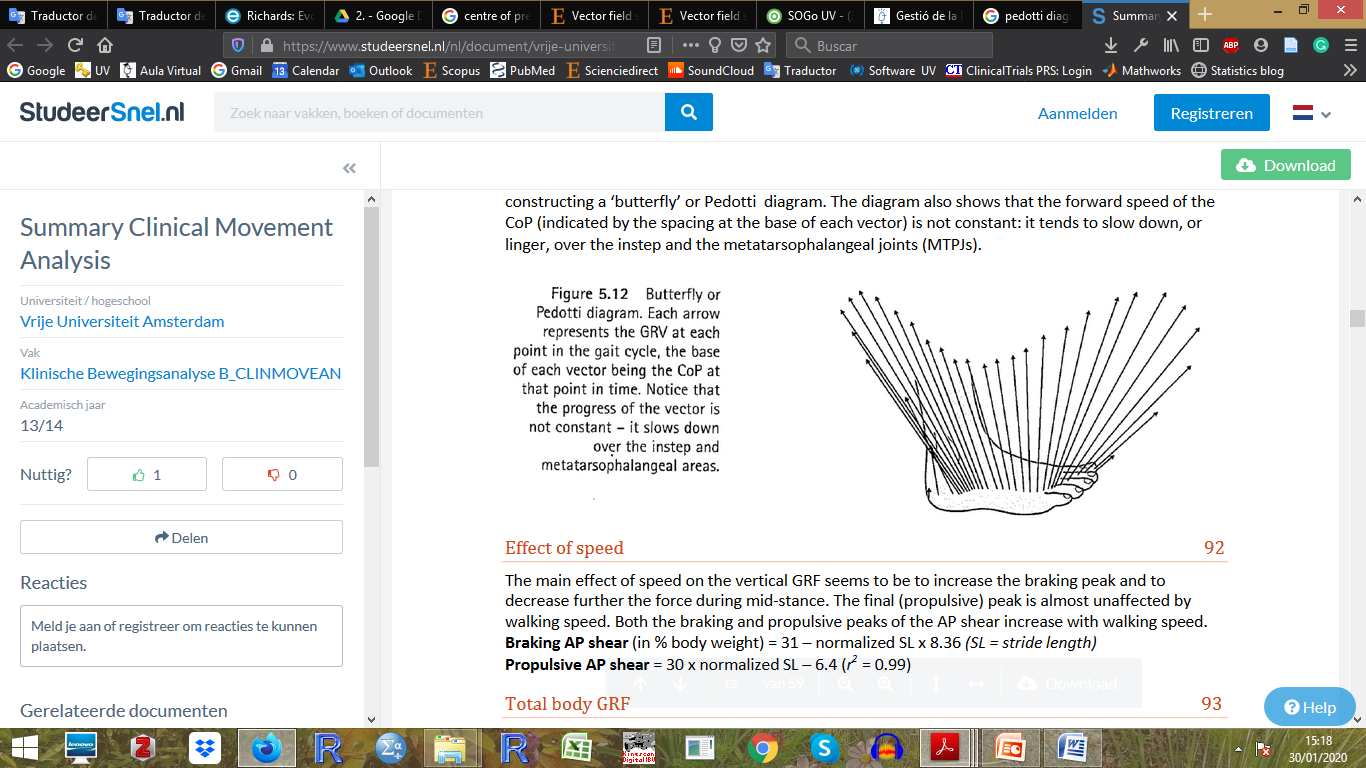 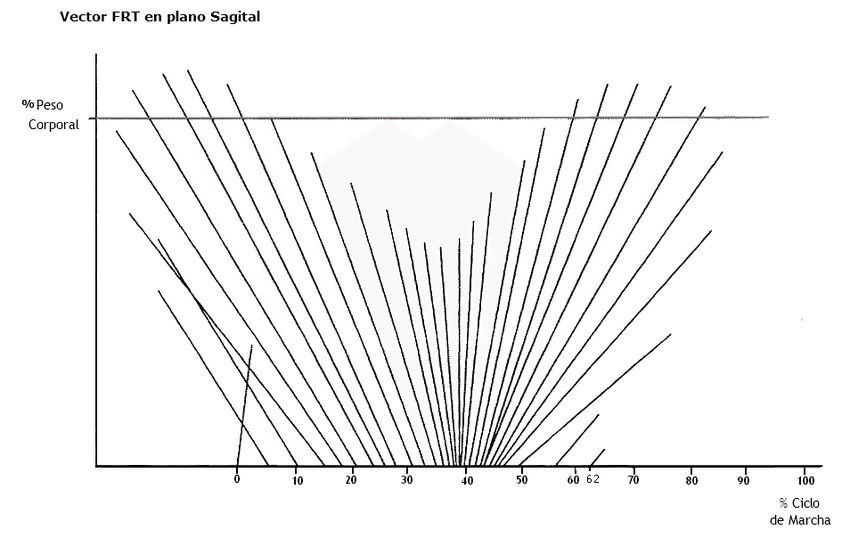 Rysunek 18. Diagram Pedottiego. Każda strzałka przedstawia wektor reakcji podłoża w każdym punkcie fazy stania, podstawa każdego wektora to środek nacisku w danym momencie. Obraz z Clinical Movement Analysis, Vrije Universiteit. Dostępny: www.studeersnel.nl.
3.5. ODCZYTANIE WYNIKÓW
Moment pędu na płycie siłowej
Nie jest bezpośrednio mierzalna

Może być obliczona na podstawie położenia środka platformy w kierunku środkowo-bocznym i przednio-tylnym.
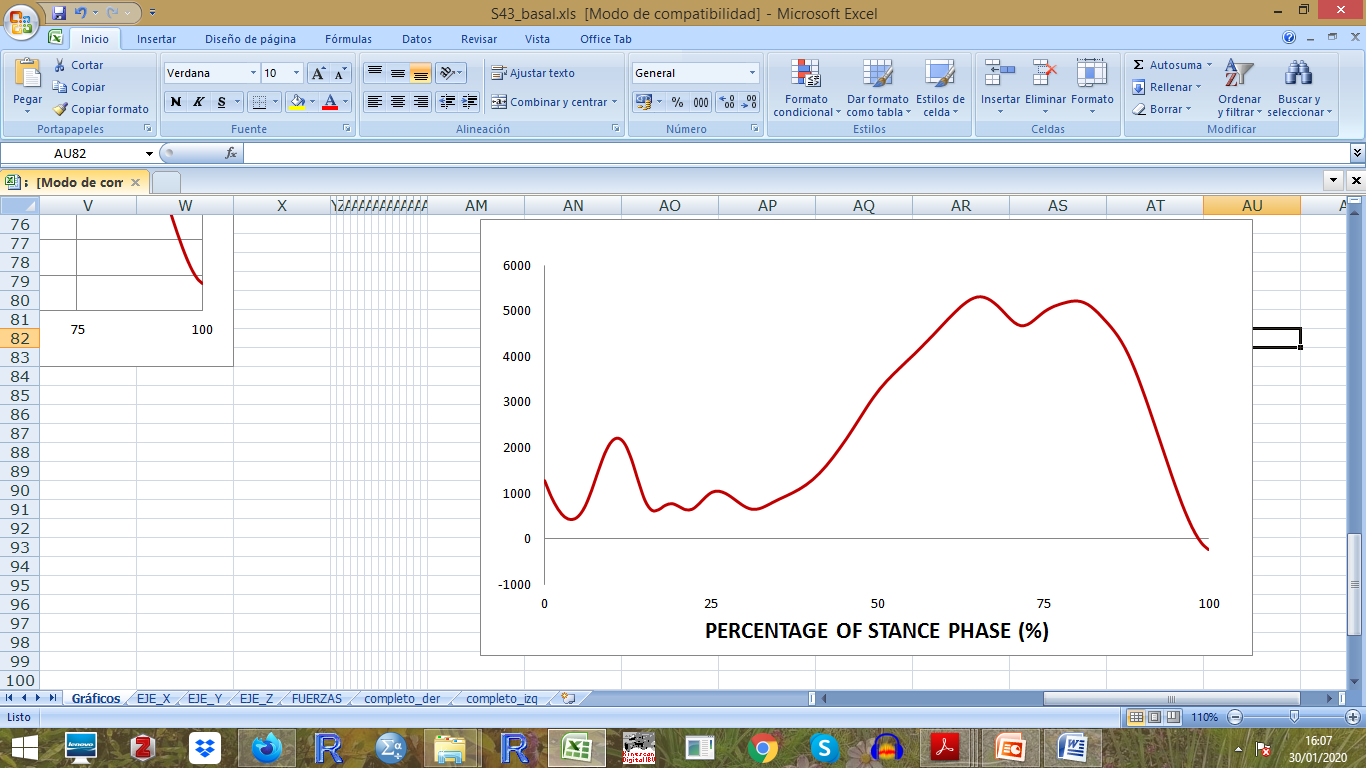 Rysunek 19. Momentum na platformie podczas fazy postawy w ocenie chodu osoby zdrowej.
4 ZALETY I WADY
Zalety
Wady
Nie jest wymagane żadne oprzyrządowanie

Łatwość użycia i interpretacji wyników

Precyzyjny sprzęt pomiarowy

Rozwój przenośnych platform
Powinien być zbudowany na chodniku.  

 Liczba różnych powierzchni styku, które można zmierzyć, jest ograniczona

Potrzeba więcej niż jednej platformy

Wysoki koszt ekonomiczny
D.1 Jakie istnieją protokoły oceny instrumentów biomechanicznych chodu?
Część 4. Wkładki uciskowe z przyrządami a ocena chodu. 
Podejście kliniczne
1. DEFINITION
Wkładki z oprzyrządowaniem do 
nacisk na stopę
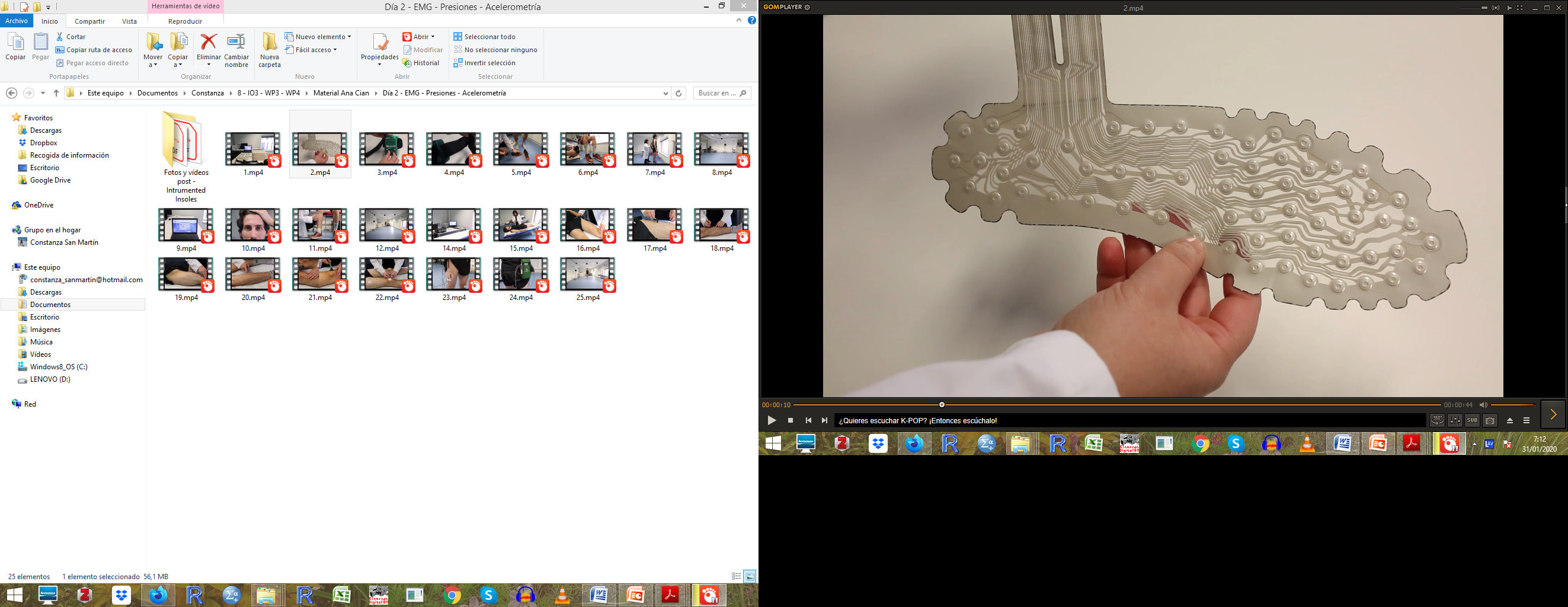 Technika analizy kinetycznej
Wkładki z czujnikami nacisku
System ciśnieniowy w butach
Urządzenia przenośne
Ocena chodu w warunkach funkcjonalnych   
Znaczenie pomiaru ciśnienia
Rysunek 1. Wkładki z oprzyrządowaniem 
z czujnikami ciśnienia.
2. ELEMENTY SYSTEMU
Wkładki z czujnikami nacisku
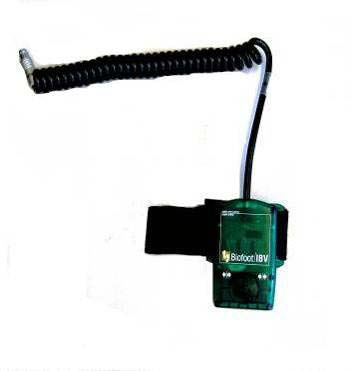 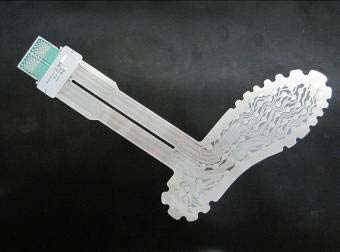 Wzmacniacz sygnału
Moduł nadajnika bezprzewodowego
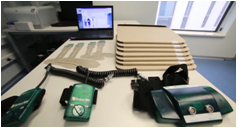 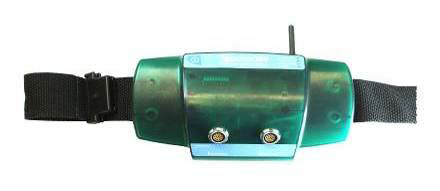 Oprogramowanie                 (i komputer)
Rysunek 2. Elementy systemu pomiaru ciśnienia plantarnego opartego na oprzyrządowanych wkładkach. System Biofoot/Biomechanics Institutes of Valencia.
2. ELEMENTY SYSTEMU
Wkładki z oprzyrządowaniem
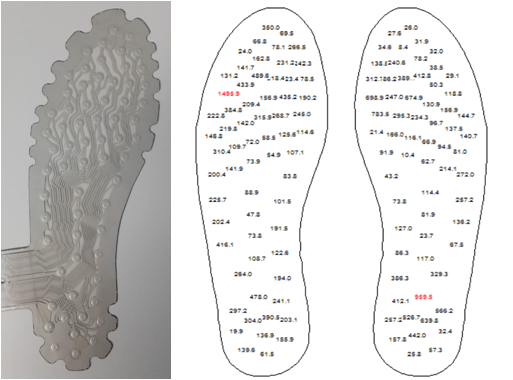 Rodzaje czujników
Różne rozmiary
Unikanie zagięć
Rozmieszczenie czujników 
Jednostka ciśnienia: kPa
Staranna konserwacja
Rysunek 3. Rozmieszczenie czujników ciśnienia w oprzyrządowanej wkładce.
2. ELEMENTY SYSTEMU
Wkładki z oprzyrządowaniem: rodzaje czujników
Pojemnościowy
Pomiar zmian pojemności elektrycznej
Rezystywny
Pomiar zmiany oporu elektrycznego
Piezoelektryczny
Pomiar napięcia pochodzącego od przyłożonego do materiału nacisku
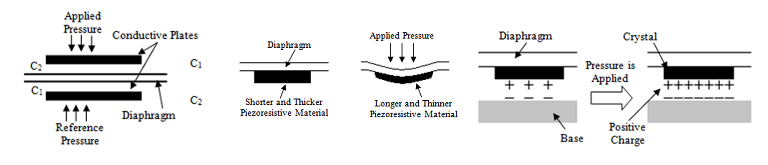 B
A
C
Rysunek 4. Zasada działania czujników ciśnienia. (A) Pojemnościowy. (B) Rezystancyjny. (C) Piezoelektryczne. Zdjęcia za Nader Ahmadzadeh et al. 2016.
2. ELEMENTY SYSTEMU
Wkładki i elementy z oprzyrządowaniem
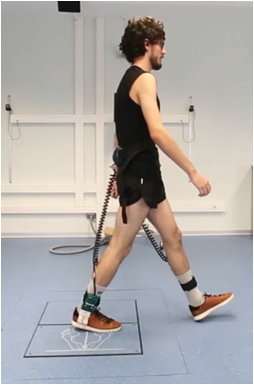 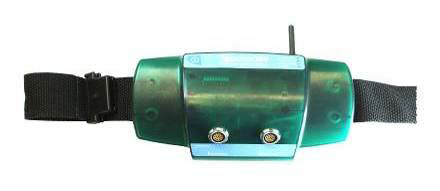 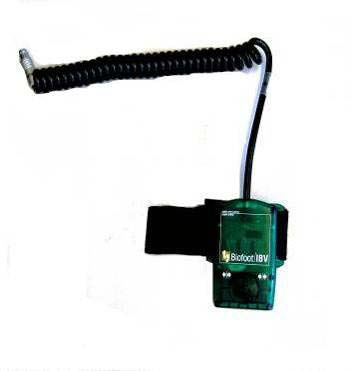 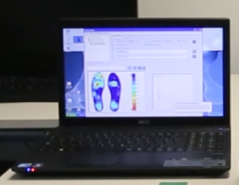 Rysunek 5. System pomiaru ciśnienia w okolicy podeszwowej.
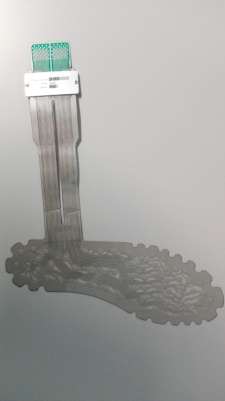 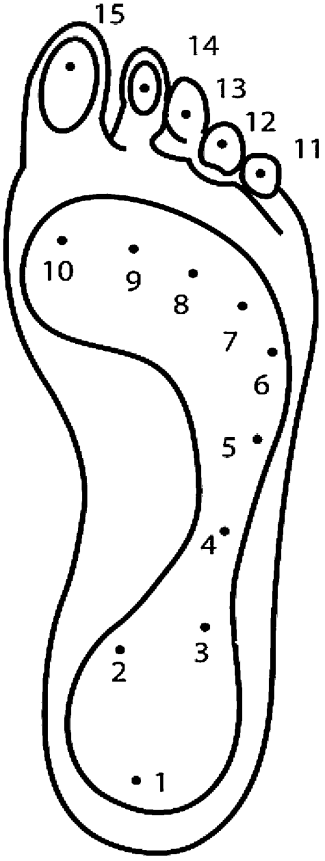 2. ELEMENTY SYSTEMU
Specyfikacje techniczne i zalecenia dotyczące chodu
Liczba czujników na wkładkę
Częstotliwość próbkowania (Hz)
Zakres ciśnienia (kPa)
Rysunek 6. Obszary anatomiczne stopy, które utrzymują główny ciężar ciała. Obraz z Lin Shu et al. 2010.
24 - 1000 czujników na wkładkę
Strefy krytyczne
Liczba próbek, które system jest w stanie zmierzyć w ciągu sekundy
Dla chodu: 50-100 Hz
Zakres mierzonego ciśnienia
Normalny chód: 200-500 Hz
Neuropatologia cukrzycowa 1000-3000 Hz
3. PROTOKÓŁ OCENY
Wybór wkładek i oprzyrządowanie
Odpowiednia wkładka
"nie za ciasna ani nie za luźna".

Przedmiot siedzenia

Zamknięty but
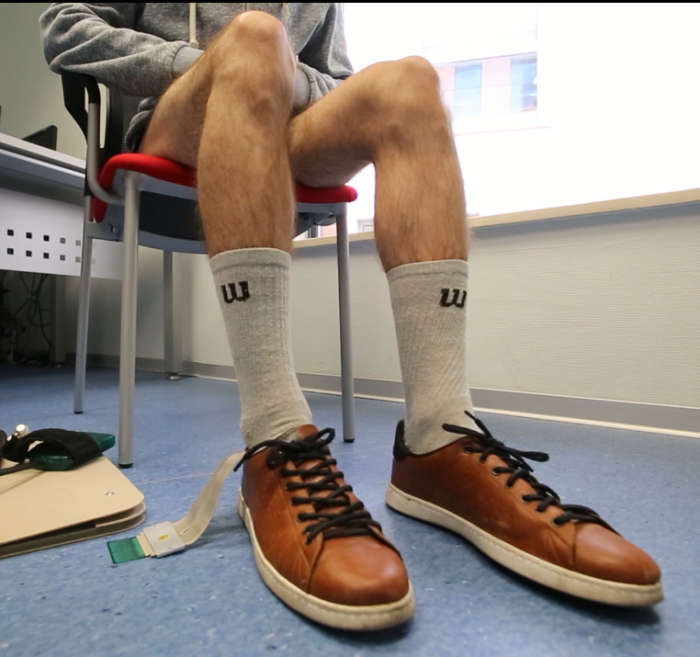 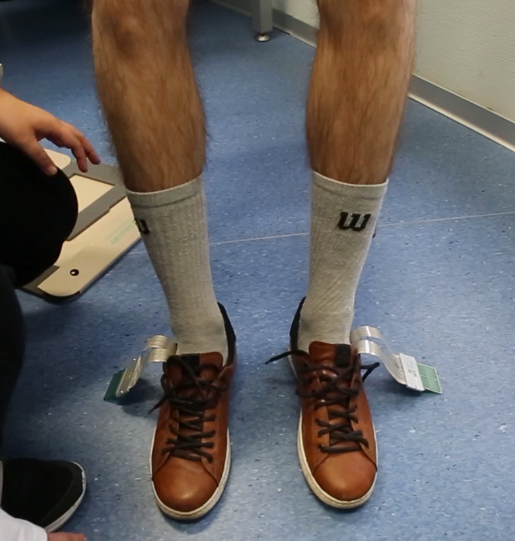 Rysunek 7. Pozycjonowanie wkładek. 
System Biofoot/Biomechanics Institutes of Valencia.
3. PROTOKÓŁ OCENY
Kalibracja wkładek z oprzyrządowaniem
Konieczne, aby uniknąć sygnału dryftu 
Kalibracja czujników ciśnienia w całym systemie jest bardzo różna
Stanie z ciężarem ciała osoby badanej
Siedząc 
System z czujnikami piezoelektrycznymi: Okres adaptacji temperatury i wilgotności wewnątrz obuwia
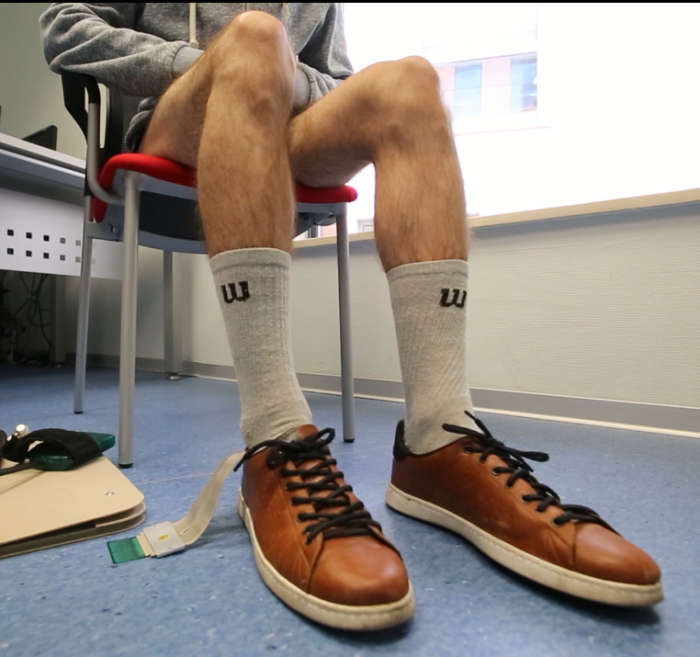 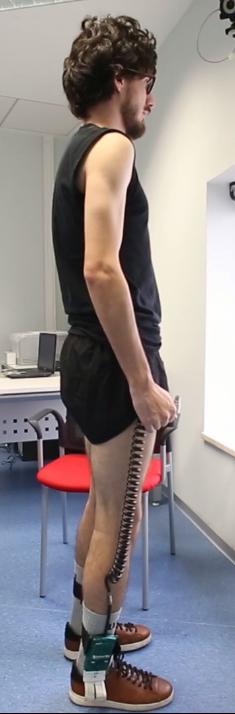 Rysunek 8. Pozycja do procedury kalibracji.
3. PROTOKÓŁ OCENY
Kontrola prędkości chodu
Wielkość sił generowanych podczas chodzenia zależy od kilku czynników, w tym prędkości.

W ocenie nacisków na podłoże należy kontrolować prędkość chodu.

Wzrost prędkości chodu powoduje wzrost ciśnienia pod stopą
Wygodny, szybki chód
Wolno
Szybko
Zmiany prędkości między próbami tego samego warunku: nie więcej niż 10 %.
3. PROTOKÓŁ OCENY
Wyniki
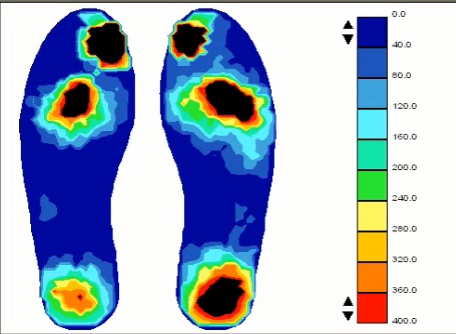 Low 
pressure
Siła 
Obszar
Ciśnienie =
Definicja ciśnienia 

Skala kolorów
High 
pressure
Ryc. 9. Mapa w skali barwnej z oceny nacisku na stopę.
3. PROTOKÓŁ OCENY
Wyniki
Obszary zainteresowania

Średnie ciśnienie

Ciśnienie szczytowe
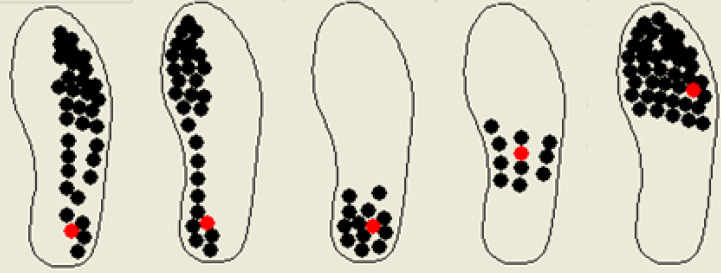 Rysunek 10. Badanie nacisków plantarnych na poszczególne obszary stopy. W kolejności od lewej do prawej: obszar przyśrodkowy, obszar zewnętrzny, pięta, śródstopie i przodostopie. Obraz z podręcznika użytkownika, system Biofoot/Biomechanics Institutes of Valencia.
3. PROTOKÓŁ OCENY
Wyniki
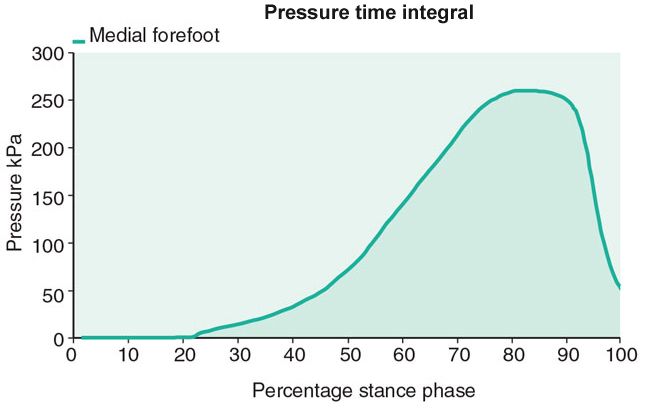 Ciśnienie całkowite

Średnia ciśnienia

Inne parametry przestrzenno-czasowe.
Rysunek 11. Krzywa całkowania ciśnienia w czasie. Obraz z Richards J. (2018) The Comprehensive Textbook of Clinical Biomechanics. 2nd ed.
4 ZALETY I WADY
D.1 Jakie istnieją protokoły oceny instrumentów biomechanicznych chodu?
Kluczowe idee
KLUCZOWE IDEE
Chód człowieka może być oceniany za pomocą różnych instrumentów oceny biomechanicznej, które pozwalają na obiektywizację jego sprawności i deficytów.
Fotogrametria jest techniką pomiaru zmiennych kinematycznych                         z obrazów, zarówno z aparatów fotograficznych jak i kamer wideo.
Aby przeprowadzić analizę chodu za pomocą fotogrametrii, konieczne jest oprzyrządowanie osoby ocenianej w model biomechaniczny składający się z markerów, które wskażą punkty tworzące segmenty ciała wykonujące ruch.
Najczęściej stosowanym modelem biomechanicznym do pomiaru chodu jest Calibrated Anatomical System Technique (CAST), który pozwala na analizę marszu w trzech płaszczyznach ruchu.
KLUCZOWE IDEE
Wśród klinicznych zmiennych chodu, które mogą być mierzone za pomocą fotogrametrii są Zakres ruchu zgięcia-wyprostu, rotacji wewnętrznej-zewnętrznej, abdukcji-addukcji w każdym stawie modelu biomechanicznego oraz kąty Peak, które odnoszą się do maksymalnego stopnia ruchu osiągniętego w analizowanym łuku.
Przyspieszenie liniowe podczas chodu jest możliwe do zmierzenia za pomocą systemu akcelerometrycznego i odnosi się do zmiany prędkości liniowej w kolejnych przedziałach czasowych. Jednostką przyspieszenia, w Międzynarodowym Układzie Jednostek, jest metr na sekundę do kwadratu (m/s2), chociaż często można je znaleźć wyrażone we współczynniku grawitacji (g). Przyspieszenie dodatnie ma wartość dodatnią, natomiast wartość ujemna oznacza spowolnienie.
Protokół wykorzystujący akcelerometry w analizie chodu zazwyczaj składa się z przymocowania akcelerometru do tułowia, głowy i segmentu piszczelowego. Jednym z najważniejszych punktów protokołu jest umocowanie akcelerometru na skórze, które musi zapobiegać względnym ruchom akcelerometru, aby wiernie odwzorować przyspieszenie mierzonego segmentu.
KLUCZOWE IDEE
Platforma siłowa lub płyta siłowa jest urządzeniem służącym do pomiaru sił reakcji podłoża (GRF) oraz ich punktu przyłożenia, znanego jako środek nacisku (COP). Jest to element szeroko stosowany w ocenie chodu i równowagi człowieka, jak również w wielu czynnościach i funkcjach ludzkich. 
Zarejestrowane siły będą zależały, jak już powiedzieliśmy, od prędkości, ale także od wagi osoby ocenianej. Dlatego też, aby dokonać porównań pomiędzy osobami, musimy podzielić uzyskane siły przez wagę osoby i w ten sposób uzyskać porównywalny bezwymiarowy parametr pomiędzy badanymi. Z drugiej strony, kontrola prędkości chodu jest również konieczna pomiędzy próbami chodu w tym samym stanie. 
Wektor siły reakcji podłoża ma trzy składowe, w trzech osiach przestrzeni: a) składowa pionowa siły w osi Z, b) składowa przednio-tylna siły w osi Y, oraz, c) składowa przyśrodkowo-boczna w osi X.
KLUCZOWE IDEE
Oprzyrządowane wkładki do pomiaru nacisku na stopę są techniką analizy kinetycznej, która wewnątrz wkładki posiada kilka czujników nacisku rozmieszczonych strategicznie, w celu pomiaru statycznego i dynamicznego nacisku na stopę. Te wkładki są umieszczone wewnątrz obuwia osoby ocenianej, więc jest to przenośny sprzęt i pozwalają na ocenę chodu w warunkach funkcjonalnych, to znaczy, z obuwiem i w ruchu. Znaczenie pomiaru nacisku podeszwowego polega na tym, że nadmierne naciski mogą powodować uszkodzenia tkanek.
W analizie nacisków na stopę, bardziej przydatne jest badanie parametrów dla każdego obszaru stopy. Zazwyczaj urządzenia pozwalają na analizę wyników nacisku podeszwowego w rozbiciu na piętę, śródstopie, przodostopie oraz wewnętrzny i zewnętrzny obszar stopy.
D.1 Jakie istnieją protokoły oceny instrumentów biomechanicznych chodu?
Bibliografia
5. BIBLIOGRAFIA
Ali Salah A., Gevers T., Editors. Compute Analysis of Human Behavior. 1st ed. London (England): Springer, 2011. 
Armand, S., Decoulon, G., Bonnefoy-Mazure, A. (2016) Gait analysis in children with cerebral palsy. EFORT Open Rev, 1. 
Bauer, JJ., Pavol, MJ., Snow, CM., Hayes, WC. (2007) MRI-derived body segment parameters of children differ from age-based estimates derived using photogrammetry. Journal of Biomechanics, 40, 2904-2910. doi:10.1016/j.jbiomech.2007.03.006.
Cappozzo, A., Croce, U. D., Leardini, A., Chiari, L. (2005). Human movement analysis using stereophotogrammetry Part 1: theoretical background. Gait & Posture, 21(2), 186–196. doi:10.1016/j.gaitpost.2004.01.010
Chiari, L., Croce, U. D., Leardini, A., Cappozzo, A. (2005). Human movement analysis using stereophotogrammetry Part 2: Instrumental errors. Gait & posture, 21(2), 197-211. doi:10.1016/j.gaitpost.2004.04.004
Croce, U. D., Leardini, A., Chiari, L., Cappozzo, A. (2005). Human movement analysis using stereophotogrammetry Part 4: assessment pf anatomical landmark misplacement and ist effects on joint kinematics. Gait & posture, 21(2), 226-237. doi:10.1016/j.gaitpost.2004.05.003.
Leardini, A., Chiari, L., Croce, U. D., & Cappozzo, A. (2005). Human movement analysis using stereophotogrammetry Part 3. Soft tissue artifact assessment and compensation. Gait & Posture, 21(2), 212-225. doi:10.1016/j.gaitpost.2004.05.002
Lee, EH., Goh, JC., Bse K. (1992) Value of gait analysus in the assessment of surgery in cerebral palsy. Arch Phys Med Rehabil, 73(7), 642-6.
5. BIBLIOGRAFIA
Lu, T.-W., & Chang, C.-F. (2012). Biomechanics of human movement and its clinical applications. The Kaohsiung Journal of Medical Sciences, 28(2), S13–S25. doi:10.1016/j.kjms.2011.08.004 
Monk A. P. , Van Oldernrijk  J. , Riley Nicholas D. , Gill H.S., Murray D. W. (2016). Biomechanics of the lower limb. Surgery, 34(9), 427-435. doi:10.1016/ j.mpsur.2016.06.007
Pueo, B., Jimenez-Olmedo JM. (2017). Application of motion capture technology for sport performance analysis. El uso de la tecnología de captura de movimiento para el análisis del rendimiento deportivo. Retos, 32(2), 241-247.
Pantzar-Castilla, E., Cereatti, A., Figari, G., Valeri, N., Paolini, G., Della Croce, U., Magnuson, A., Riad, J. (2018) Knee joint sagittal plane movement in cerebral palsy: a comarative study of 2-dimensional markerless video and 3-dimensional gait analysis. Acta Orthopaedica, 89(6), 656-661. DOI 10.1080/17453674.2018.1525195.
Richards J., Editor.  The Comprehensive Textbook of Clinical Biomechanics. 2nd ed. Preston (UK): Elsevier, 2018.
Sandau, M., Koblauch, H., Moeslund, T. B., Aanæs, H., Alkjær, T., & Simonsen, E. B. (2014). Markerless motion capture can provide reliable 3D gait kinematics in the sagittal and frontal plane. Medical Engineering & Physics, 36(9), 1168–1175. doi:10.1016/j.medengphy.2014.07.007 
Schenk, T. (2005). Introduction to photogrammetry. The Ohio State University, Columbus, 106.
Zuk, M., Pezowicz, C. (2015) Kinematic Analysis of a Six-Degrees-of-Freedom Model Based on ISB Recommendation: A Repeatability Analysis and Comparison with Conventional Gait Model. Applied Bionics and Biomechanics, 503713. doi: 10.1155/2015/503713.
5. BIBLIOGRAFIA
Brodie M., Beijer T., Canning C. and Lord S. Head and pelvis stride-to-stride oscillations in gait: validation and interpretation of measurements from wearable accelerometers. Physiol. Meas. 36 (2015) 857–872.
Godfrey A., Del Din S., Barry G., Mathers J.C., and Rochester L. Instrumenting gait with an accelerometer: A system and algorithm examination. Med Eng Phys. 2015 Apr; 37(4): 400–407.
Jarchi D., Pope J., Lee T.K. M., Tamjidi L., Mirzaei  A. and Sanei S. A review on accelerometry based gait analysis and emerging clinical applications. EEE Rev. Biomed. Eng., vol. 11, pp. 177–194,2018.
Lafortune M. Three-dimensional acceleration of the tibia during walking and running. J. Biomechanics Vol. 24, Nº 10, pp. 877-886, 1991. 
Richards J., Editor.  The Comprehensive Textbook of Clinical Biomechanics. 2nd ed. Preston (UK): Elsevier, 2018.
Salah A., Gevers T., Editors. Compute Analysis of Human Behavior. 1st ed. London (England): Springer, 2011. 
Sant’Anna A., Wickstrin N. Developing a Motion Language: Gait Analysis from accelerometers sensor systems. 3rd International Conference on Pervasive Computing Technologies for Healthcare, London, 1-3 April, 2009, pp. 1-8. 108 (2012) 715-723.
5. BIBLIOGRAFIA
Sinclair J., Hobbs S., Protheroe L., Edmundson C., Greenhalgh A. Determination of gait events using an externally mounted shank accelerometer. Journal of Applied Biomechanics, 2013, 29, 118-122.
Woodford, Chris. Accelerometers. [cited 2020 January]. Web site available:  https://www.explainthatstuff.com/accelerometers.html. 
Tao W., Liu T., Zheng R., Feng H. Gait Analysis Using Wearable Sensors. Sensors 2012, 12(2), 2255-2283. 
Yang M., Zheng H., Wang H. McClean S., Newell D. iGait: An interactive accelerometer based gait analysis system. Compute methods and programs in biomedicine 108 (2012) 715-723.
5. BIBLIOGRAFIA
Ali Salah A., Gevers T., Editors. Compute Analysis of Human Behavior. 1st ed. London (England): Springer, 2011. 
Azadian E., Majlesi M., Jafarnezhadgero A.A. The effect of working memory intervention on the gait patterns of the elderly. Journal of Bodywork & Movement Therapies 22 (2018) 881e887.
Claudiane Arakaki Fukuchi, Reginaldo Kisho Fukuchi and Marcos Duarte. Effects of walking speed on gait biomechanics in healthy participants: a systematic review and meta-analysis. Systematic Reviews (2019) 8:153.
G. Ryckewaert, A. Delval, S. Bleuse, J.-L. Blatt, L. defebvre. Biomechanical mechanisms and centre of pressure trajectory during planned gait termination. Neurophysiologie Clinique/Clinical Neurophysiology (2014) 44, 227—233.
Hadar Shauliana, Deborah Solomonow-Avnona, Amir Hermanb, Nimrod Rozenc, Amir Haima, Alon Wolfa. The effect of center of pressure alteration on the ground reaction force during gait: A statistical model. Gait & Posture 66 (2018) 107–113.
Lucia Bizovska, Zdenek Svoboda, Patrik Kutilek, Miroslav Janura, Ales Gaba. Variability of centre of pressure movement during gait in young and middle-aged women. Gait & Posture 40 (2014) 399–402.
5. BIBLIOGRAFIA
Moon-Seok Kwon, Yu-Ri Kwon, Yang-Sun Park, Ji-Won. Comparison of gait patterns in elderly fallers and non-fallers. Technology and Health Care 26 (2018) S427–S436.
Richards J., Editor.  The Comprehensive Textbook of Clinical Biomechanics. 2nd ed. Preston (UK): Elsevier, 2018.
Sánchez J., Prat J., Hoyos J., Viosca E., Soler C., Comín M., Lafuente R., Cortés A., Vera P. Biomecánica de la marcha normal y patológica. Valencia, España: Instituto de Biomecánica de Valencia, 1993. 
Sławomir Winiarski, Alicja Rutkowska-Kucharska. Estimated ground reaction force in normal and pathological gait. Acta of Bioengineering and Biomechanics Vol. 11, No. 1, 2009.
Todd C. Pataky, Mark A. Robinson , Jos Vanrenterghem, Russell Savage, Karl T. Bates, Robin H. Crompton. Vector field statistics for objective center-of-pressure trajectory analysis during gait, with evidence of scalar sensitivity to small coordinate system rotations. Gait & Posture 40 (2014) 255–258.
Vipul Lugade and Kenton Kaufman. Center of Pressure Trajectory during Gait: A Comparison of Four Foot Positions. Gait Posture. 2014 May ; 40(1): 252–254.
Zdenek Svoboda, Lucia Bizovska, Miroslav Janura, Eliska Kubonova, Katerina Janurova, Nicolas Vuillerme. Variability of spatial temporal gait parameters and center of pressure displacements during gait in elderly fallers and nonfallers: A 6-month prospective study. PLoS One. 2017 Feb 27;12(2):e0171997.
5. BIBLIOGRAFIA
Béseler M.R., Grao C.M., Gil Á. y Martínez Lozano M.D.. Valoración de la marcha mediante plantillas instrumentadas en pacientes con espasticidad de miembros inferiores tras infiltración con toxina botulínica. Neurología. 2012;27(9):519—530.
Brus S.A, Waaijman R. The value of reporting pressure–time integral data in addition to peak pressure data in studies on the diabetic foot: A systematic review. Clin Biomech (Bristol, Avon). 2013 Feb;28(2):117-21. 
Dyer Philip S. and Morris Stacy J. Bamberg. Instrumented Insole vs. Force Plate: A Comparison of Center of Plantar Pressure. Conf Proc IEEE Eng Med Biol Soc. 2011;2011:6805-9.
Instituto de Biomecánica de Valencia (IBV). Biofoot/IBV Manual de Usuario. Séptima versión. Valencia, España: Instituto de Biomecánica de Valencia, 2012.
Lin Shu, Tao Hua, Yangyong Wang, Qiao Li, David Dagan Feng, and Xiaoming Tao. In-Shoe Plantar Pressure Measurement and Analysis System Based on Fabric Pressure Sensing Array. IEEE Trans Inf Technol Biomed. 2010 May;14(3):767-75.
Martínez A., Sánchez Ruiza, M. Barrés Carsíb, C. Pérez Lahuerta, A. Guerrero Alonsoc y C. Soler Gracia. A new diagnostic and therapeutic diagnostic method of the foot disease based on biofoot/ibv instrumented insoles. Rehabilitación Vol. 37. Núm. 5. Páginas 240-251 (Enero 2003).
5. BIBLIOGRAFIA
Martínez-Nova A., Sánchez-Rodríguez R., Cuevas García J.C. Patrón de presiones plantares en el pie normal: Análisis mediante sistema Biofoot de plantillas instrumentadas. El Peu 2006;26(4):190-194. 
Martínez-Novaa A., Cuevas-Garcíaa J.C., Sánchez-Rodrígueza R., Pascual-Huertab J., Sánchez-Barrado E. Study of plantar pressure patterns by means of instrumented insoles in subjects with hallux valgus. Revista Española de Cirugía Ortopédica y Traumatología (English Edition). Volume 52, Issue 2, March–April 2008, Pages 94-98. 
Martínez-Nova A., Sánchez-Rodríguez R., Leal-Muro A., Pedrera-Zamorano J.D. Dynamic Plantar Pressure Analysis and Midterm Outcomes in Percutaneous Correction for Mild Hallux Valgus. J. Orthop Res. 2011 Nov;29(11):1700-6.
Nurul Amziah, Yunus, Izhal Abdul Halin, Nasri Sulaiman, Noor Faezah Ismail, Ong Kai Sheng. Valuation on MEMS Pressure Sensors and Device Applications. World Academy of Science, Engineering and Technology International Journal of Electronics and Communication Engineering Vol:9, No:8, 2015.
Richards J., Editor.  The Comprehensive Textbook of Clinical Biomechanics. 2nd ed. Preston (UK): Elsevier, 2018.
Wertsch J., Webster J., Tompkins W. A portable insole plantar pressure measurement system. Journal of Rehabilitation Research and Development Vol. 29 No. 1,1992 Pages 13-18.
Wsparcie Komisji Europejskiej dla produkcji tej publikacji nie stanowi poparcia dla treści, które odzwierciedlają jedynie poglądy autorów, a Komisja nie może zostać pociągnięta do odpowiedzialności za jakiekolwiek wykorzystanie informacji w niej zawartych.